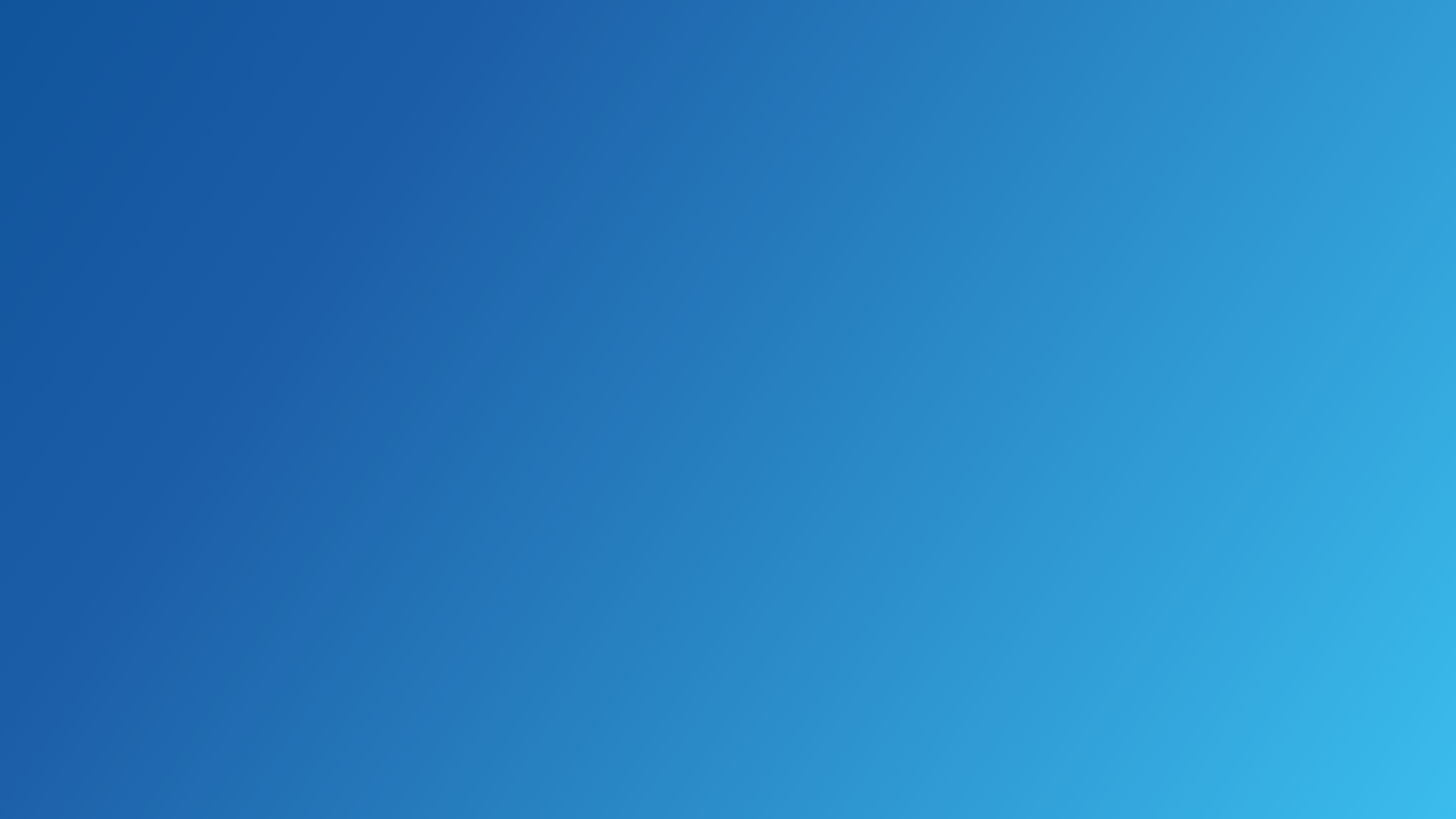 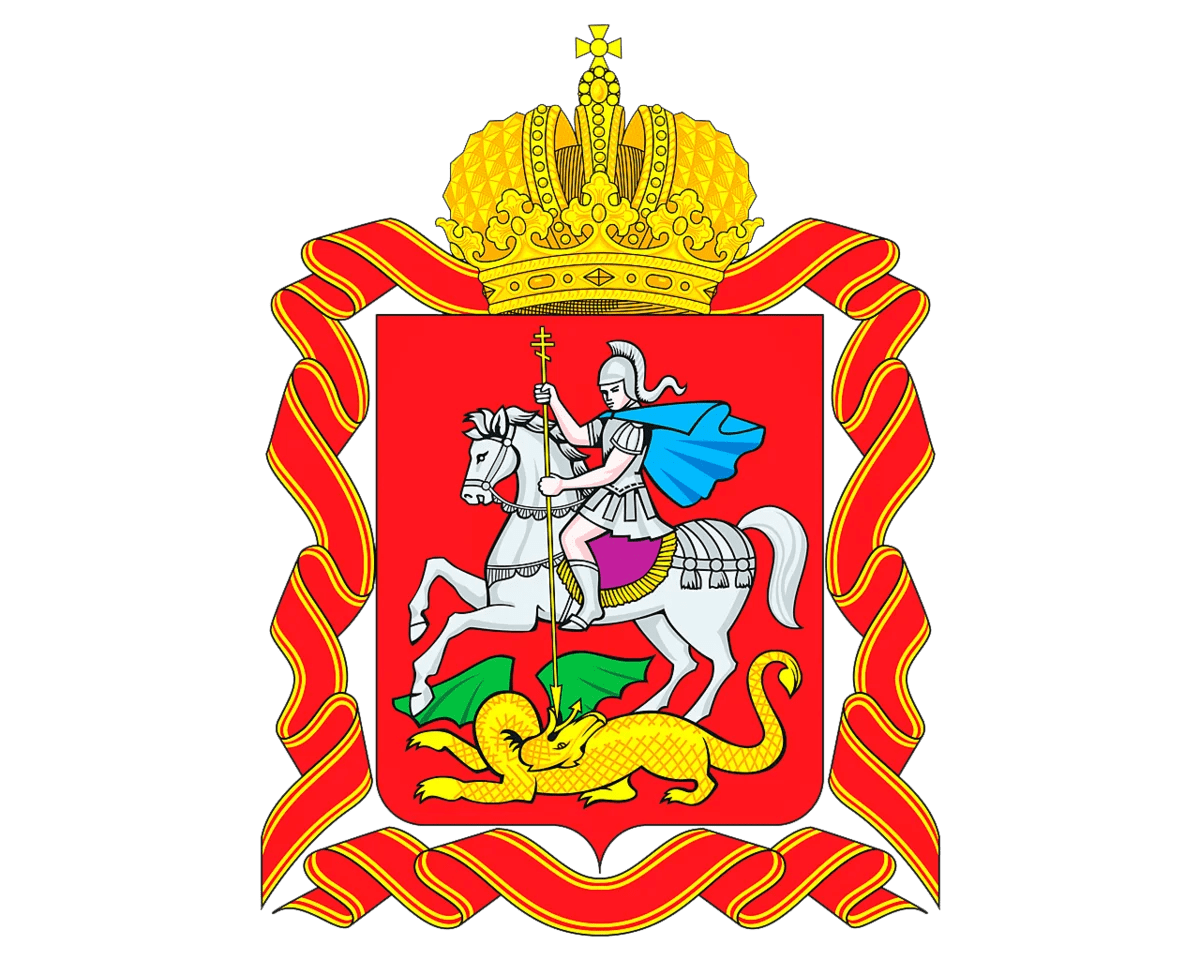 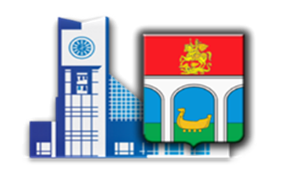 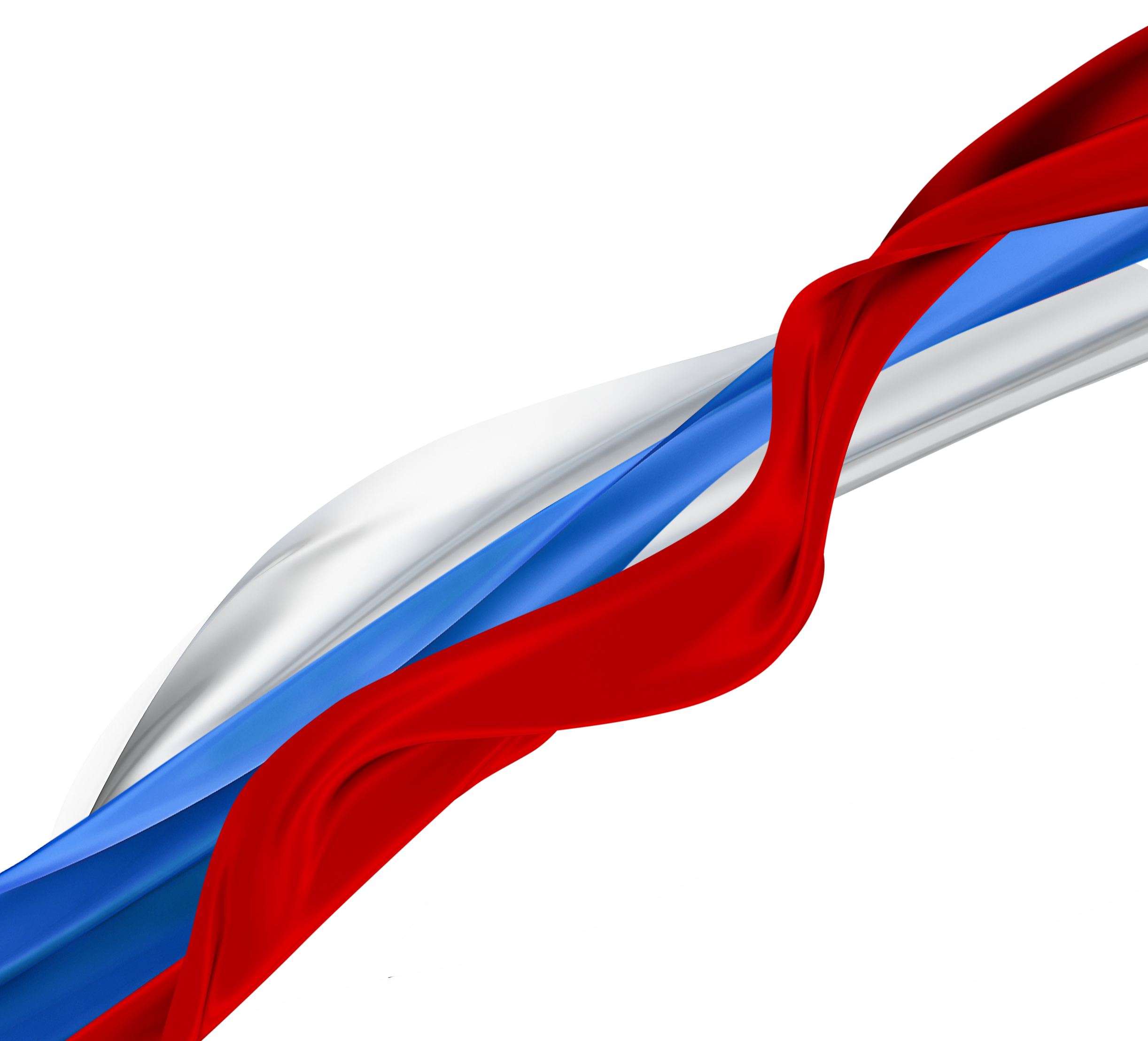 Меры поддержки малого и среднего предпринимательства
мы вместе
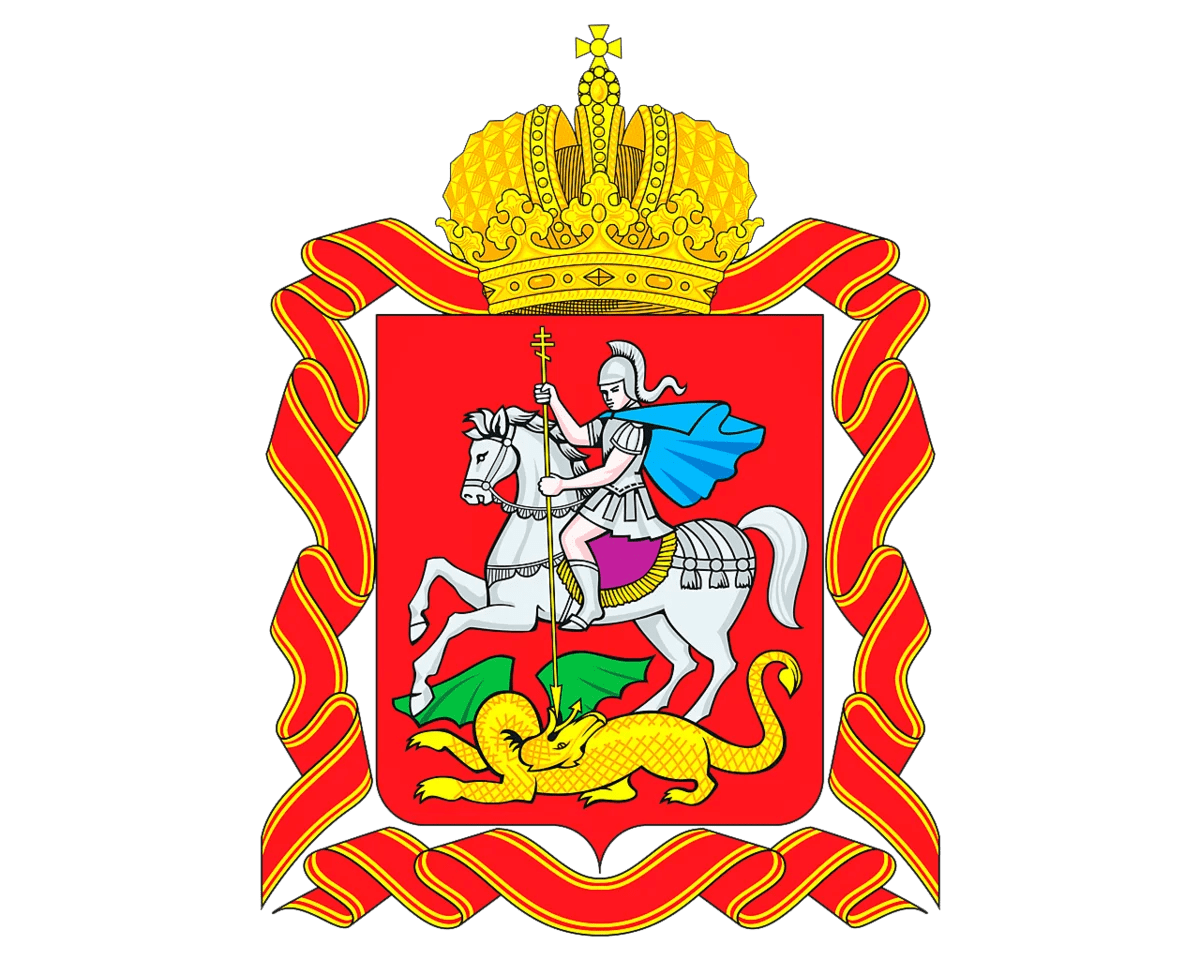 Календарь субсидий для бизнеса из регионального бюджета
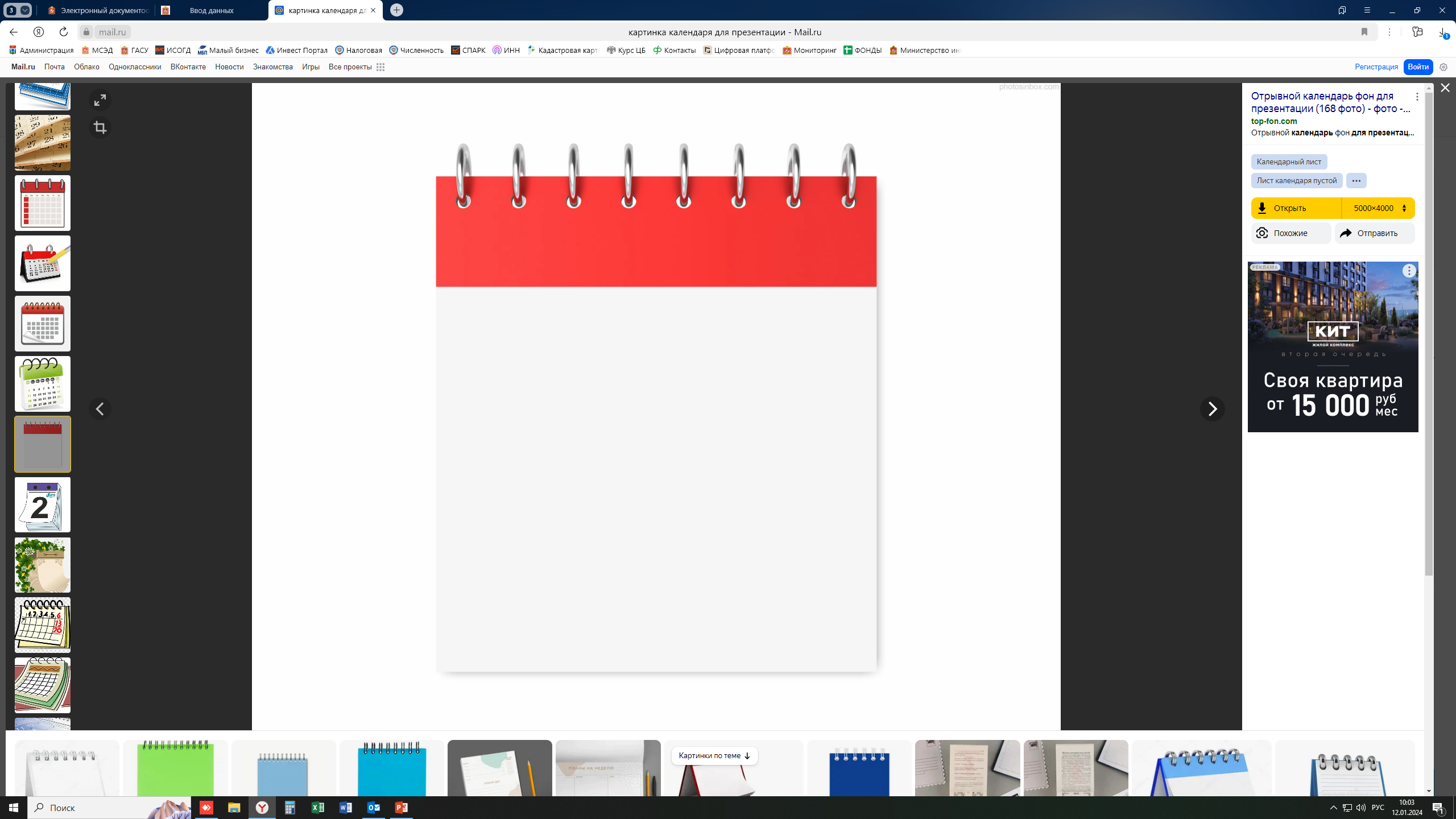 2024 год
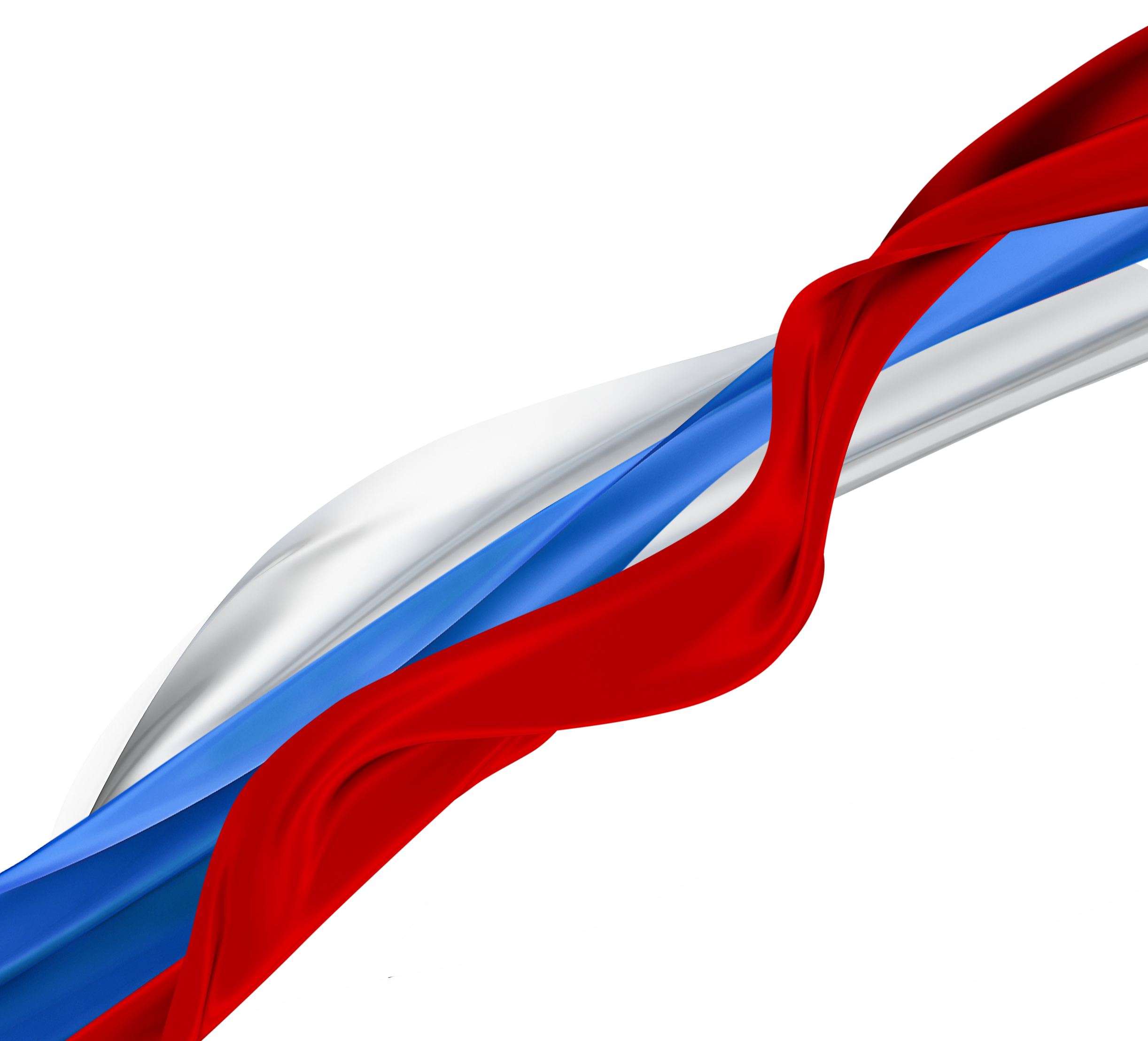 Модернизация и лизинг оборудования – с 3 июня 2024 по 2 июля 2024;

Маркетплейсы – с 1 февраля 2024 до полного освоения бюджетных ассигнований; 

Франшизы – с 11 января 2024 до полного освоения бюджетных ассигнований;

Социальное предпринимательство (субсидии) – с 1 августа 2024 по 30 августа 2024;

Социальное предпринимательство (гранты) – с 1 августа 2024 по 30 августа 2024;

Промышленное оборудование (с Минпромторгом) – со 2 сентября 2024 по 1 октября 2024.
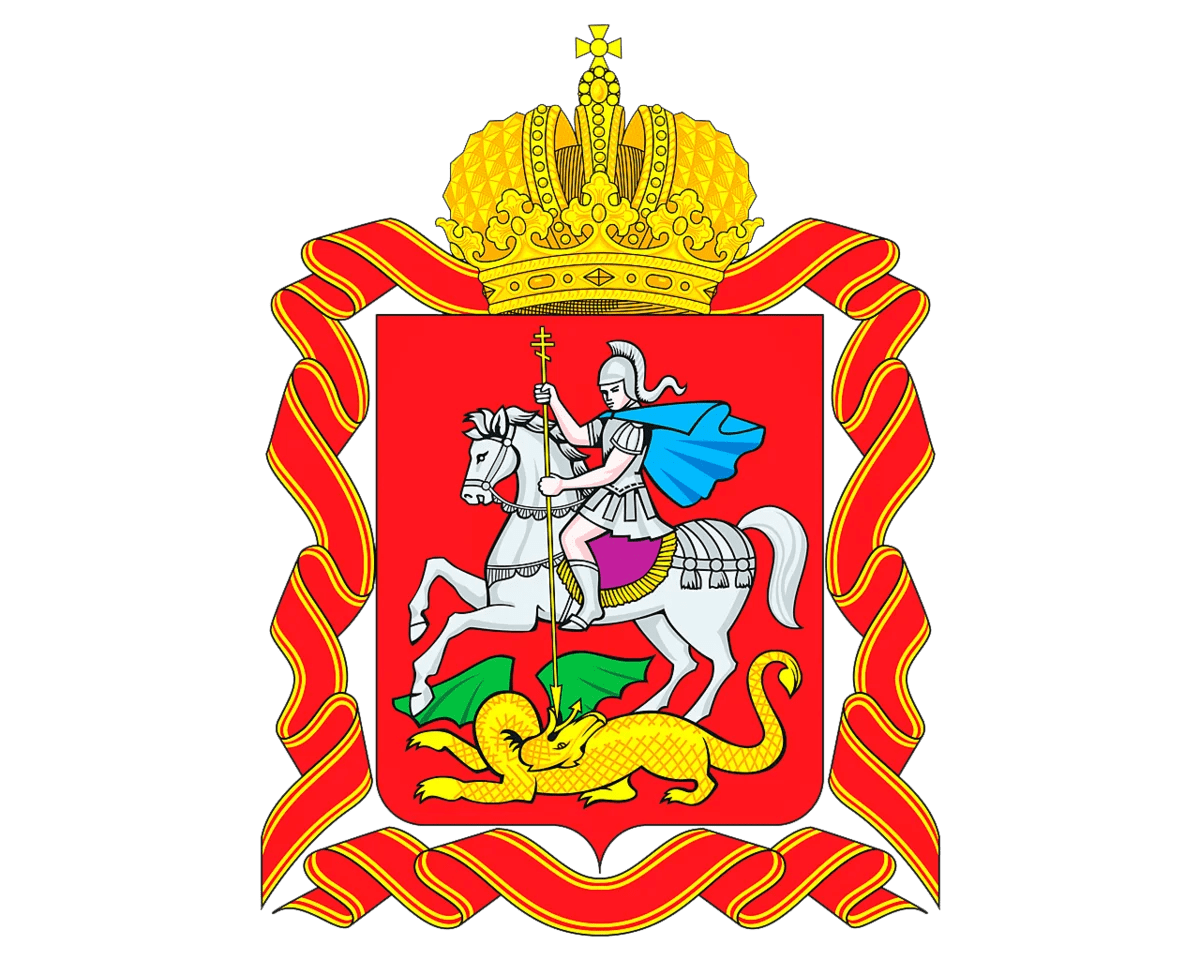 Субсидии по франшизеВозмещение части затрат, связанных с развитием бизнеса по франшизе
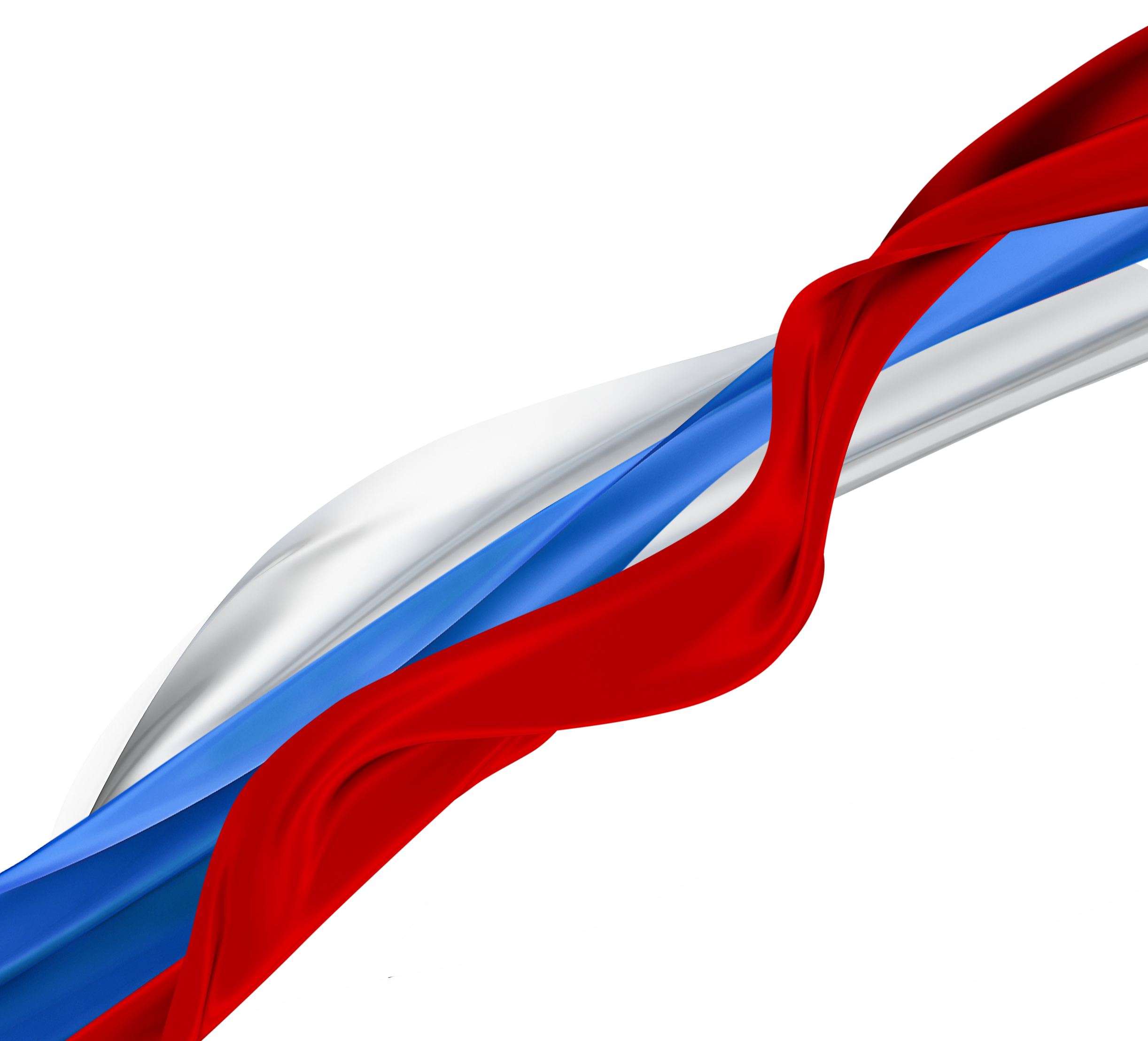 Размер субсидии:
не более 50% затрат до 1 000 000 рублей (для региональных франшиз);
не более 50% затрат до 500 000 рублей (для франшиз из других субъектов РФ).
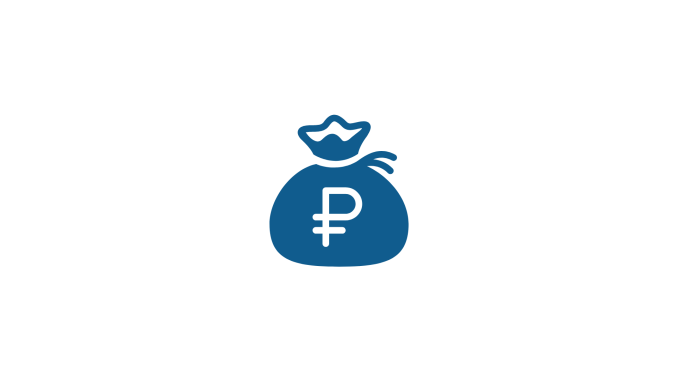 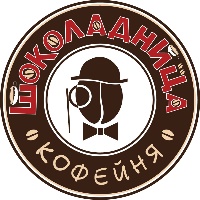 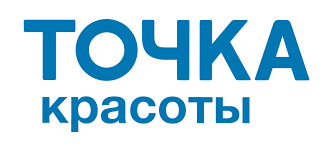 Виды затрат:
приобретение оборудования или основных средств;
арендные платежи;
оплата коммунальных услуг.
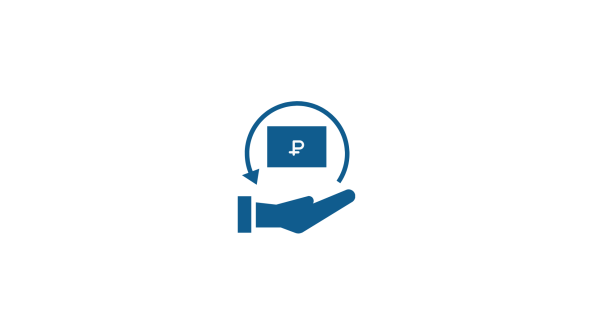 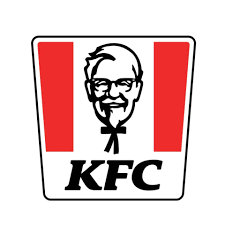 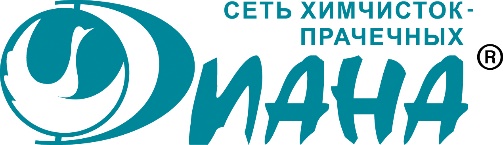 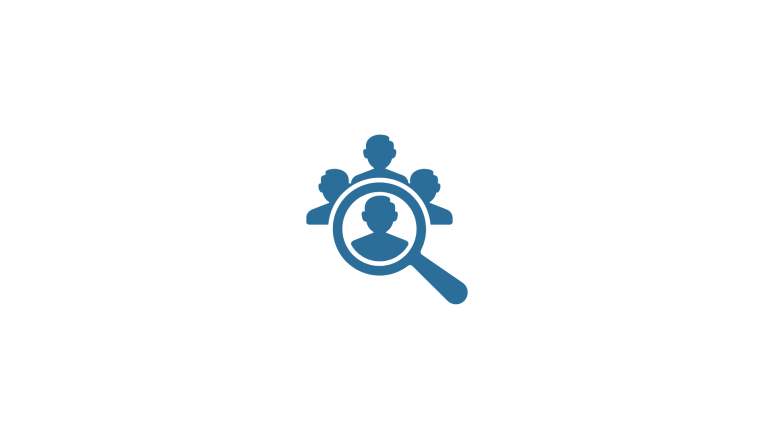 Кто может получить:
МСП, являющиеся индивидуальными предпринимателями;
МСП, являющиеся юридическими лицами.
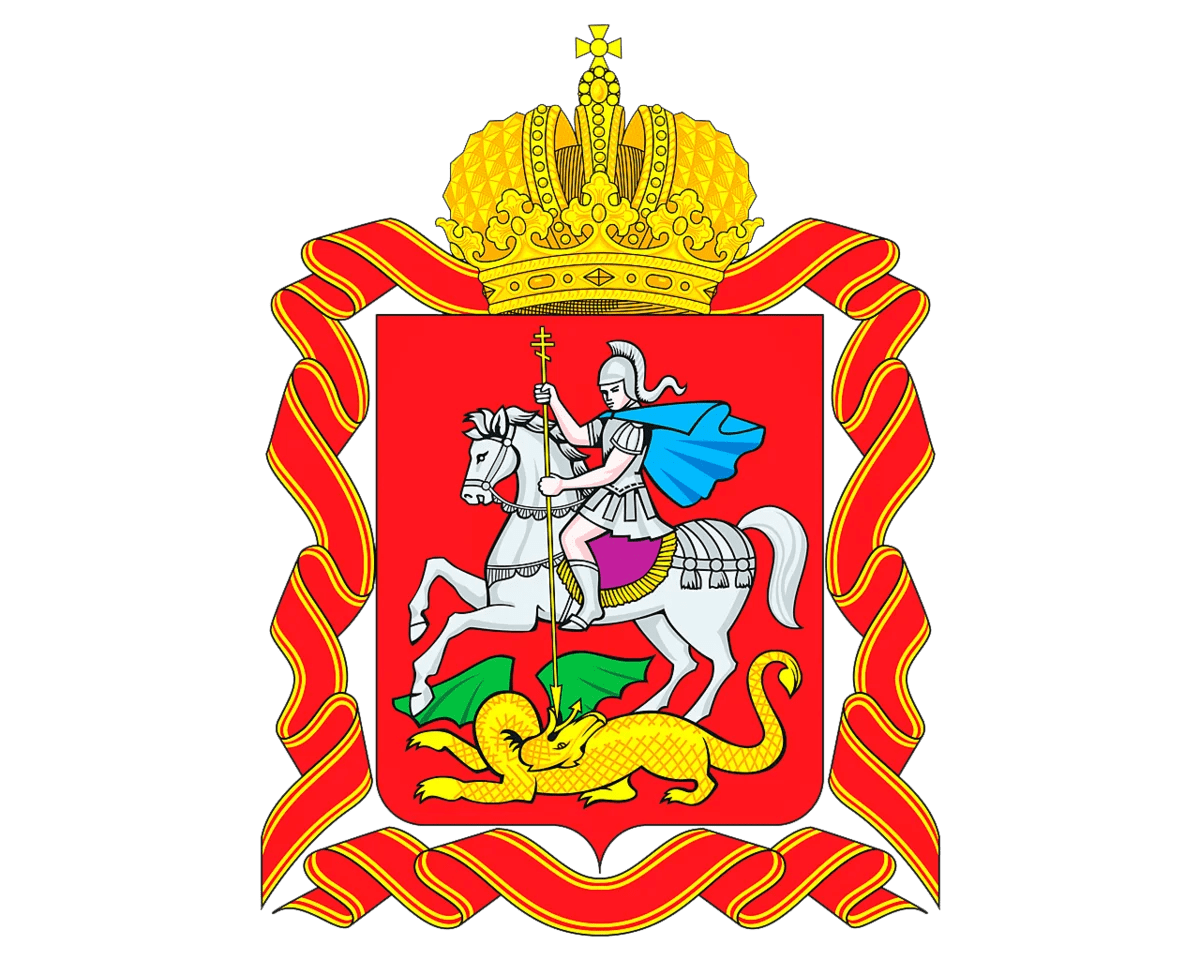 Субсидии «Маркетплейсы»Возмещение части затрат, связанных с оплатой услуг торговых площадок по продажам товаров, работ и услуг в информационно-телекоммуникационной сети Интернет
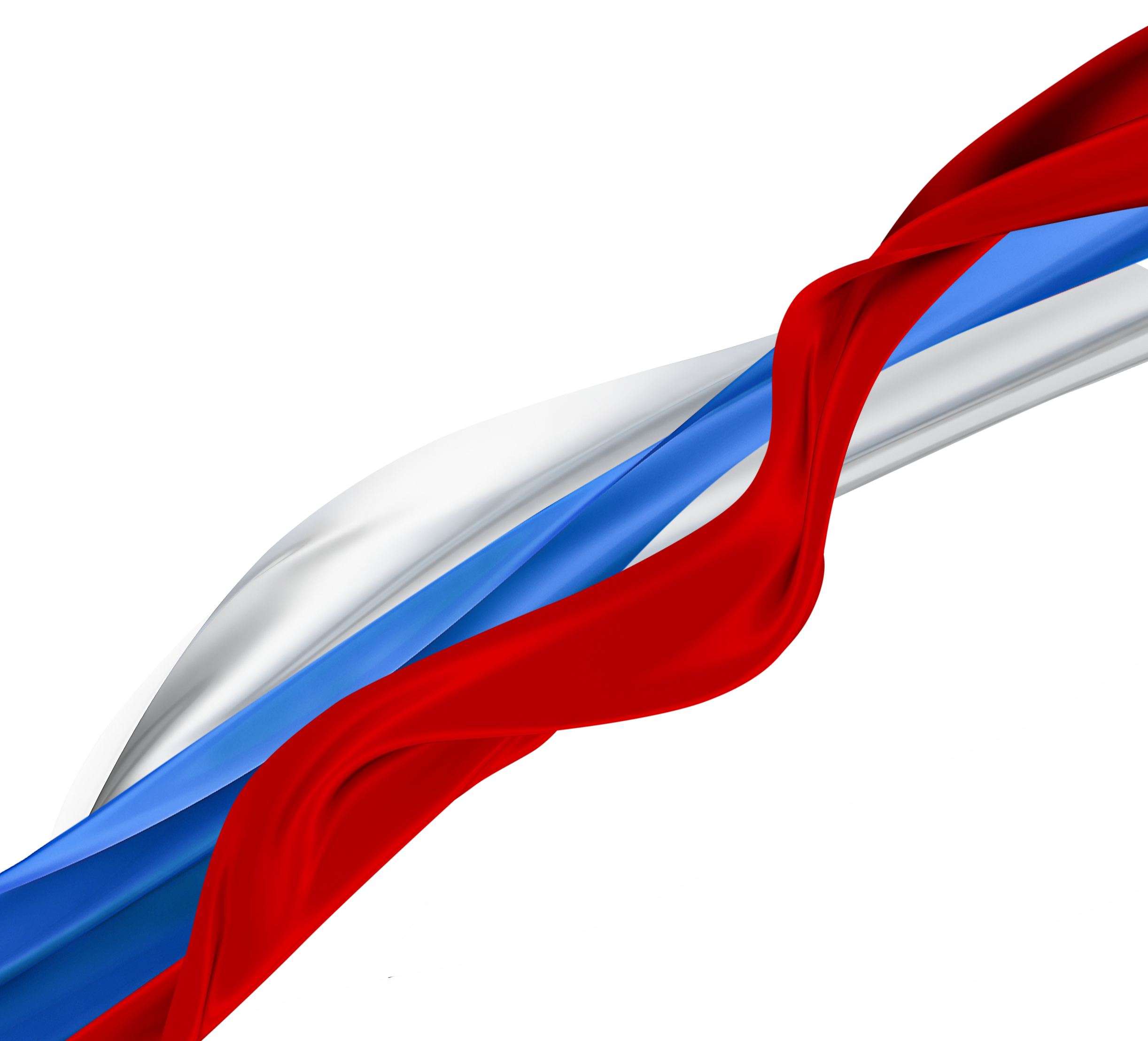 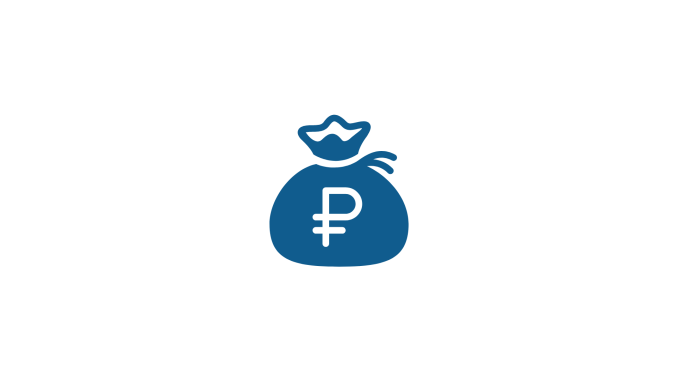 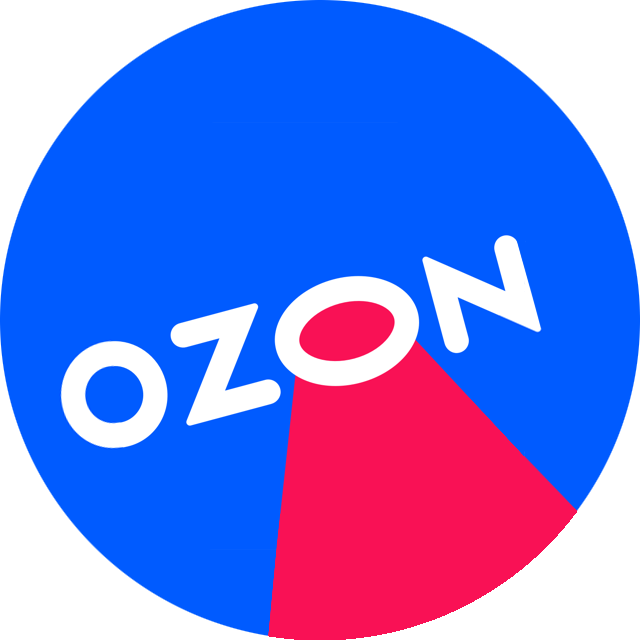 Размер субсидии:
До 50% произведенных и подтвержденных затрат, но не более 500 000 рублей на одного получателя Субсидии за весь период реализации мероприятия.
Виды затрат:
вознаграждение (комиссии) и (или) оплата комиссионных услуг за услуги;
размещение и (или) продвижение (реклама) товаров и (или) услуг;
доставка товаров и (или) продуктов питания и напитков.
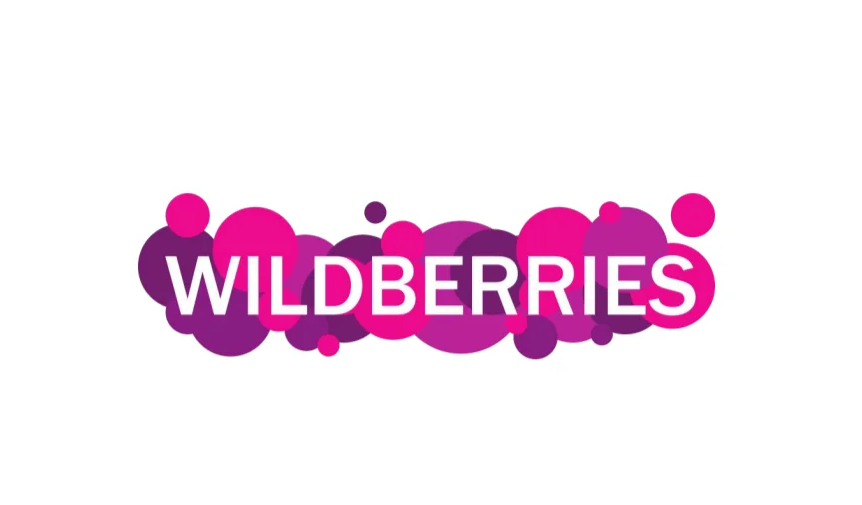 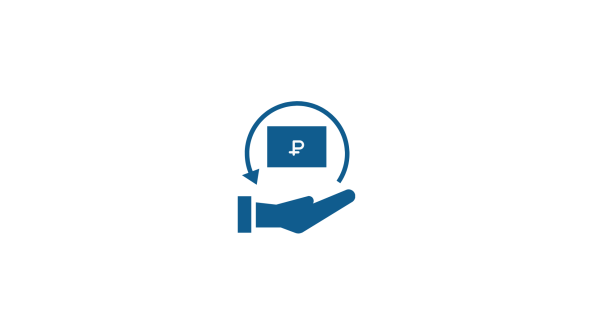 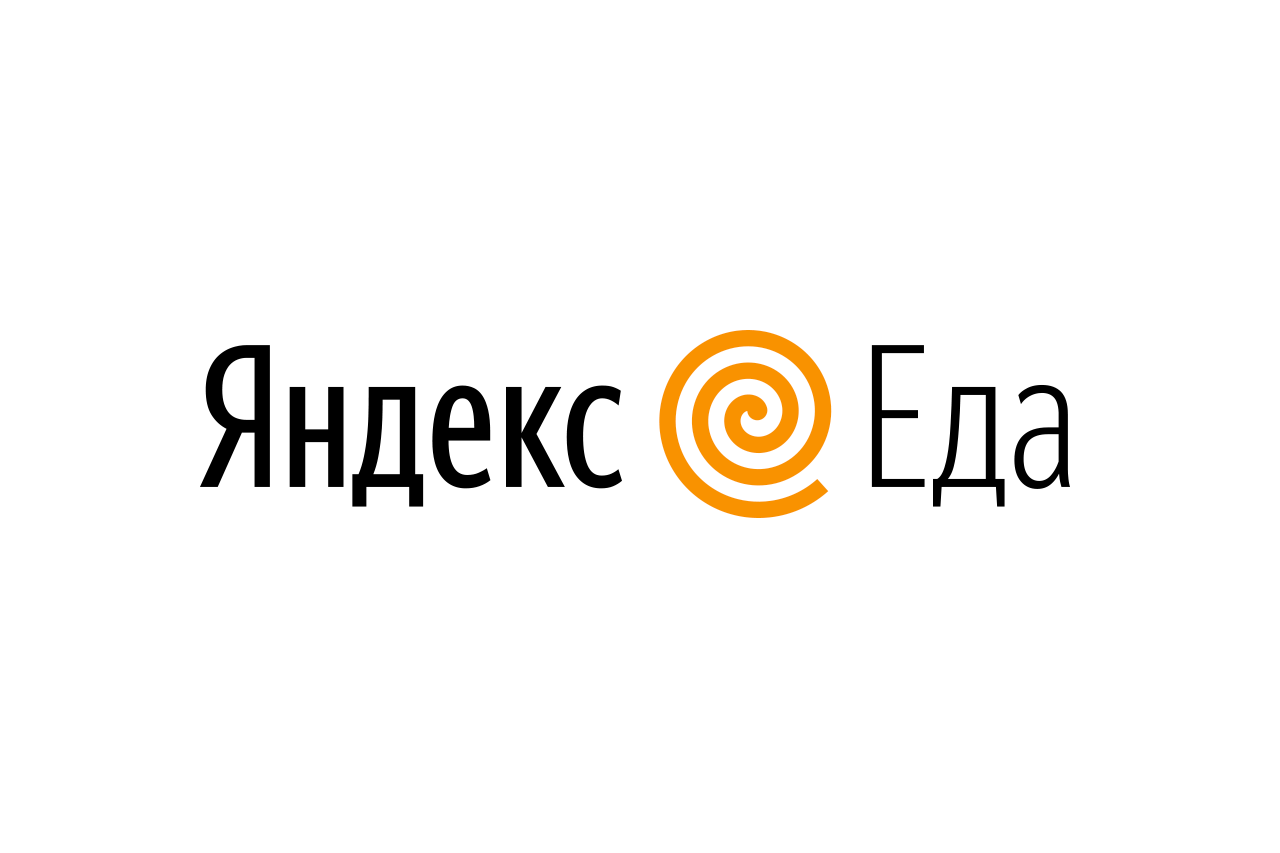 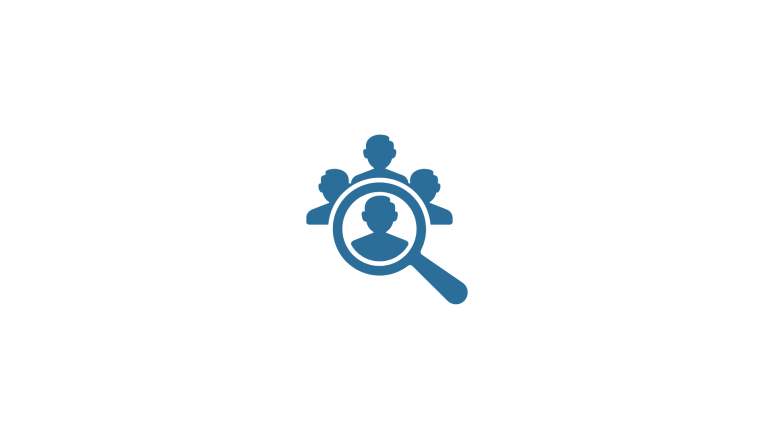 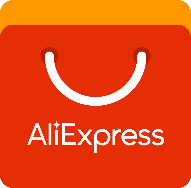 Кто может получить:
МСП, являющиеся индивидуальными предпринимателями;
МСП, являющиеся юридическими лицами;
Самозанятые.
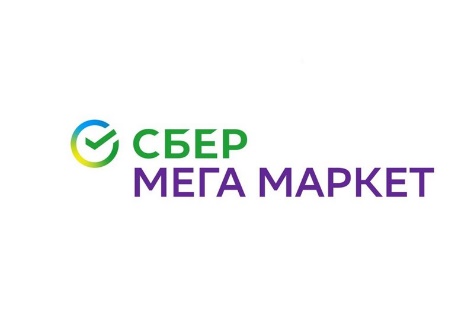 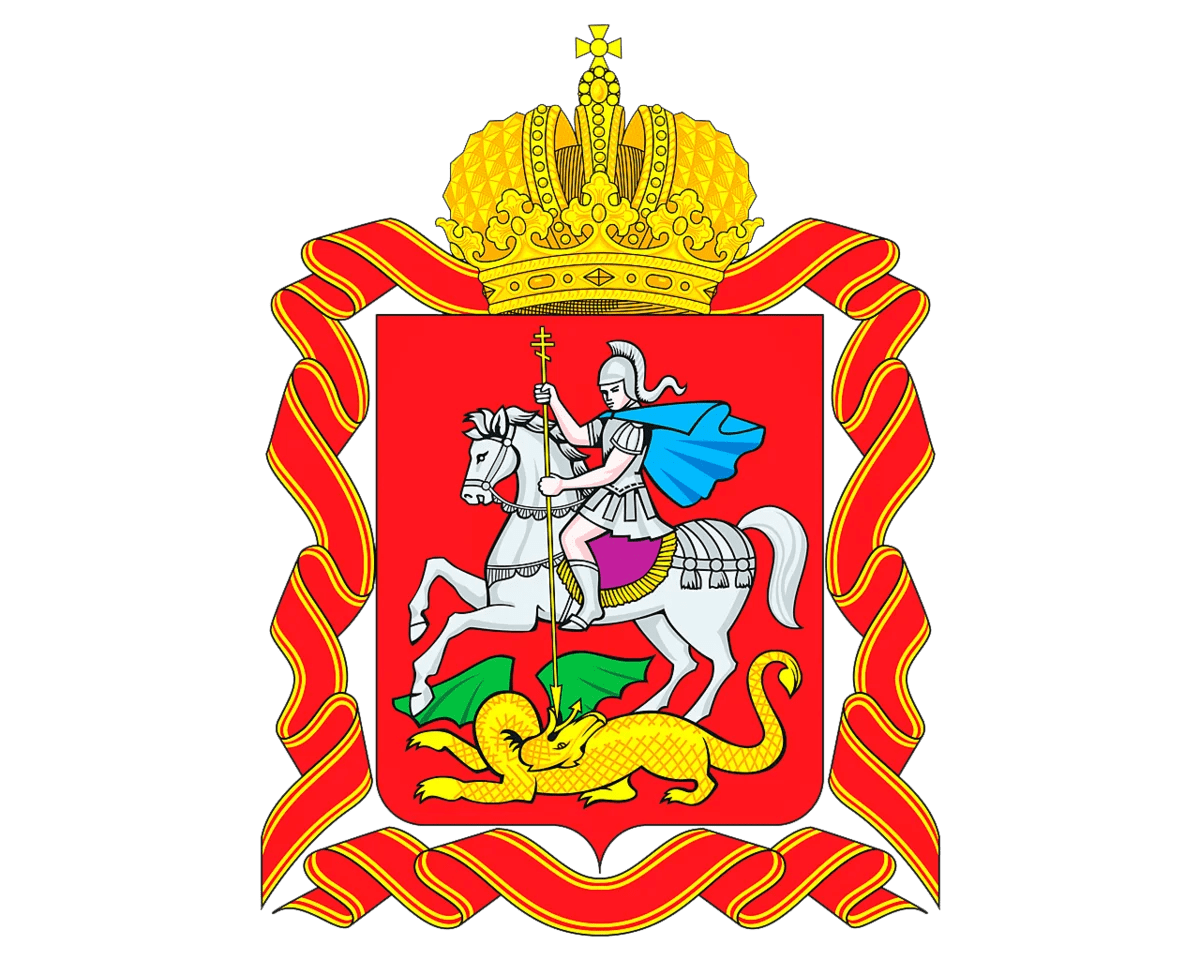 Субсидии «Модернизация»Возмещение части затрат, связанных с приобретением оборудования в целях создания и (или) развития либо модернизации производства товаров (работ, услуг)
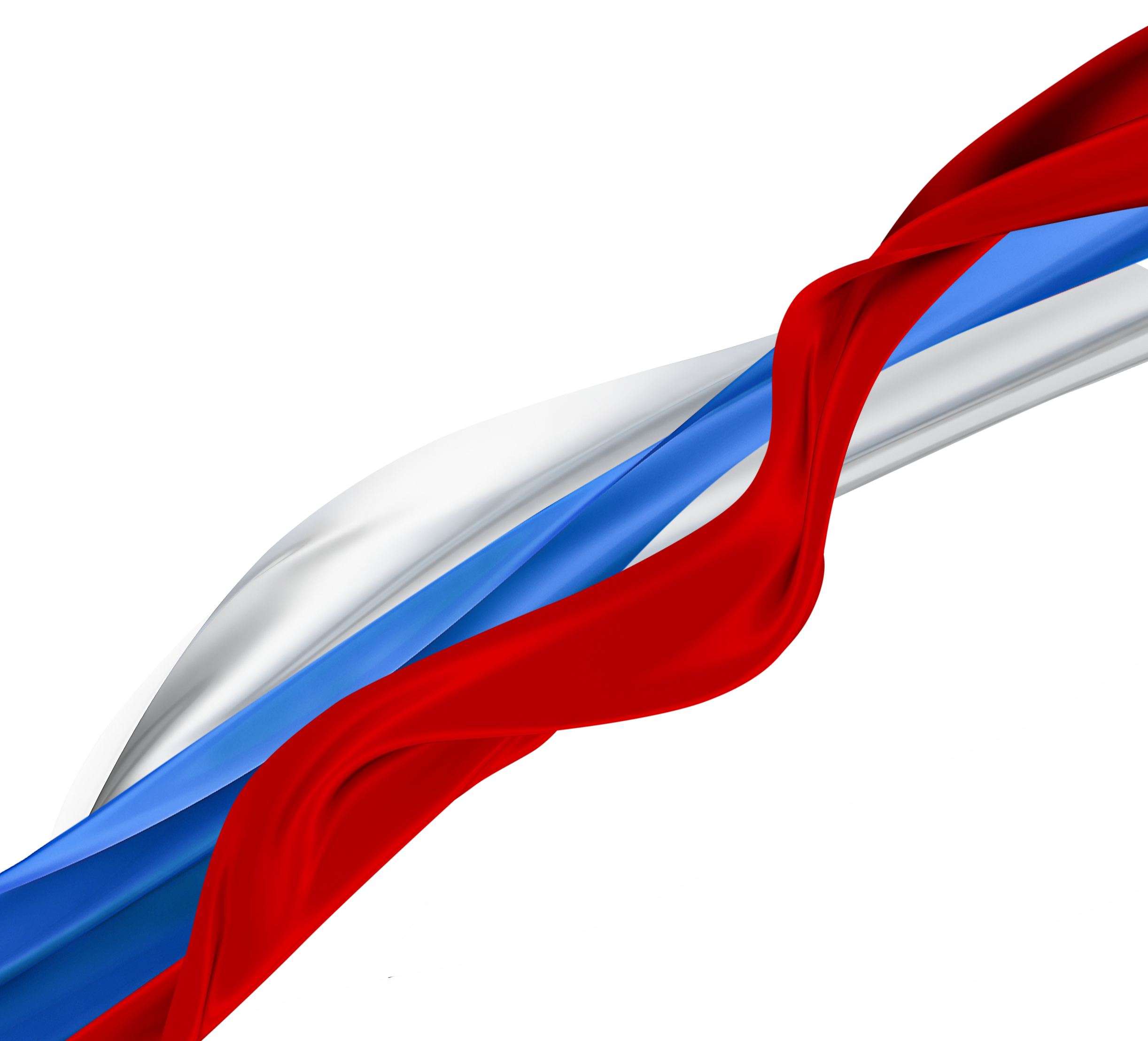 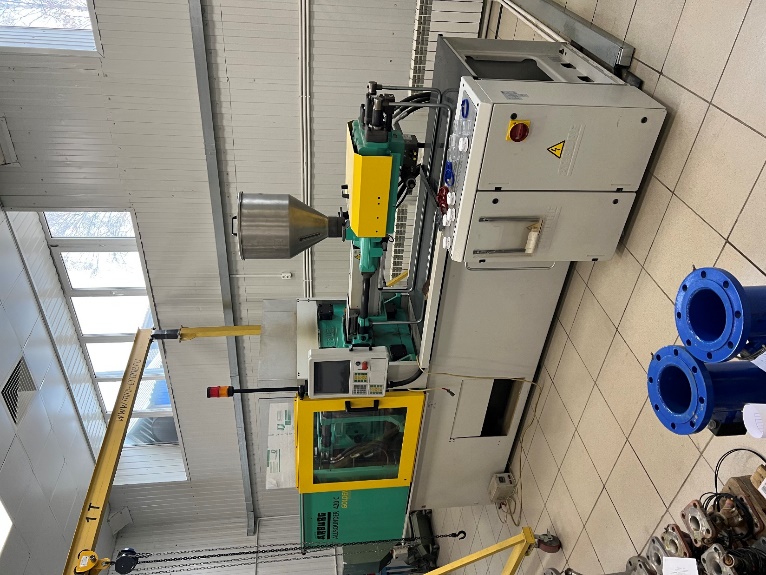 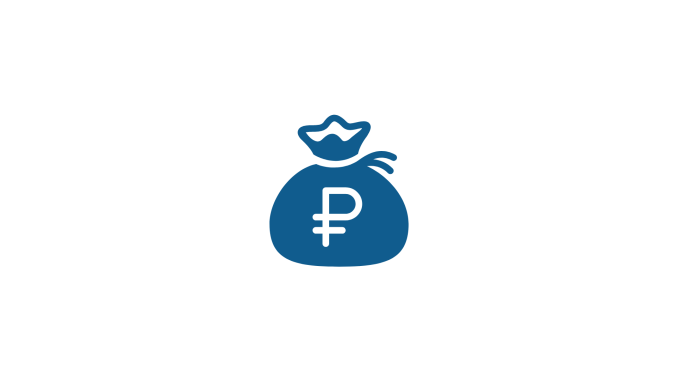 Размер субсидии:
До 50% произведенных и подтвержденных затрат, но не более 5 000 000 рублей.
Виды затрат:
затраты, связанные с приобретением в собственность или получением в лизинг оборудования, являющегося промышленной продукцией
при получении в лизинг Оборудования - первоначальный взнос (аванс), предусмотренный договором лизинга Оборудования.
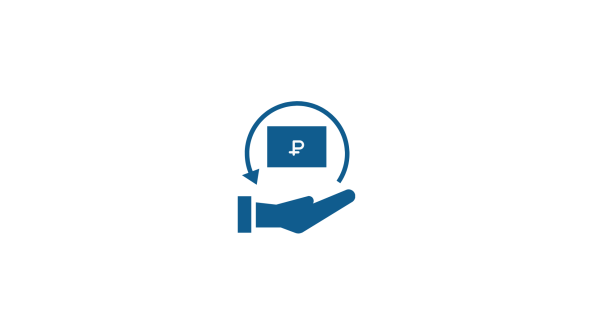 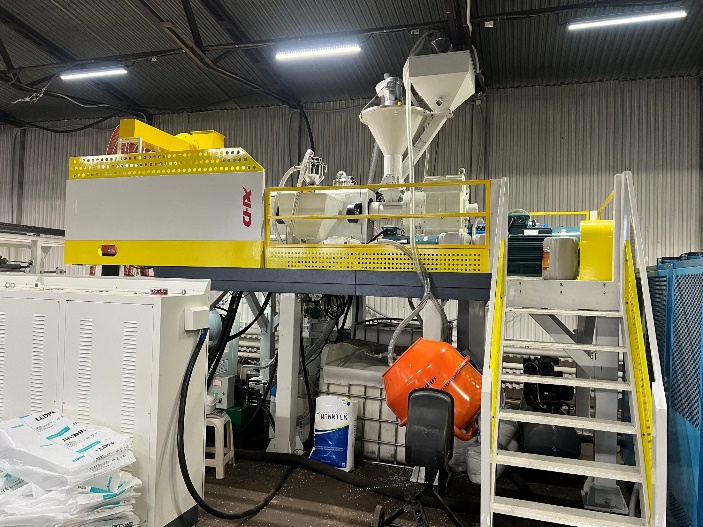 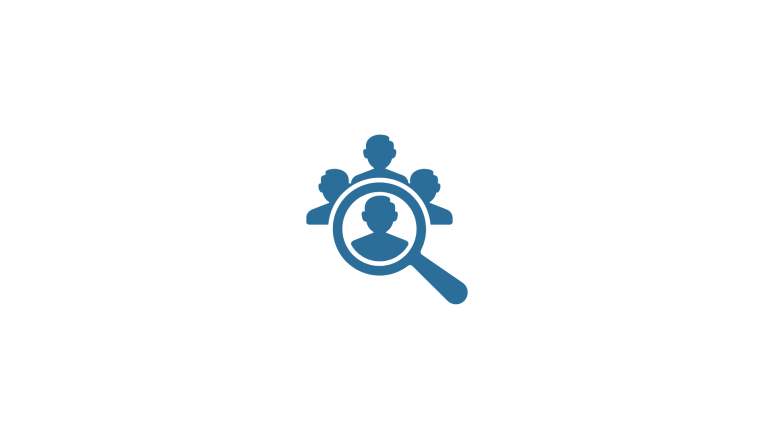 Кто может получить:
МСП, являющиеся индивидуальными предпринимателями;
МСП, являющиеся юридическими лицами.
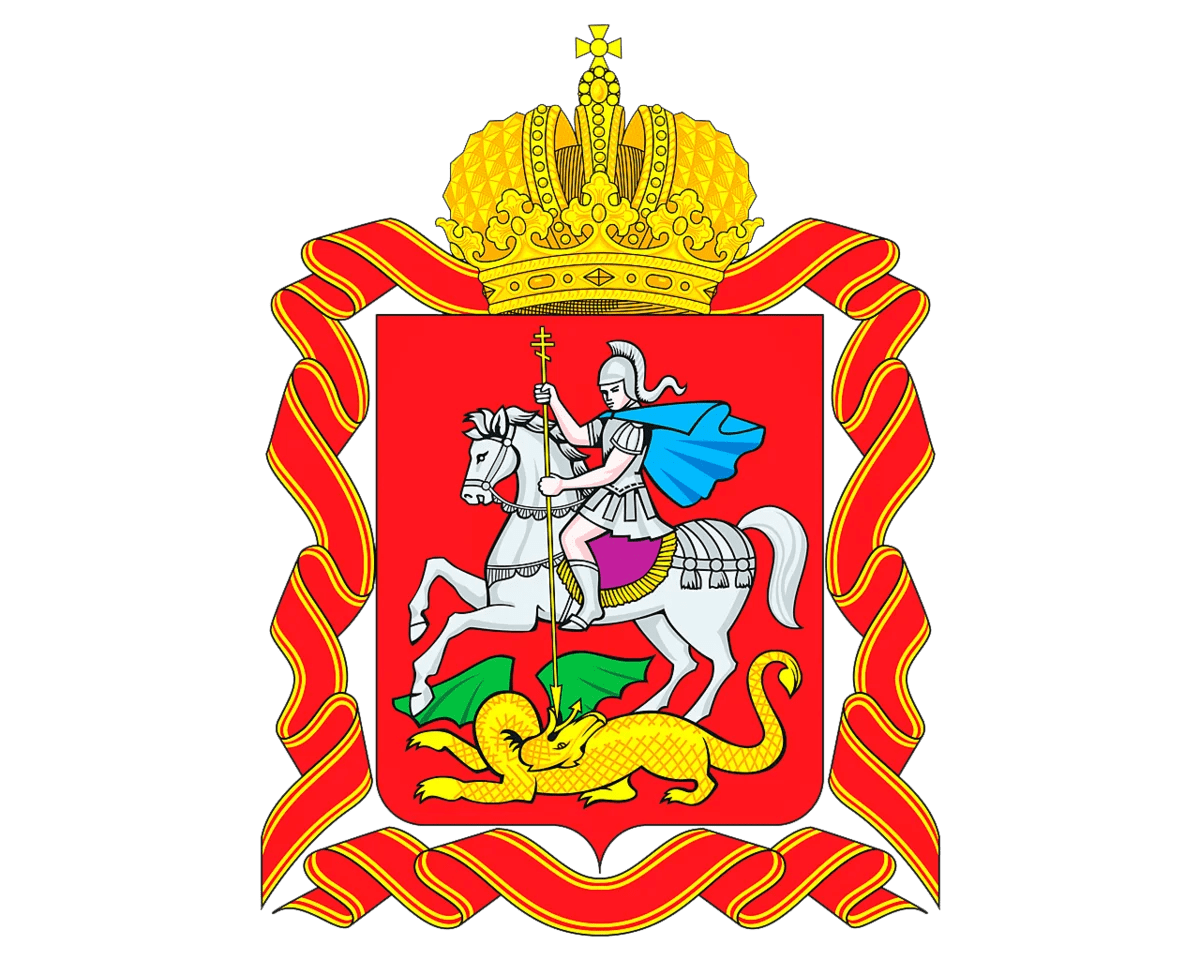 Субсидии социальным предприятиямВозмещение части затрат, связанных с деятельностью социальных предприятий
Размер субсидии:
не более 85% затрат и до 3 000 000 рублей (для субъектов МСП, осуществляющих деятельность, связанную с созданием и развитием в детских центрах групп для детей до трех лет (ясельные группы);
не более 85% затрат и до 2 000 000 рублей (для остальных участников конкурса).
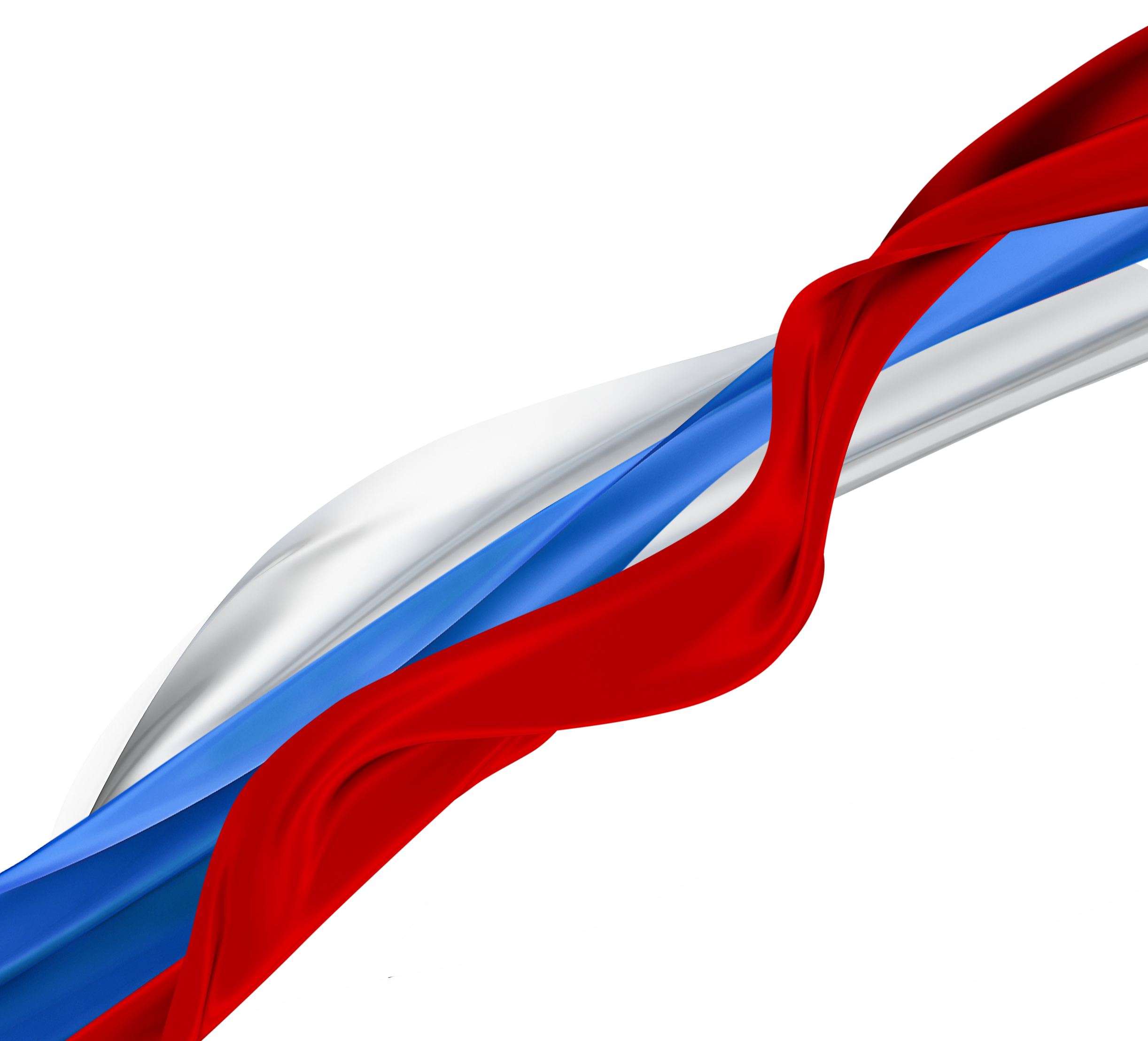 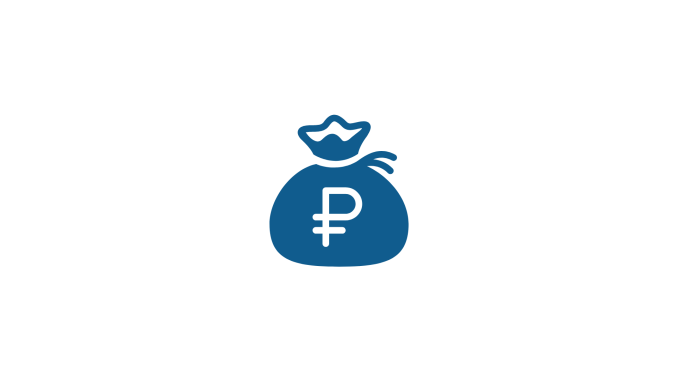 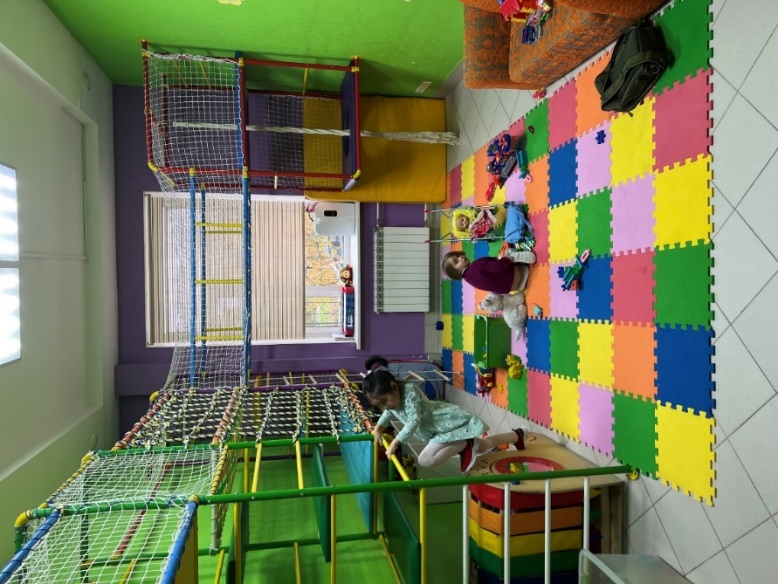 Виды затрат:
выкуп или аренда помещения, коммунальные платежи, ремонт;
сырье, расходные материалы и инструменты;
ярмарочно-выставочные мероприятия;
оборудование, мебель, материалы и инвентарь;
комплектующие изделия.
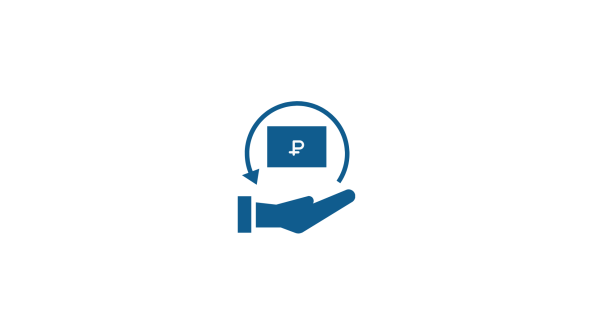 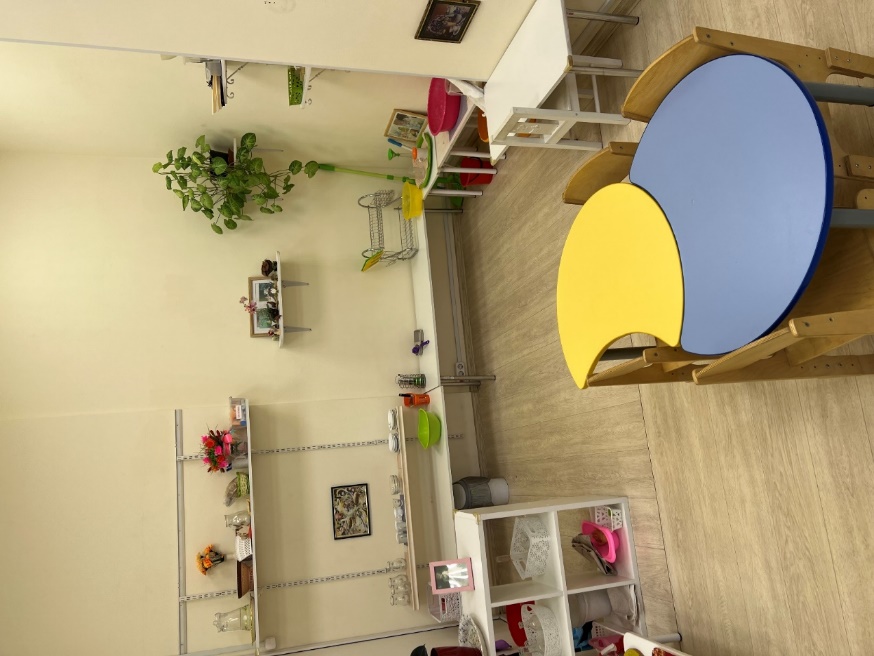 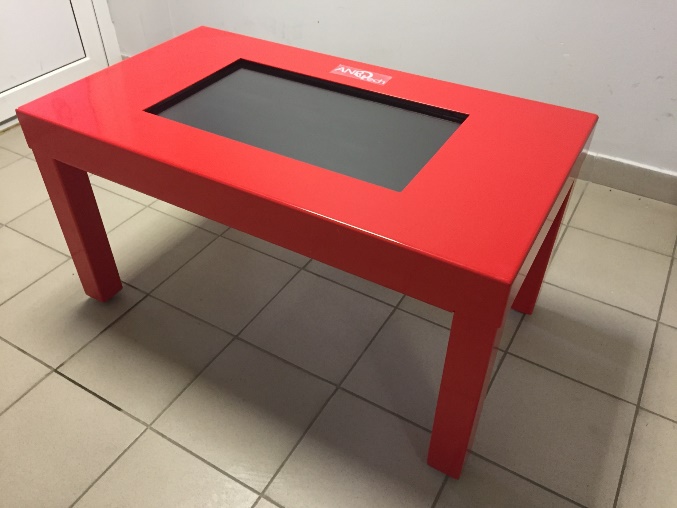 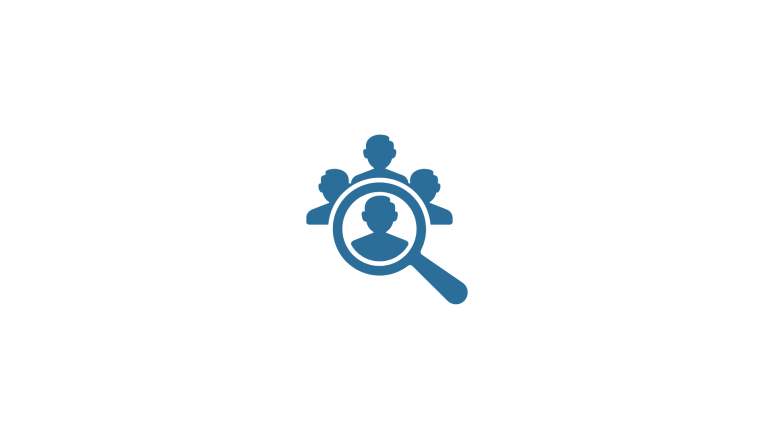 Кто может получить:
МСП, являющиеся индивидуальными предпринимателями;
МСП, являющиеся юридическими лицами.
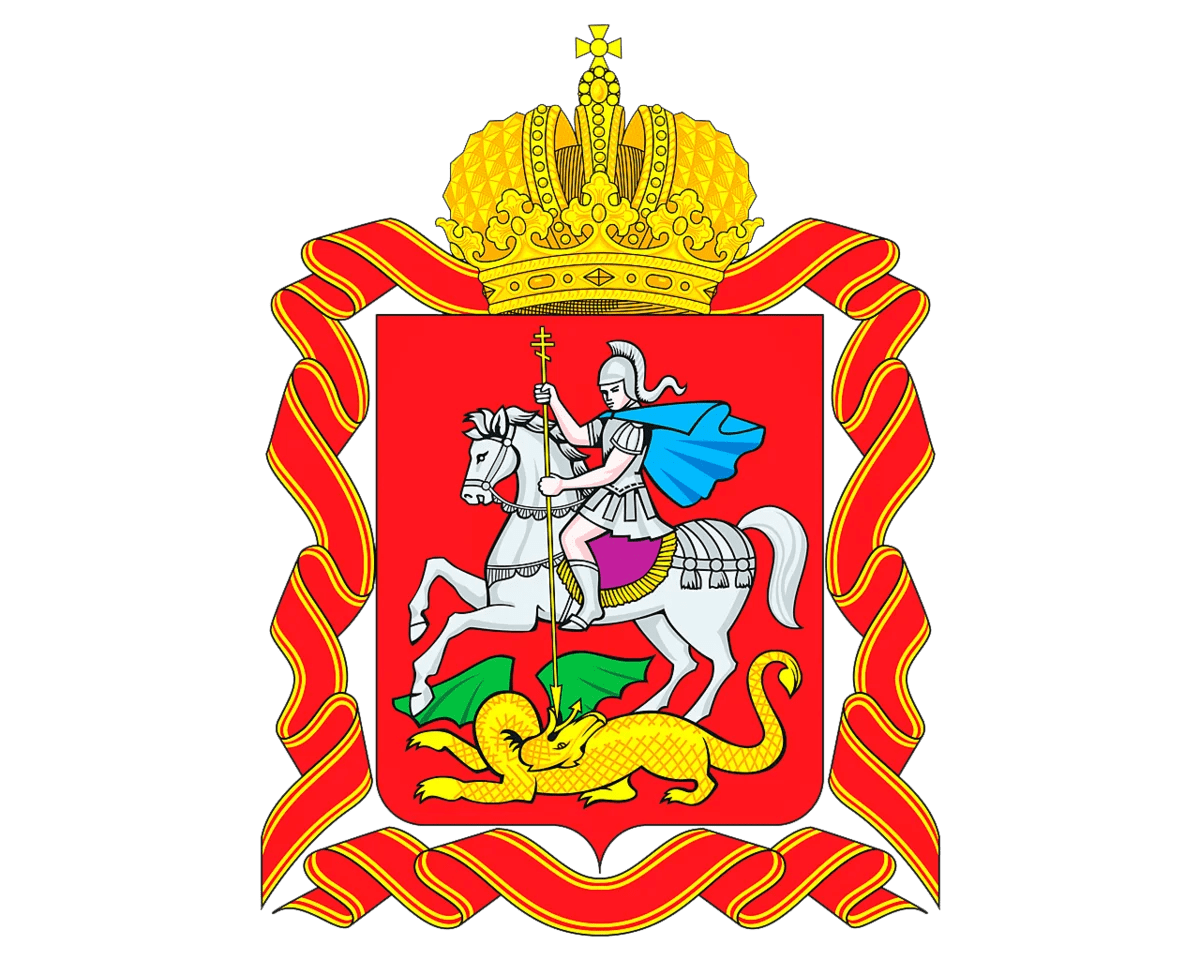 Гранты социальным предприятиям и молодым предпринимателямГрант на расширение своей деятельности при реализации ранее созданного проекта или в рамках нового проекта
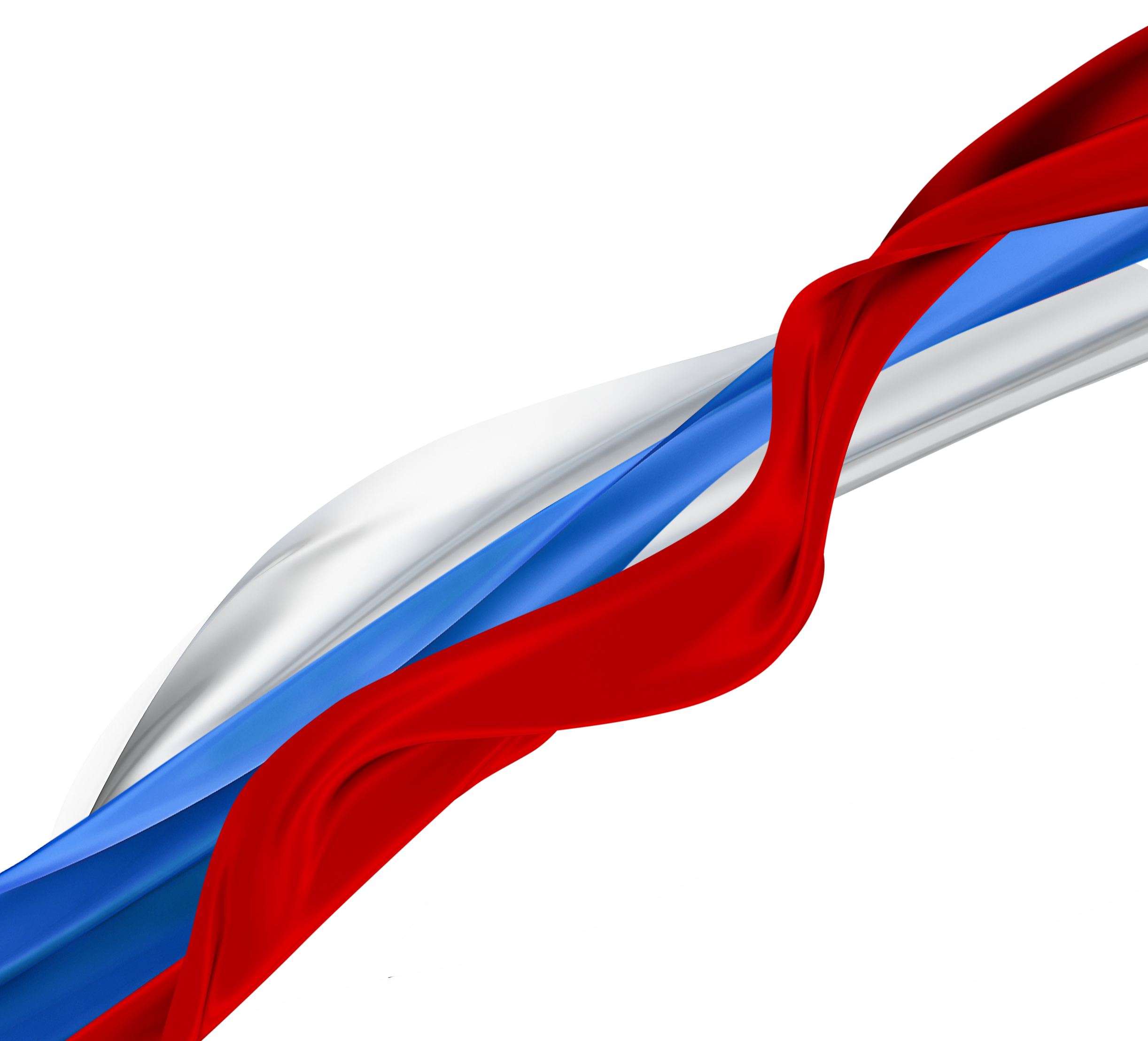 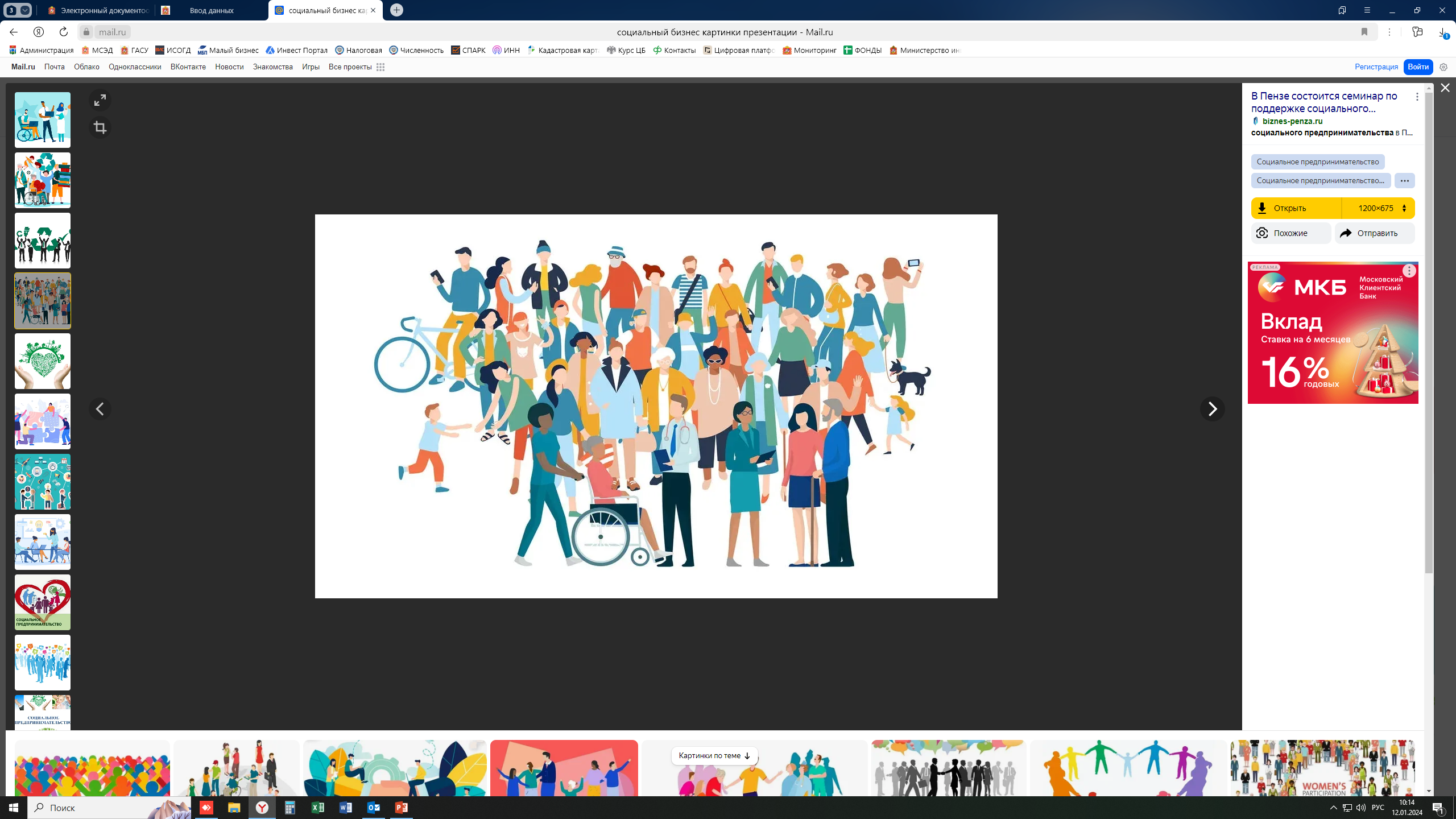 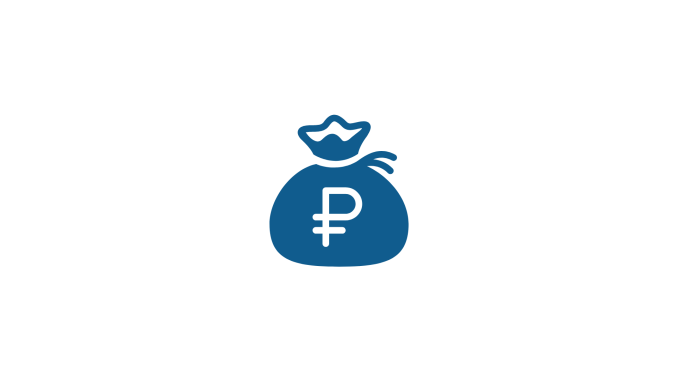 Размер гранта:
Не менее 100 000 рублей и не более 500 000 рублей.
Виды затрат:
выкуп или аренда помещения, коммунальные платежи, ремонт;
сырье, расходные материалы и инструменты;
ярмарочно-выставочные мероприятия;
оборудование, мебель, материалы и инвентарь;
комплектующие изделия.
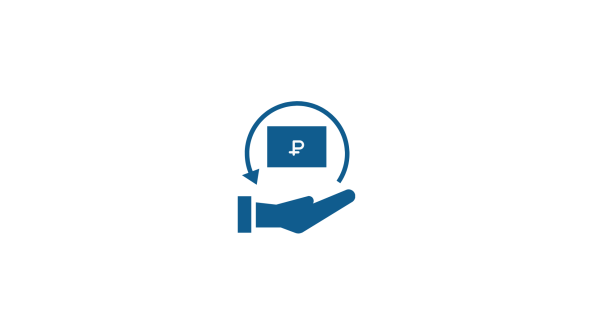 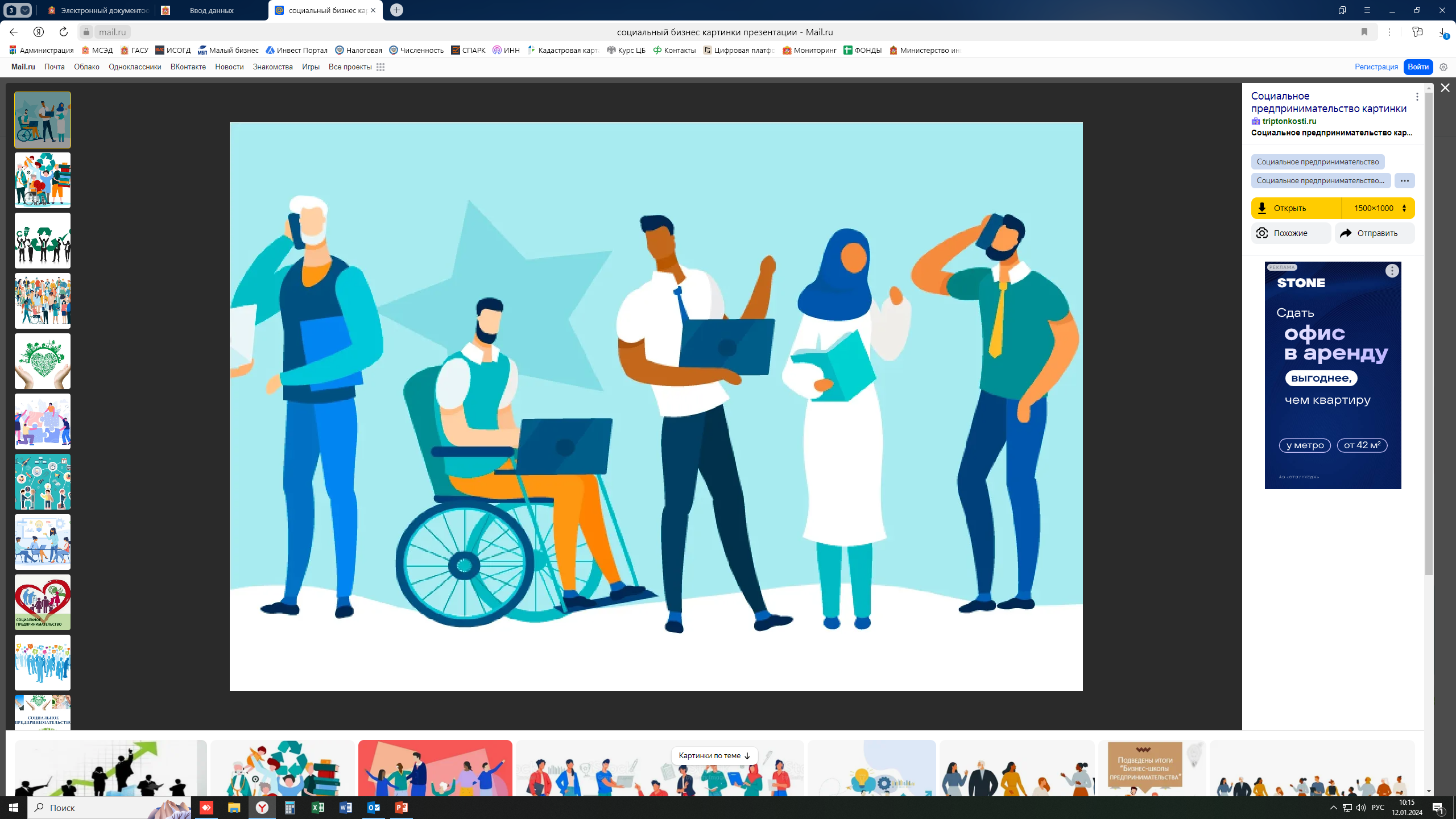 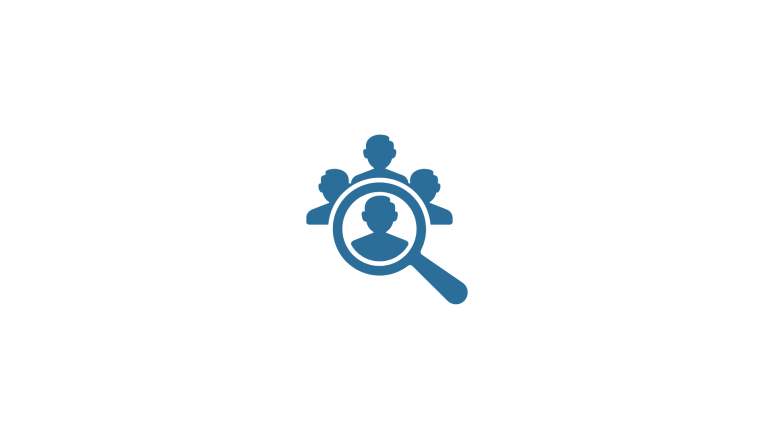 Кто может получить:
МСП, включенные в перечень социальных предприятий;
МСП, являющиеся молодыми предпринимателями.
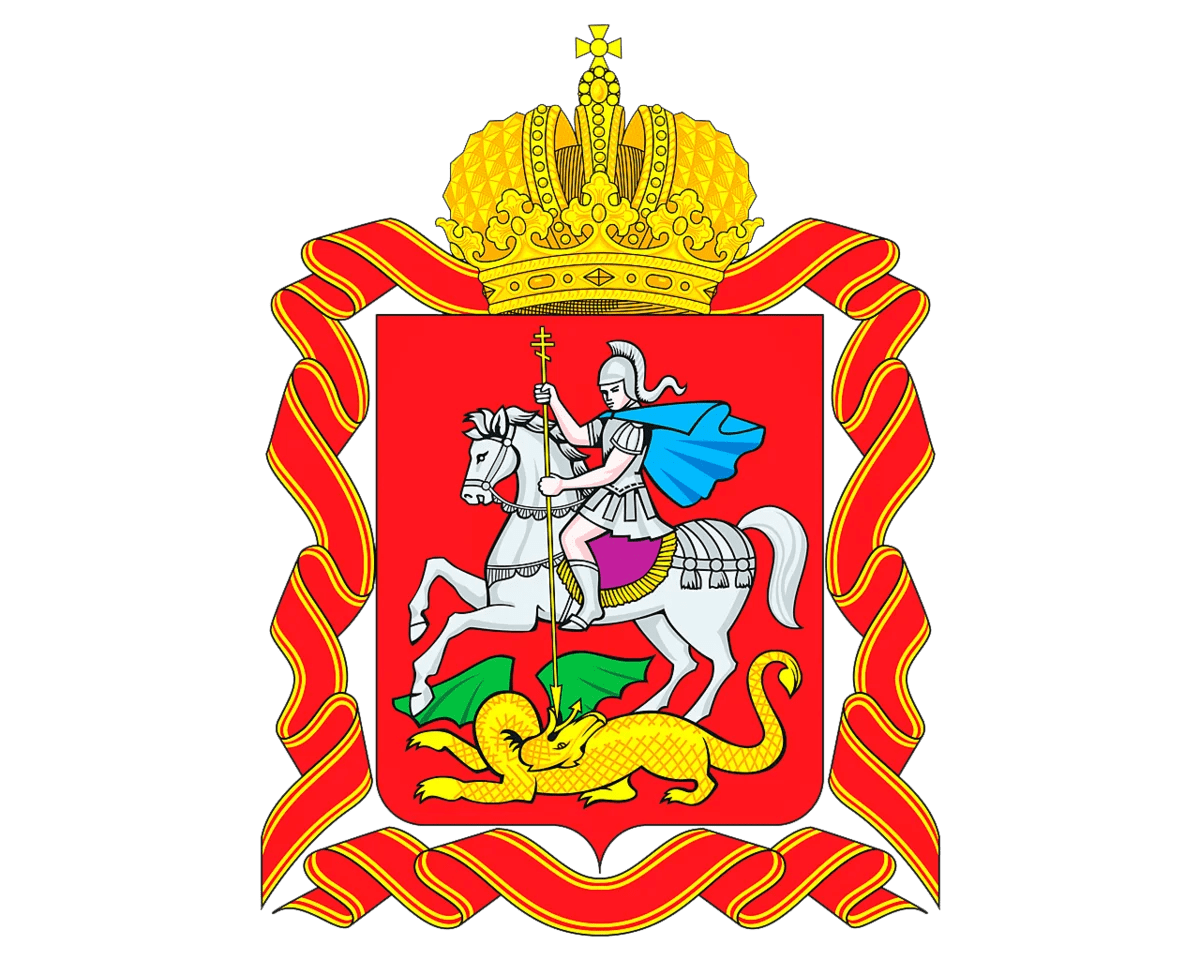 Субсидии промышленным предприятиям на покупку нового оборудованияВозмещение части затрат промышленных предприятий, связанных с приобретением нового оборудования
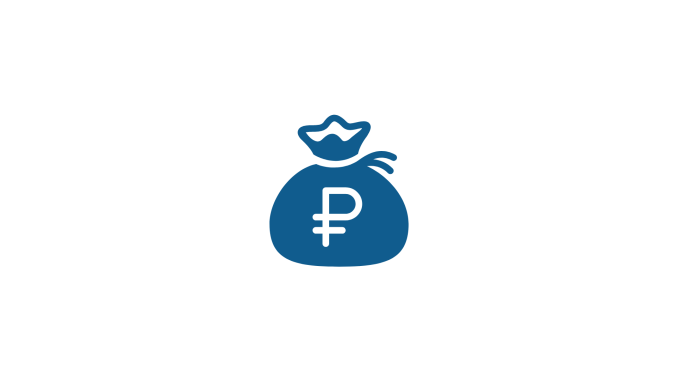 Размер субсидии:
До 50% произведенных и подтвержденных затрат, но не более 20 000 000 рублей на одного получателя Субсидии.
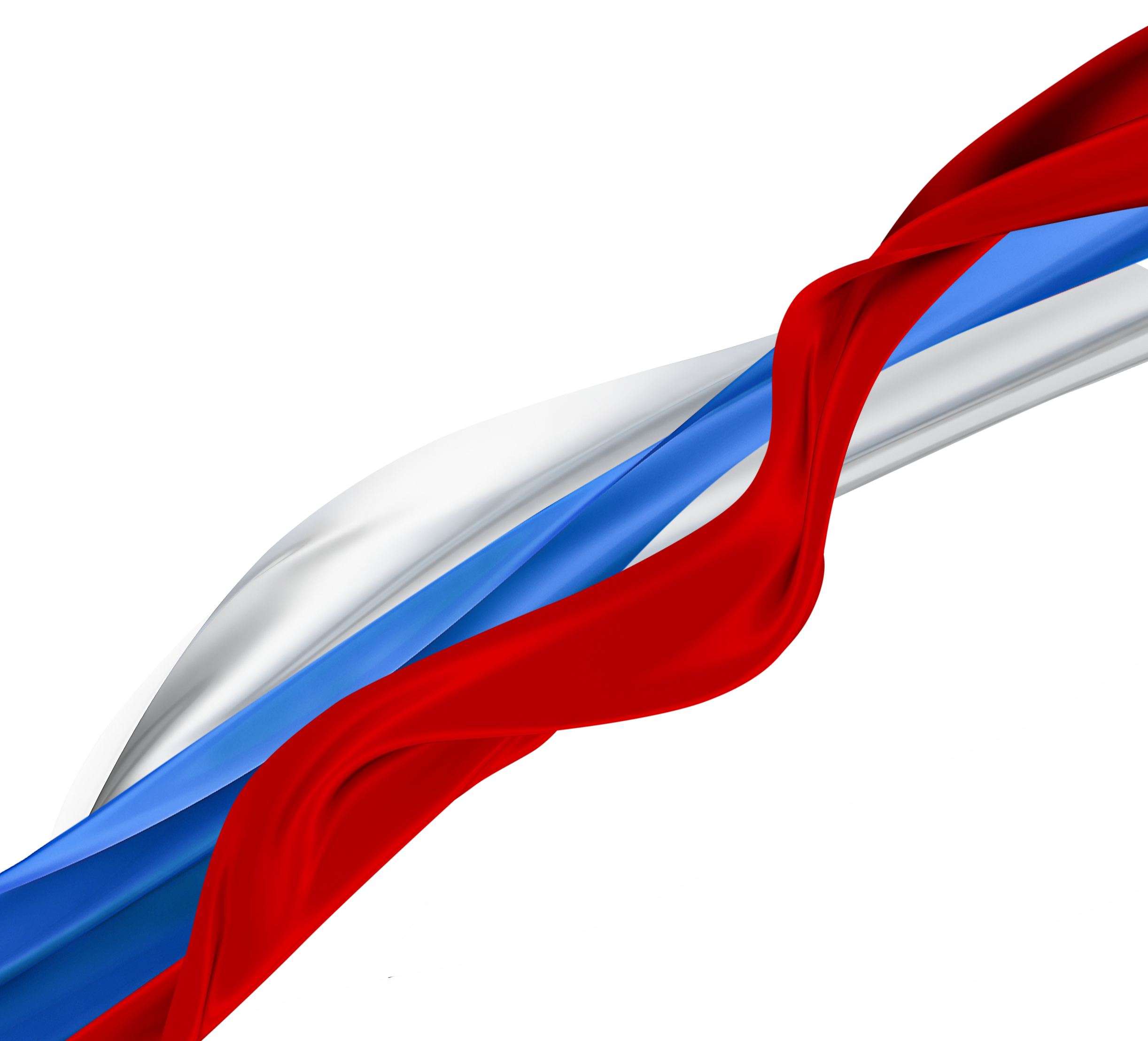 Виды затрат:
затраты, связанные с приобретением оборудования, относящегося к классам 26, 27 и 28 (за исключением подкласса 28.3) Общероссийского классификатора продукции по видам экономической деятельности (ОКПД2) ОК 034-2014 (КПЕС 2008);
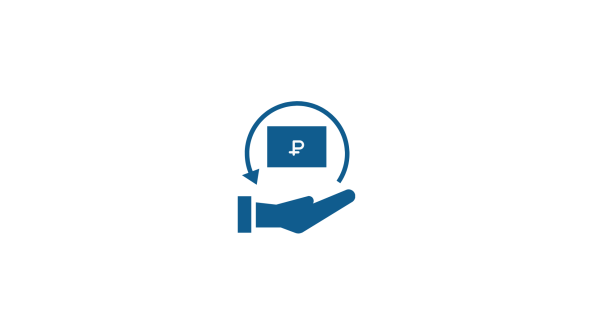 Кто может получить:
юридические лица (основным видом экономической деятельности являются коды 10.51, 10.86.5, 10.86.64, 10.89.4, 10.89.8, 10.91.3, 13, 14, 15, 16, 17, 20 (за исключением подгрупп 20.14.1, 20.15.8, 20.59.2, 20.59.6), в том числе 20.53 (за исключением используемых для производства продуктов питания), 21, 22, 23, 24 (за исключением группы 24.46), 25, 26, 27, 28, 29, 30, 31, 32  относящиеся к разделу «C» Общероссийского классификатора видов экономической деятельности.)
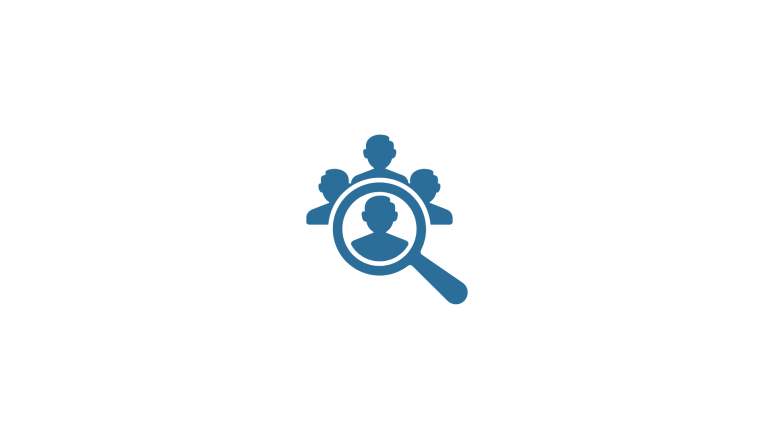 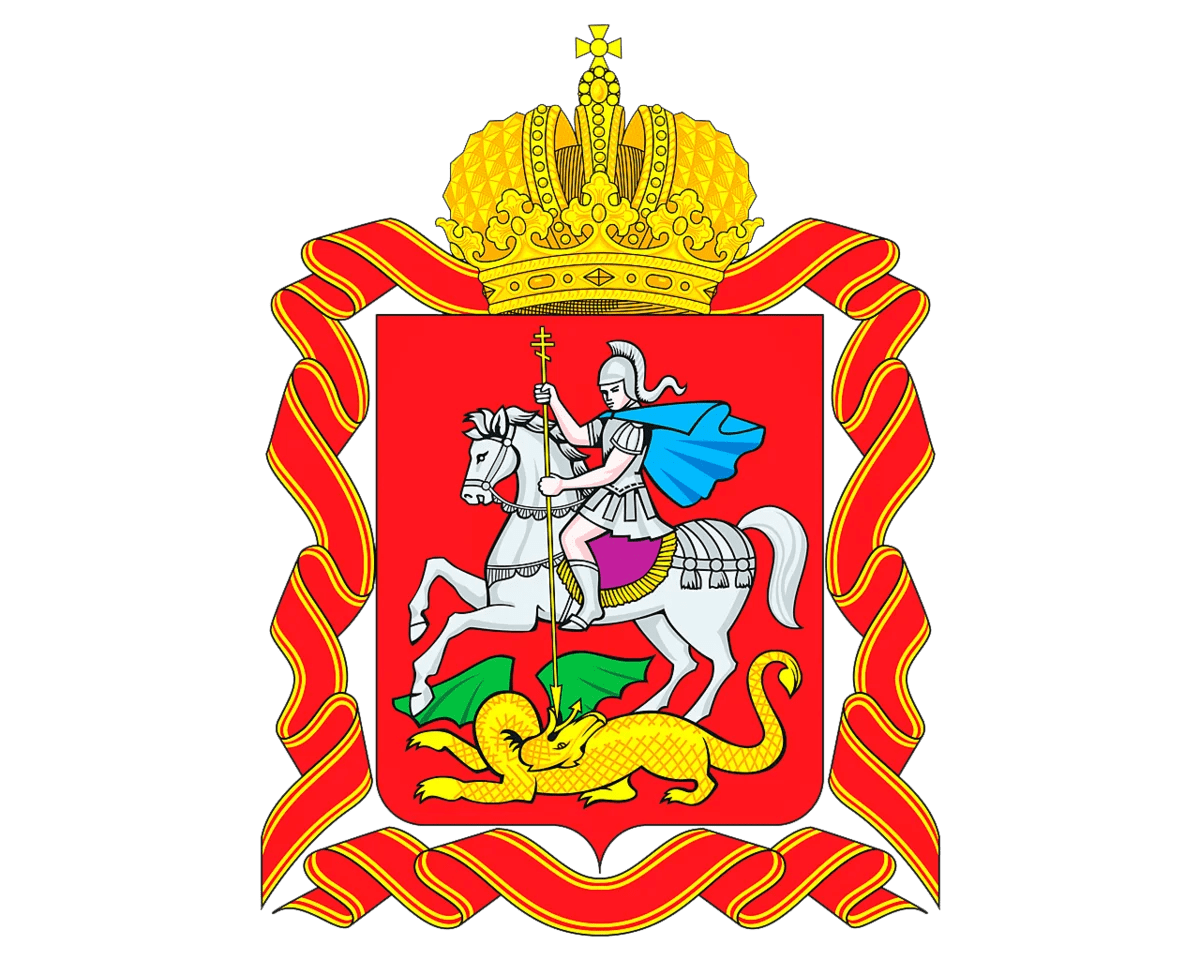 Московский областной гарантийный фонд
Предоставление поручительств 
перед банком (при недостатке залога)
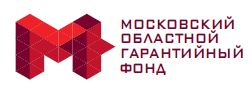 Что нужно предоставить:
Заявка на получение услуги;
Справка ИФНС об отсутствии задолженности;
Выписку из ЕГРЮЛ/ЕГРИП.
Документы по займу.
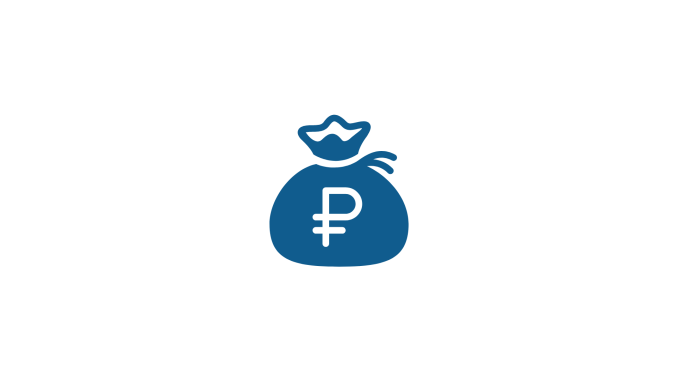 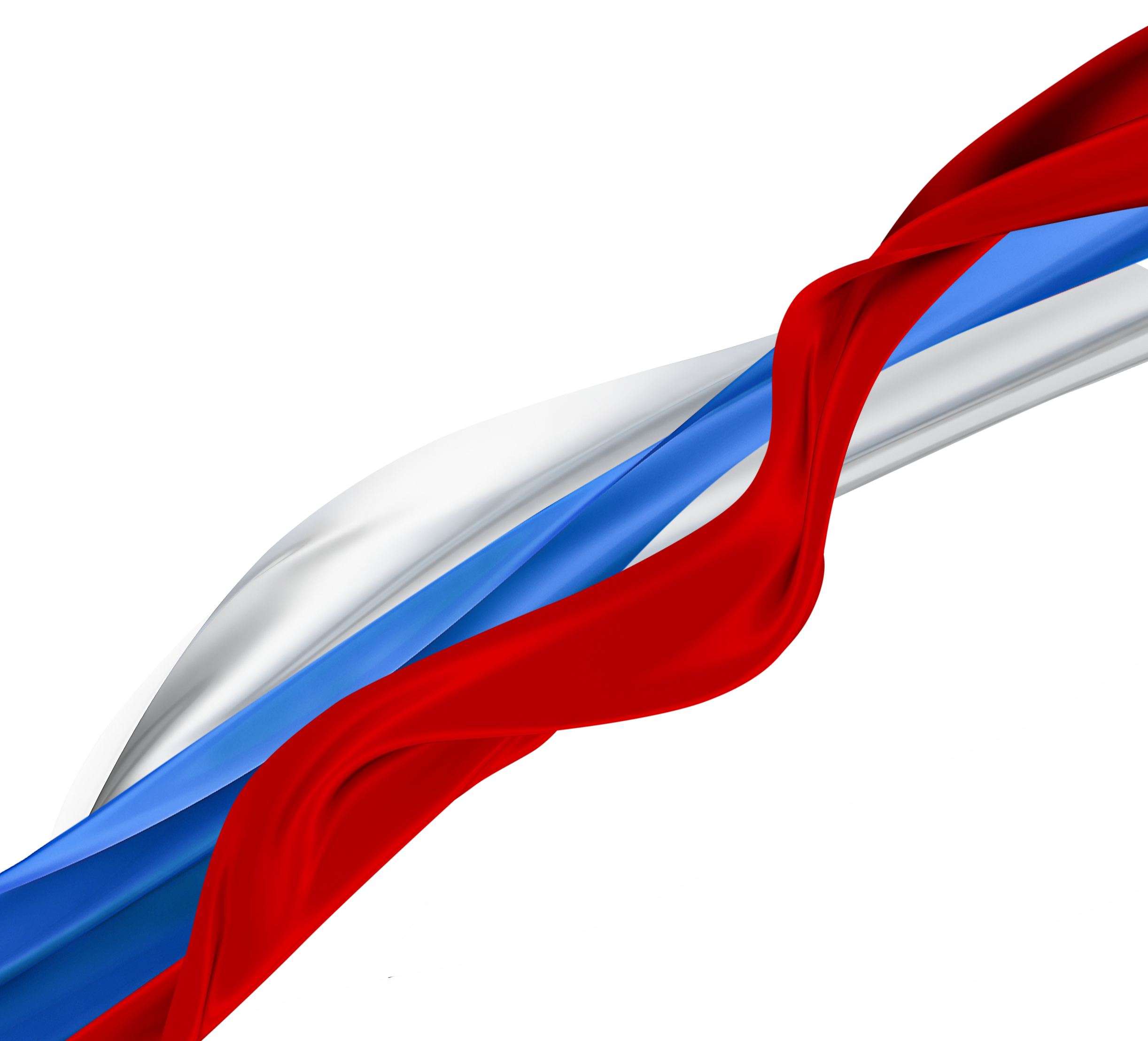 Адрес места нахождения офиса: 
143401, Московская обл., г. Красногорск, бульвар Строителей д.4. кор.1 бизнес-центр «Кубик», оф.11
(ст. метро Мякинино)

Телефон/факс:  8-495-730-50-52
E-mail: fond@mosreg-garant.ru 

Web: www.mosreg-garant.ru
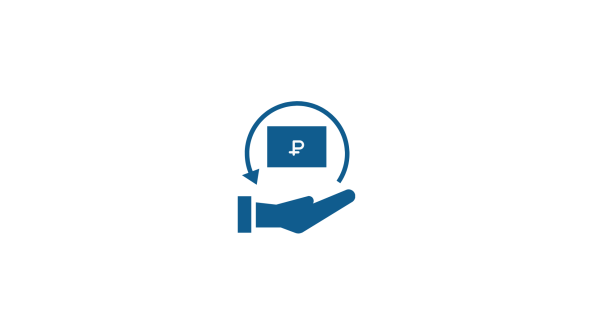 Требования:
Отсутствие задолженностей перед бюджетом.
Отсутствие в стадии ликвидации, 
реорганизации или банкротства.
Кто может получить:
индивидуальные предприниматели;
юридические лица;
самозанятые.
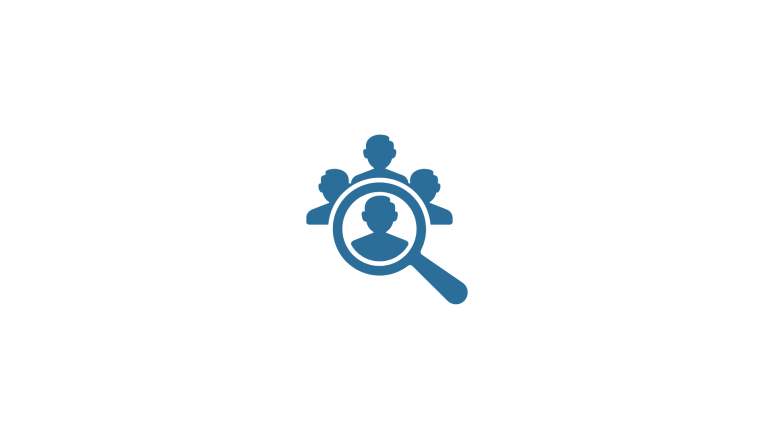 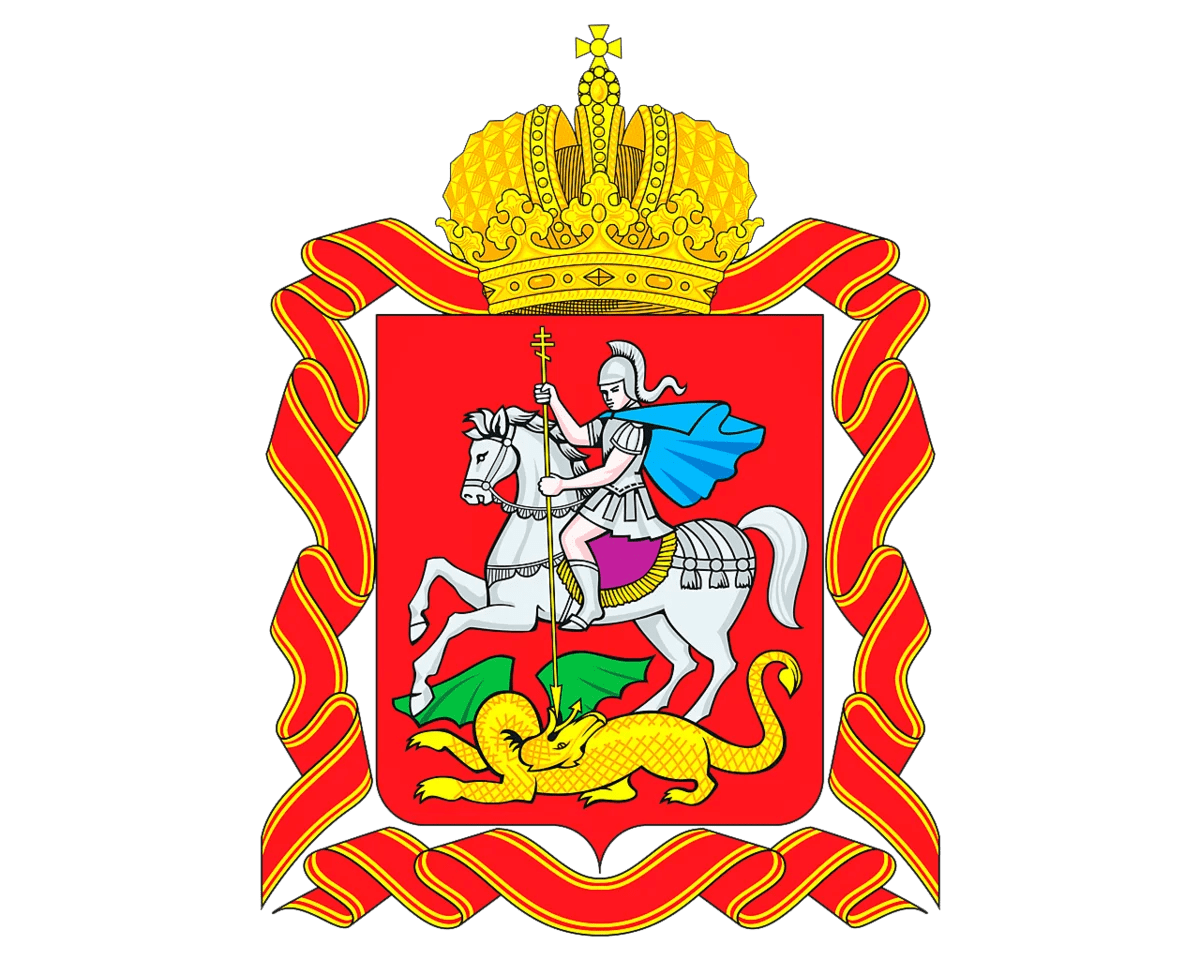 МКК Московский областной фонд микрофинансирования
Основные условия программ финансирования
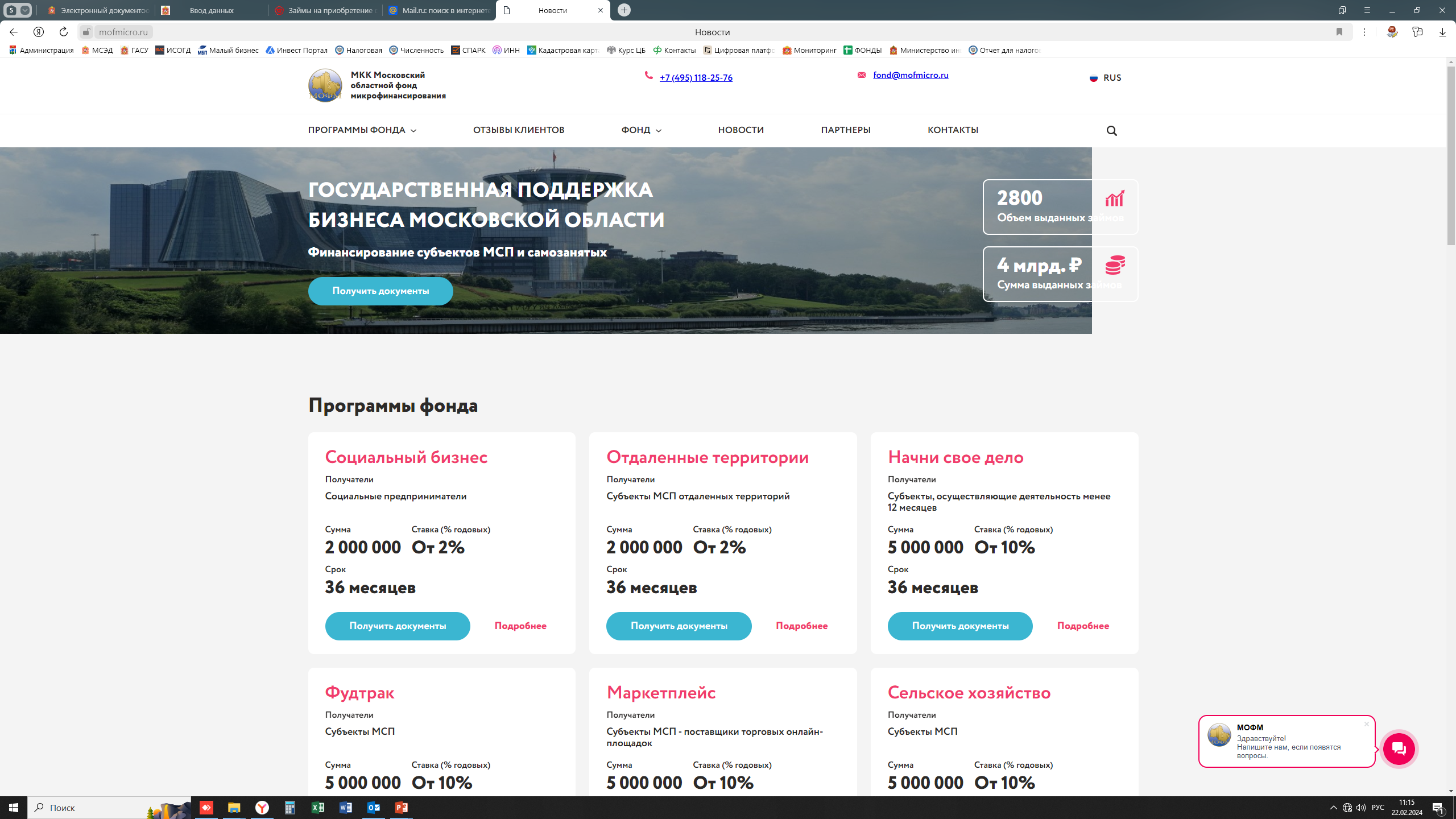 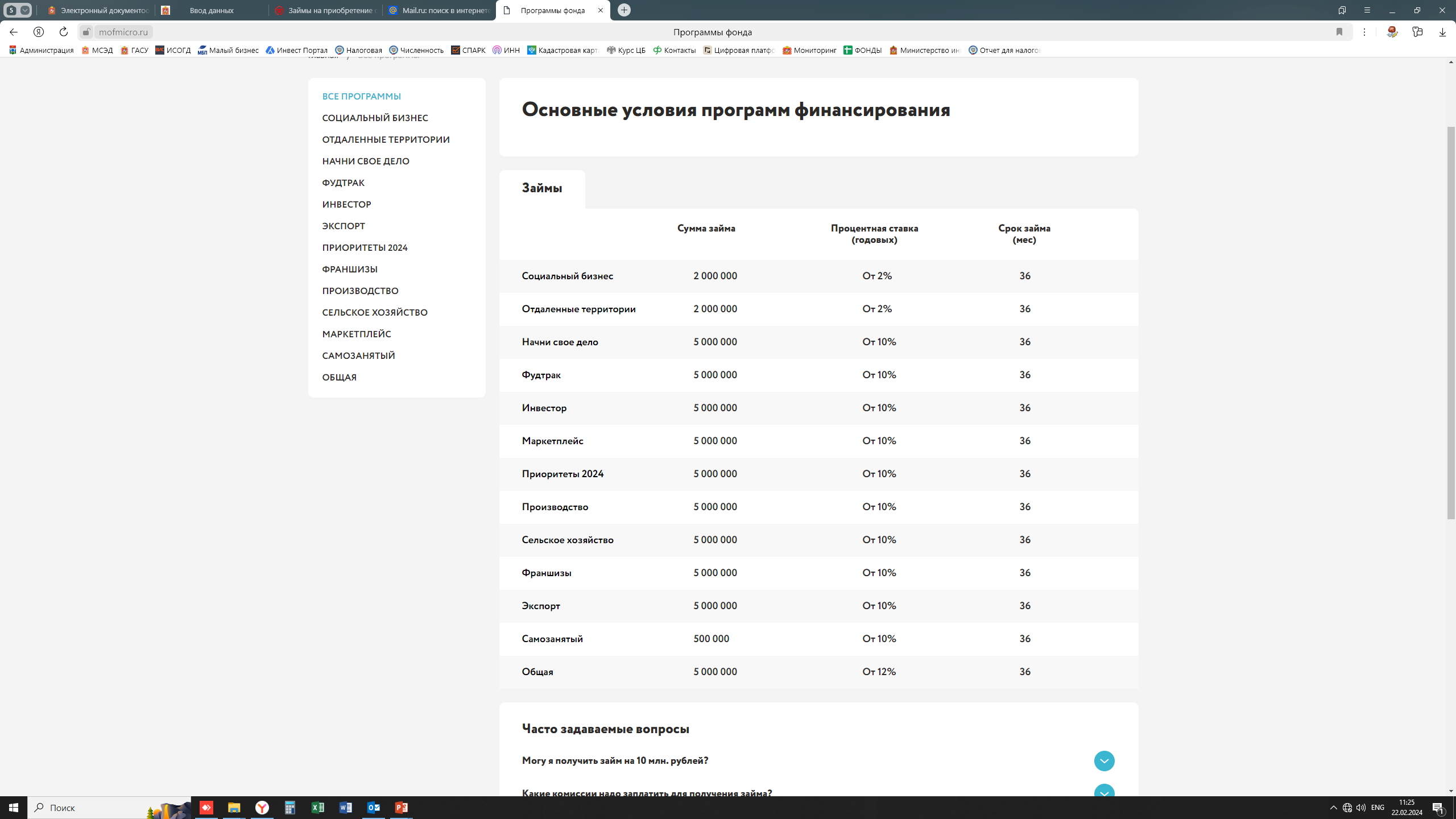 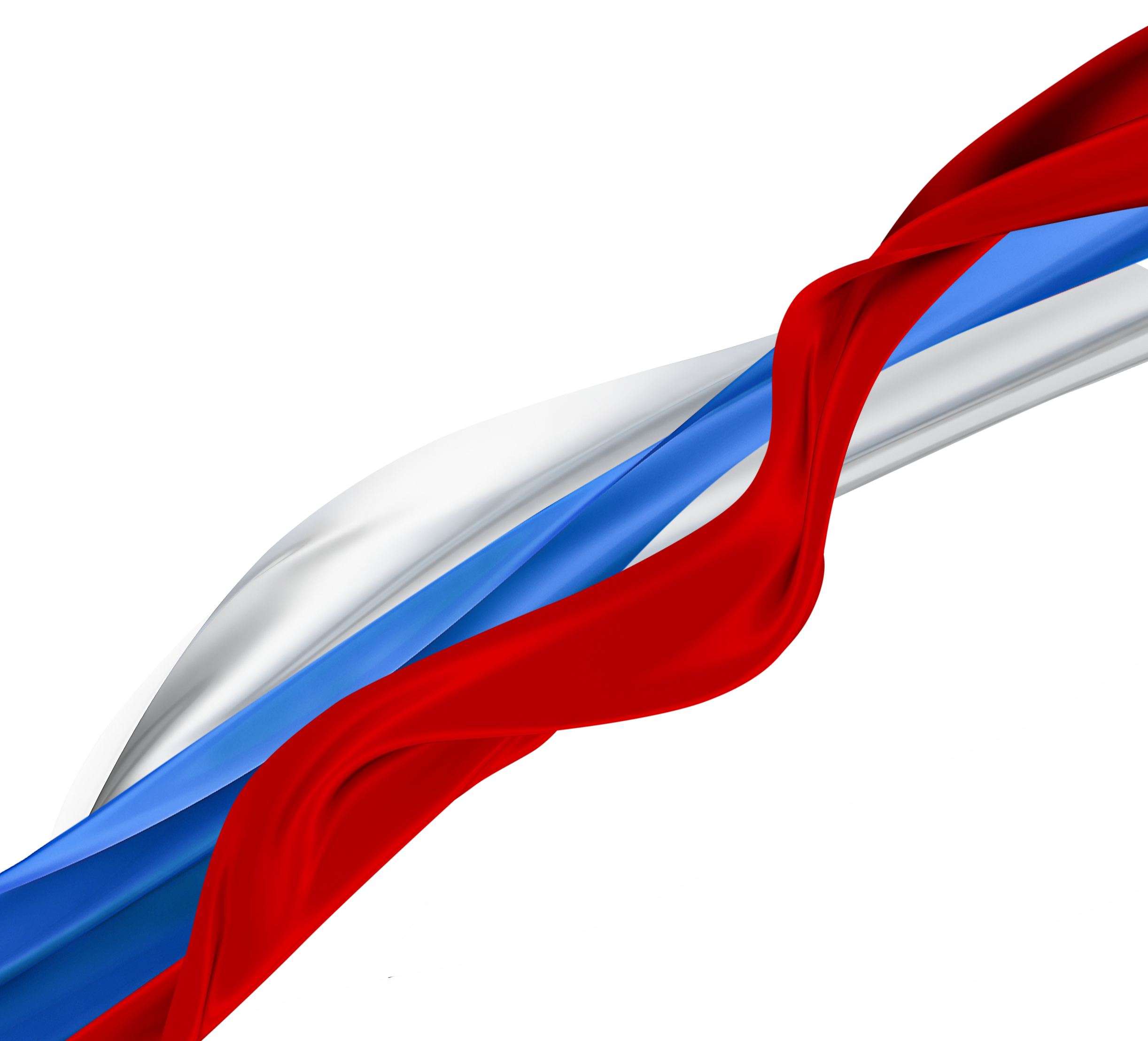 Адрес места нахождения офиса: 
143401, г. Красногорск, бульвар Строителей, д. 4, корп. 1, секция Г,       12 этаж, офис 10 (БЦ «Кубик»)

Телефон/факс: 8-495-118-25-76
E-mail: fond@mofmicro.ru 

Web: www.mofmicro.ru
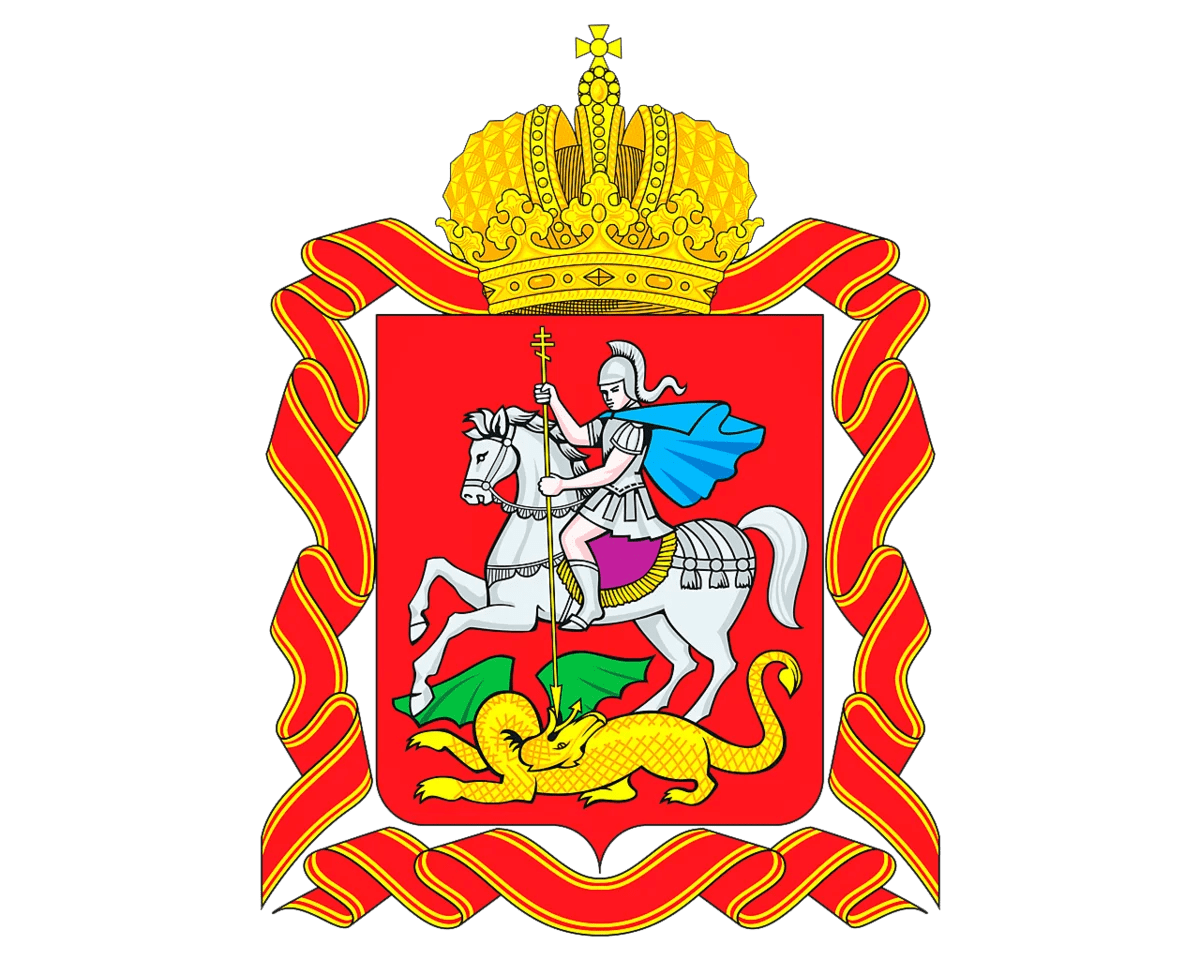 Фонд развития промышленности Московской области
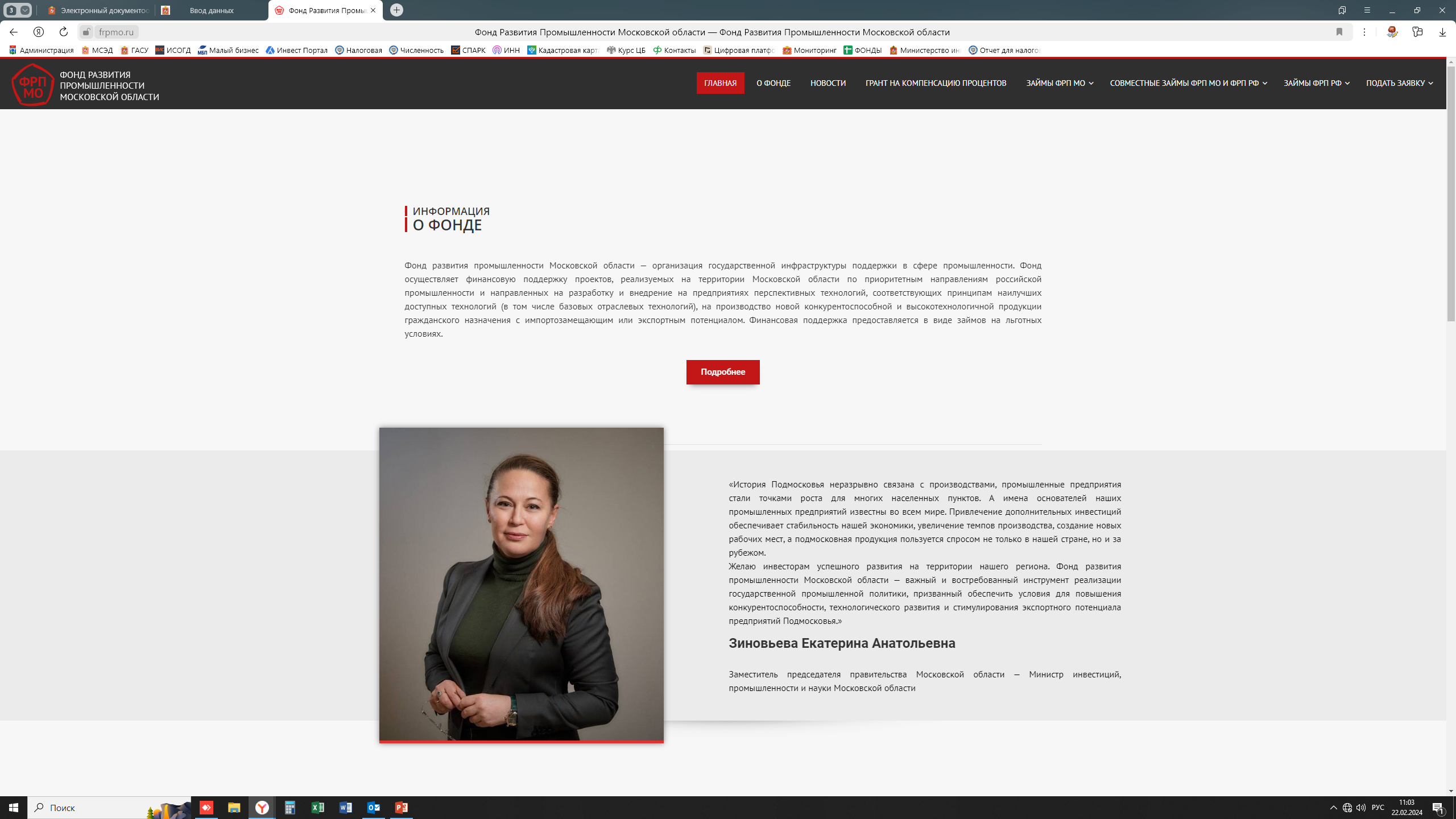 Фонд развития промышленности Московской области предоставляет займы на реализацию проектов направленных на расширение или модернизацию промышленных предприятий.
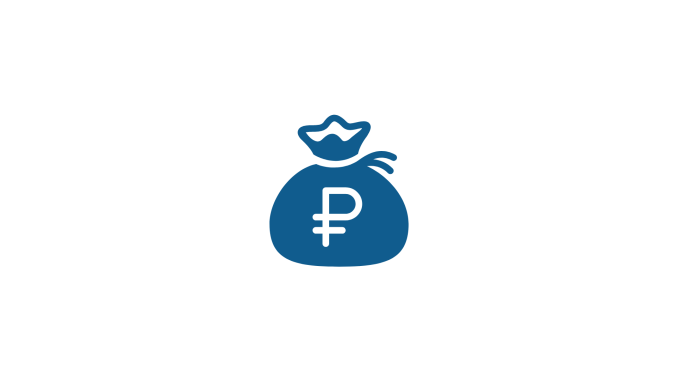 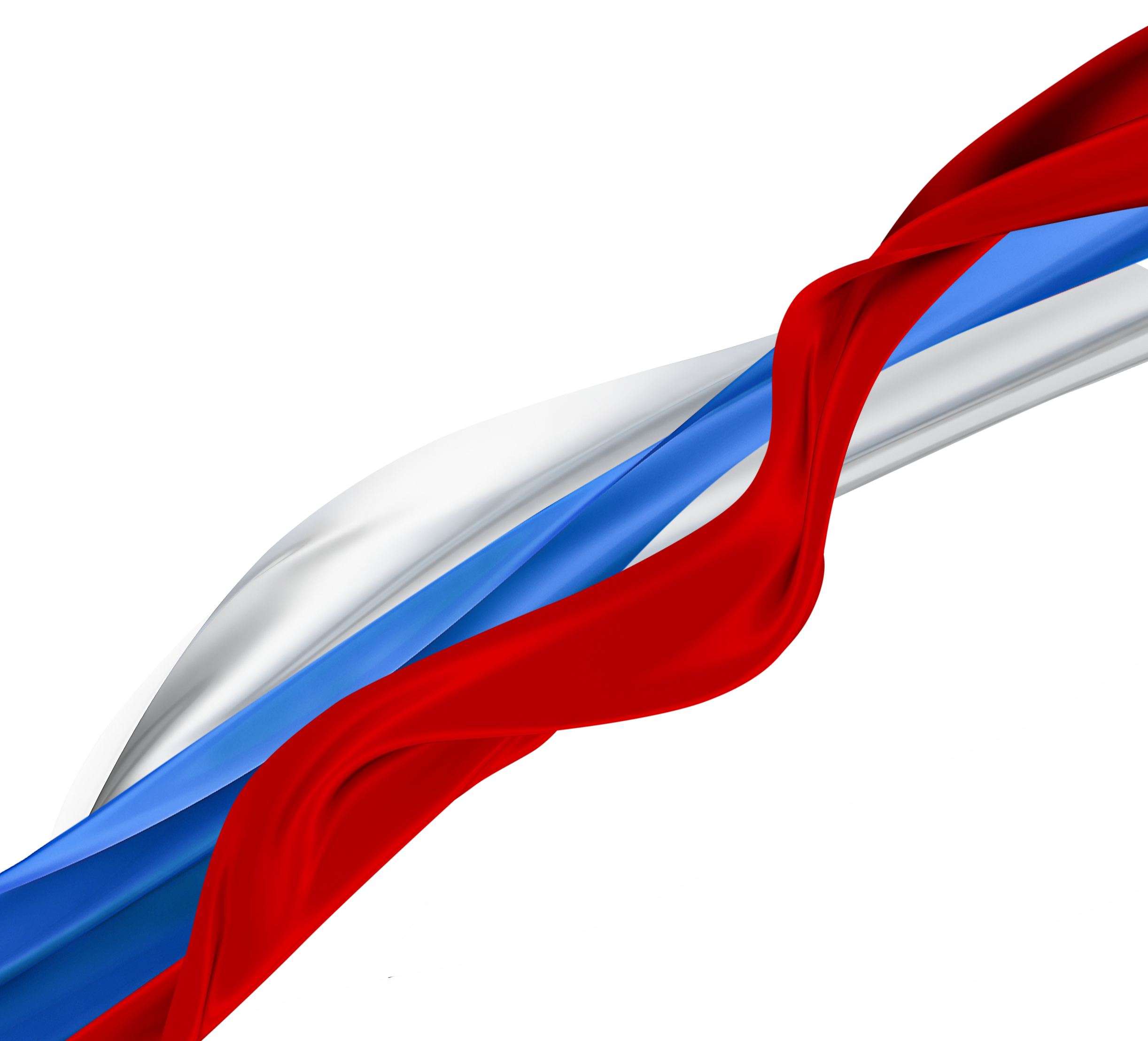 Адрес места нахождения офиса: 
143441, Московская область, Красногорский район, п/о Путилково, офисно-общественный комплекс      ЗАО «Гринвуд», строение 1 

Телефон/факс:  8-495-120-24-16
E-mail: frpmo@mosreg.ru 

Web: www.frpmo.ru
Условия:
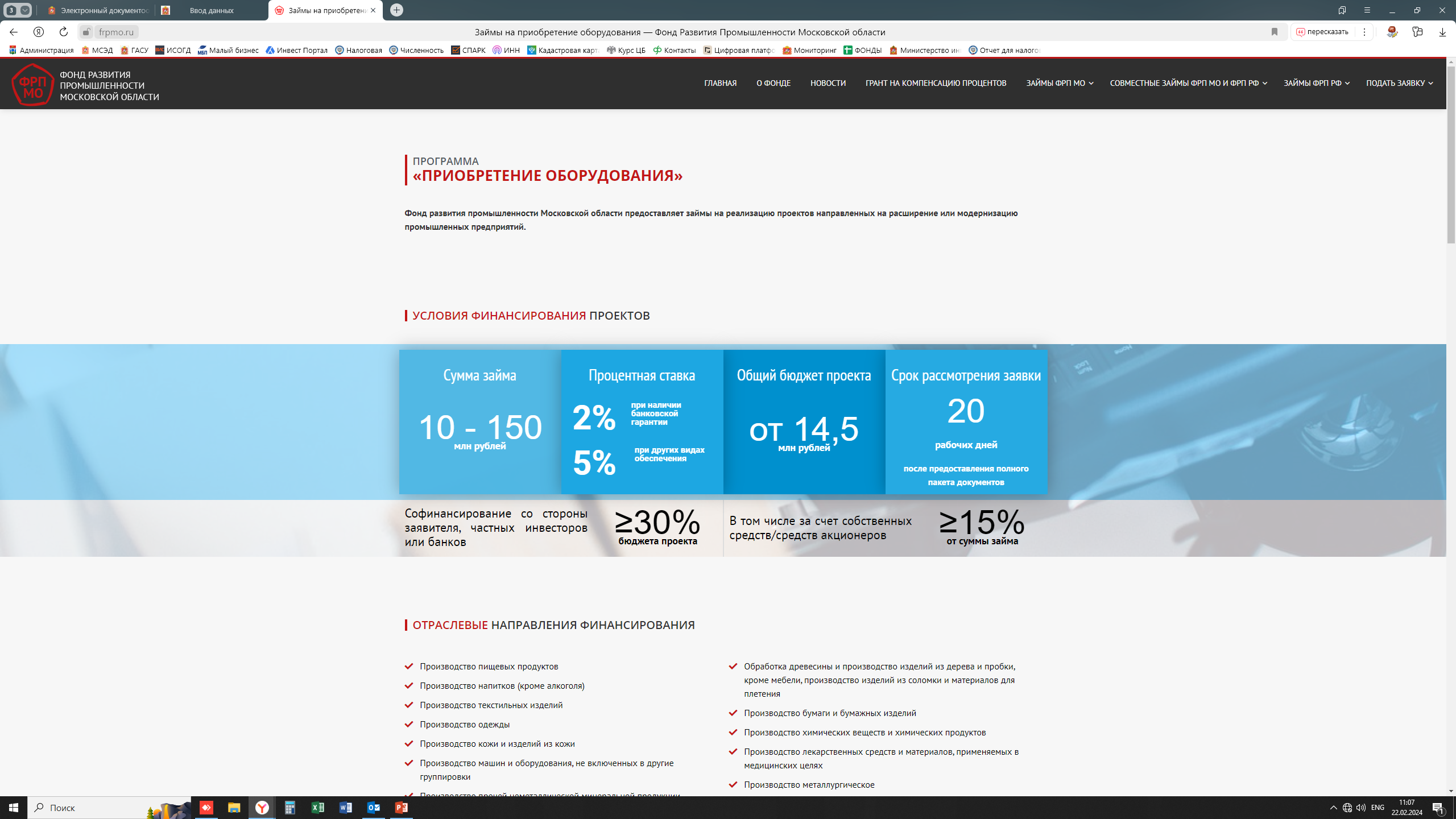 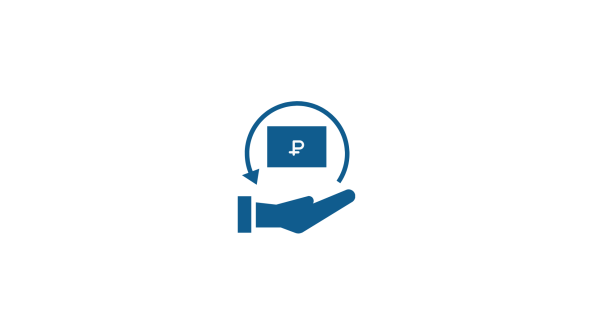 Календарь субсидий для бизнеса из муниципального бюджета
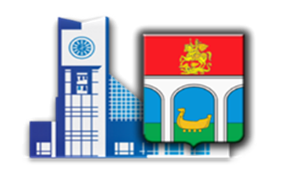 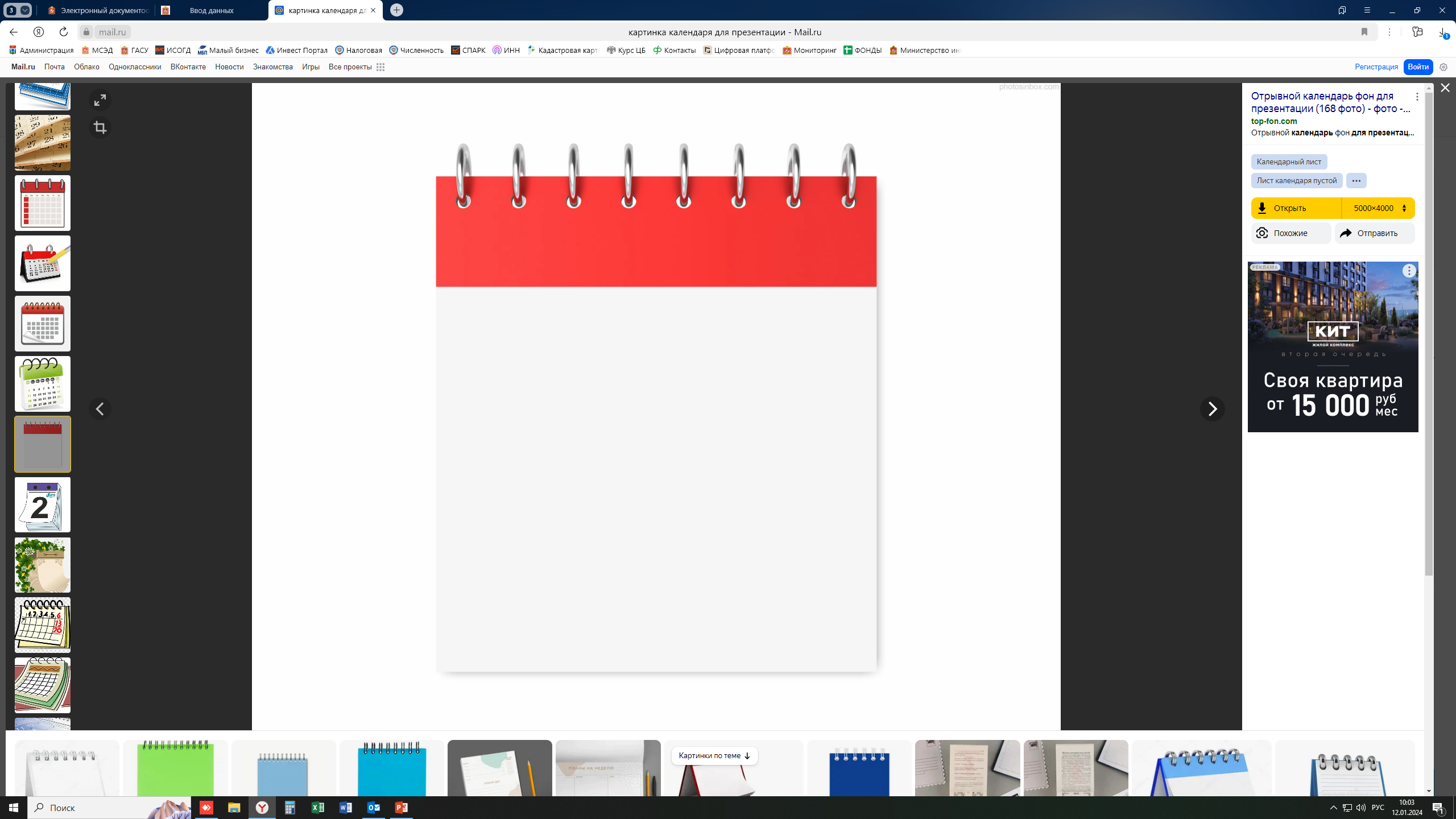 2024 год
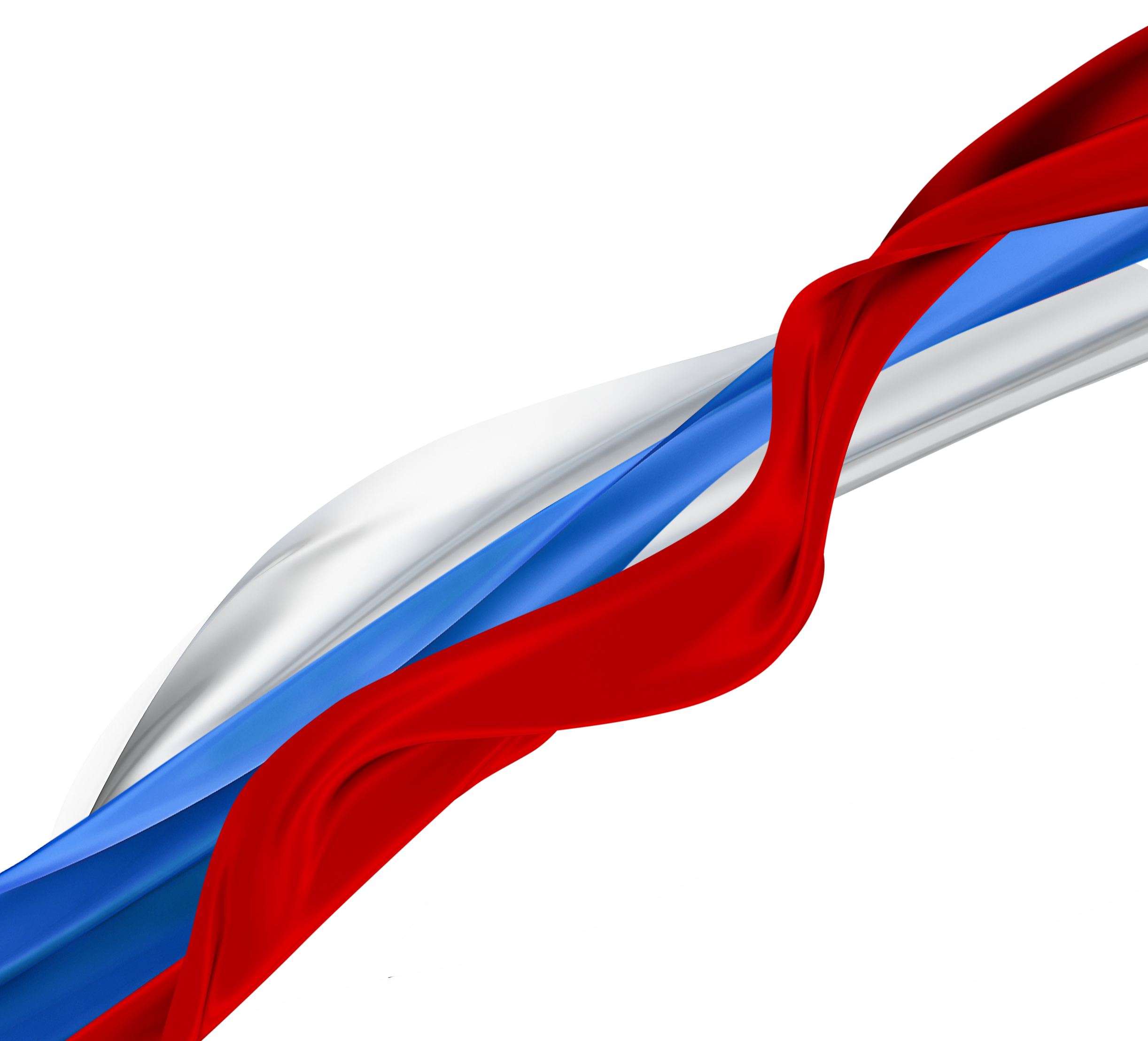 Модернизация и лизинг оборудования – 4 квартал (сентябрь-октябрь);

Социальное предпринимательство – 4 квартал (сентябрь-октябрь);

СО НКО – 4 квартал (октябрь-ноябрь).
Субсидии «Модернизация»Возмещение части затрат, связанных с приобретением оборудования в целях создания и (или) развития либо модернизации производства товаров (работ, услуг)
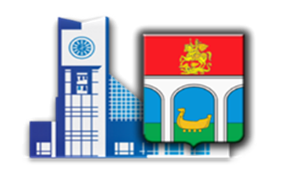 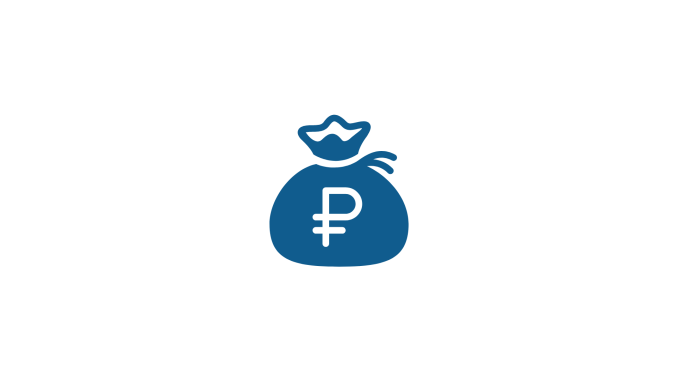 Размер субсидии:
100% произведенных и подтвержденных затрат, но не более 1 000 000 рублей.
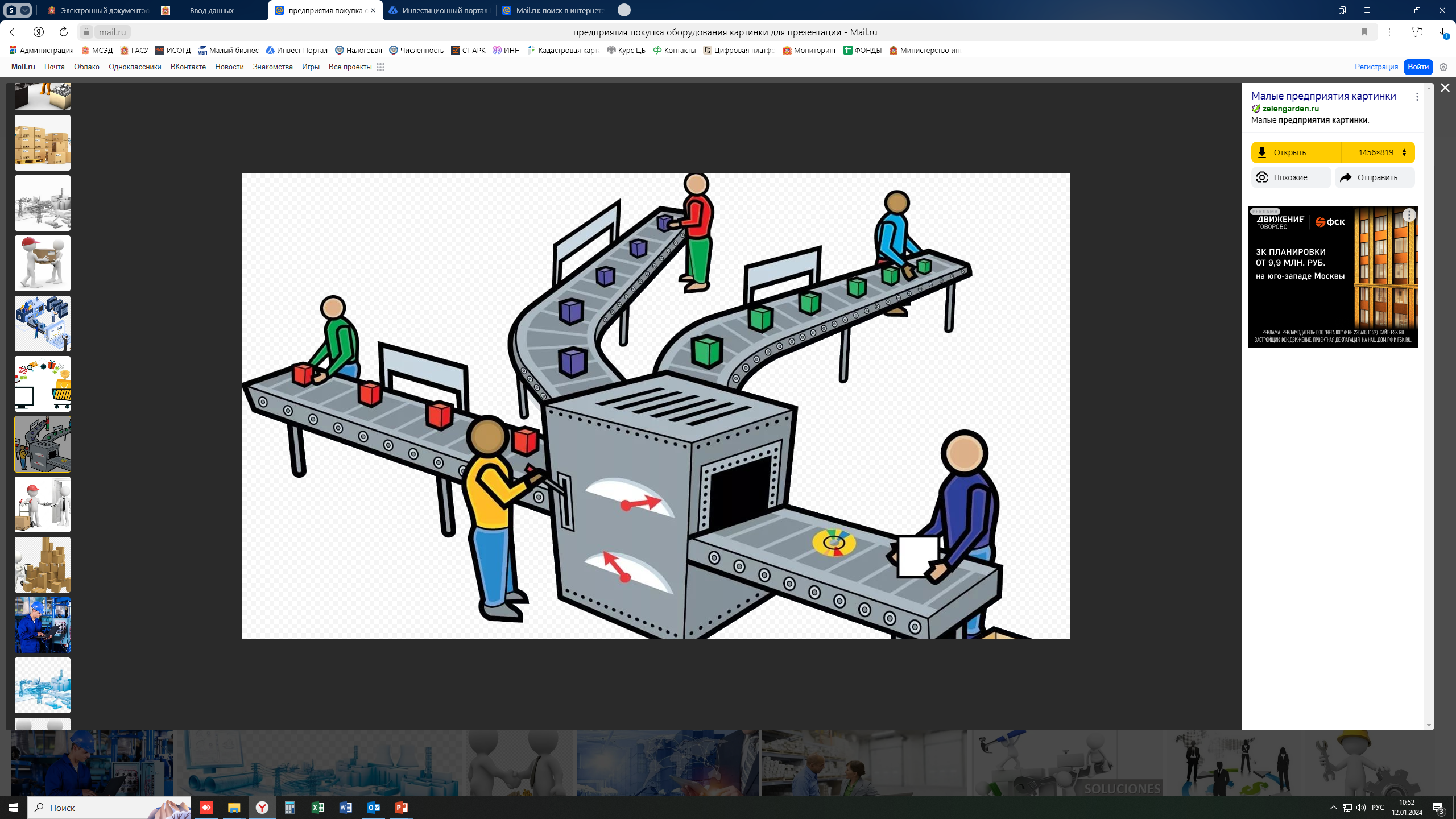 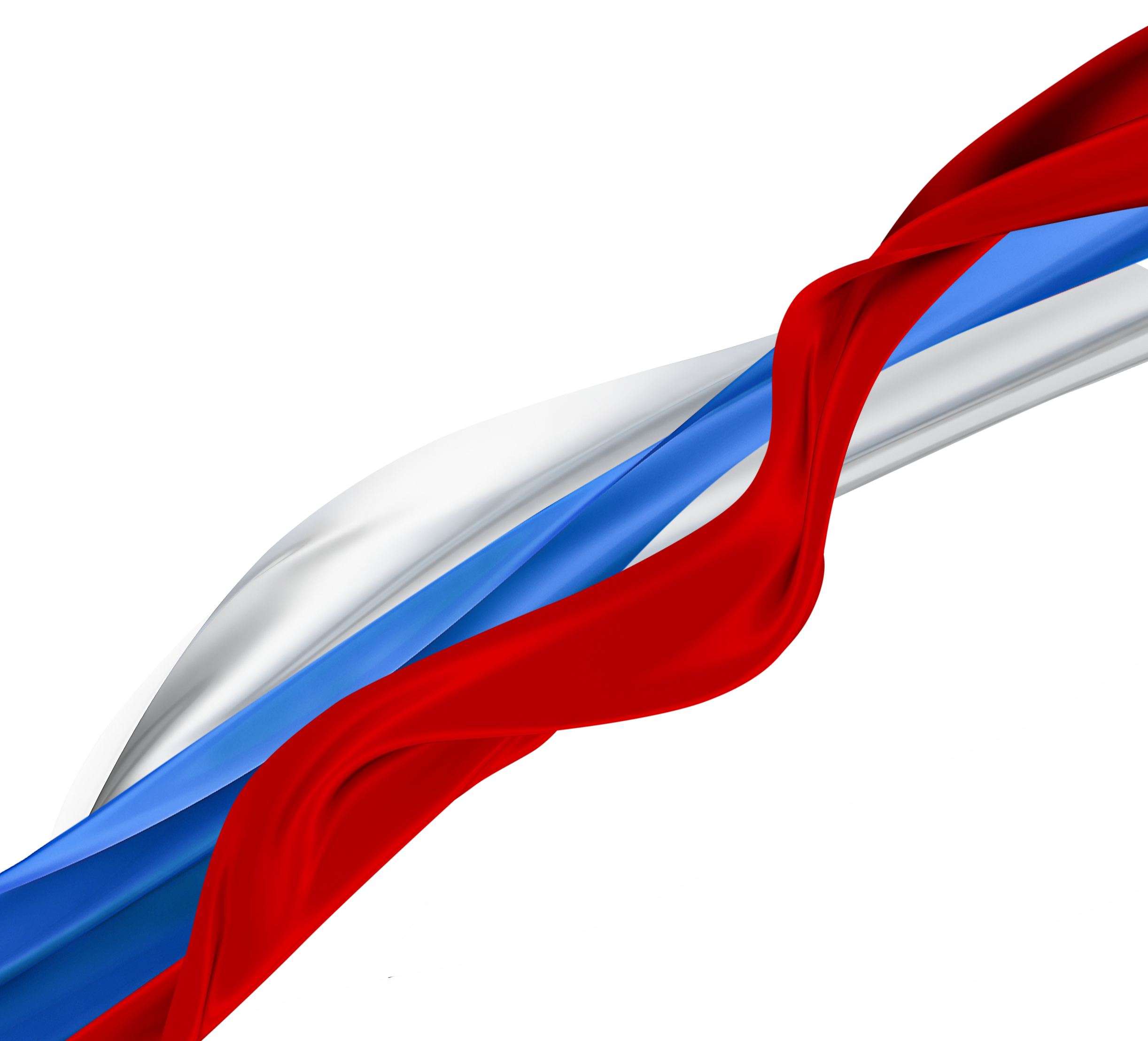 Виды затрат:
затраты, связанные с приобретением в собственность или получением в лизинг оборудования
при получении в лизинг Оборудования - первоначальный взнос (аванс), предусмотренный договором лизинга Оборудования.
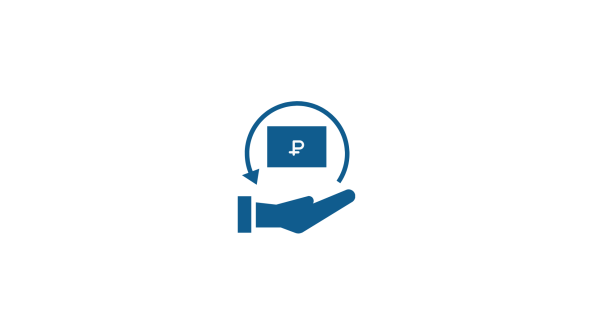 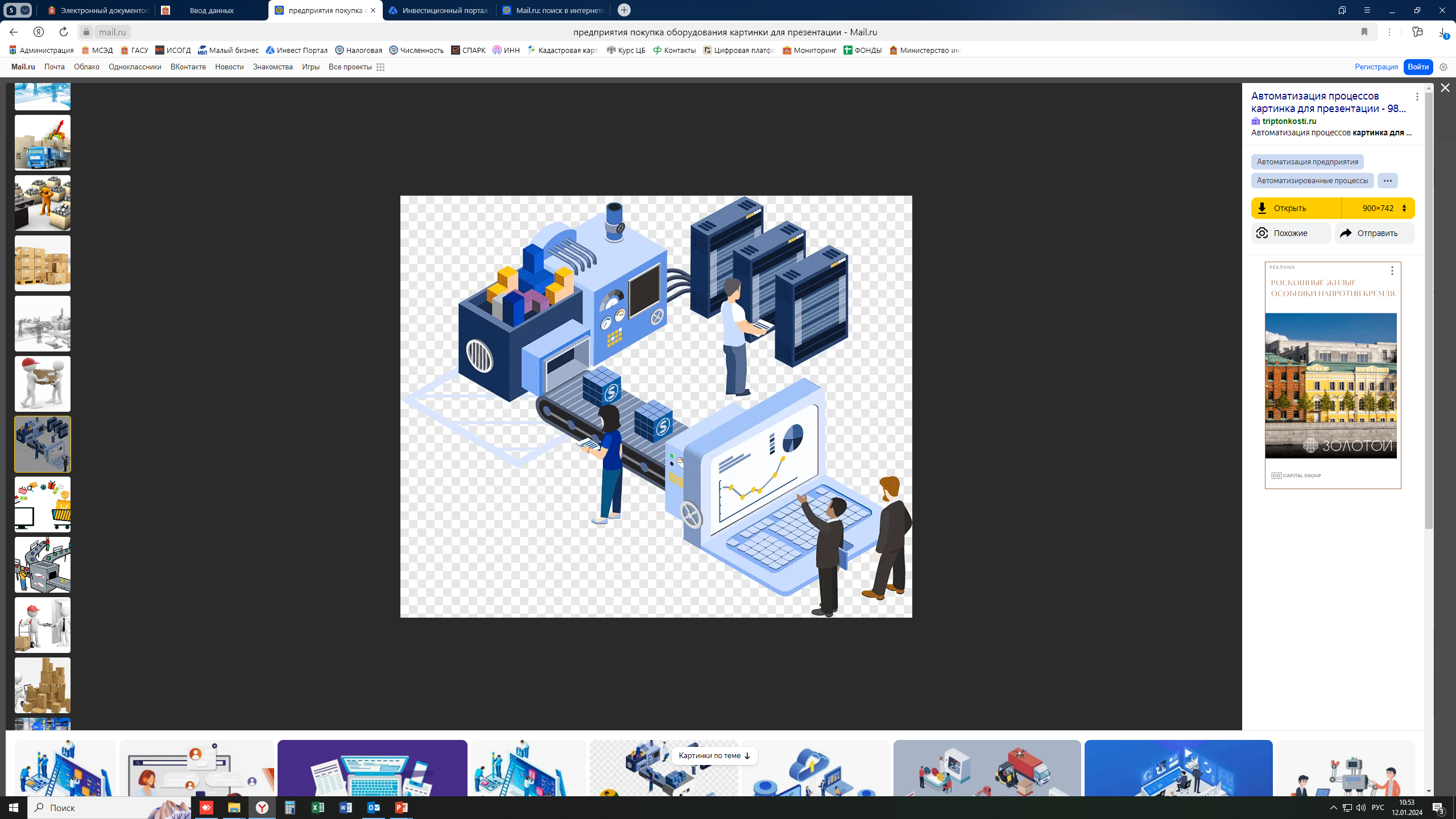 Кто может получить:
МСП, являющиеся индивидуальными предпринимателями, зарегистрированные и осуществляющие деятельность на территории городского округа Мытищи;
МСП, являющиеся юридическими лицами, зарегистрированные и осуществляющие деятельность на территории городского округа Мытищи.
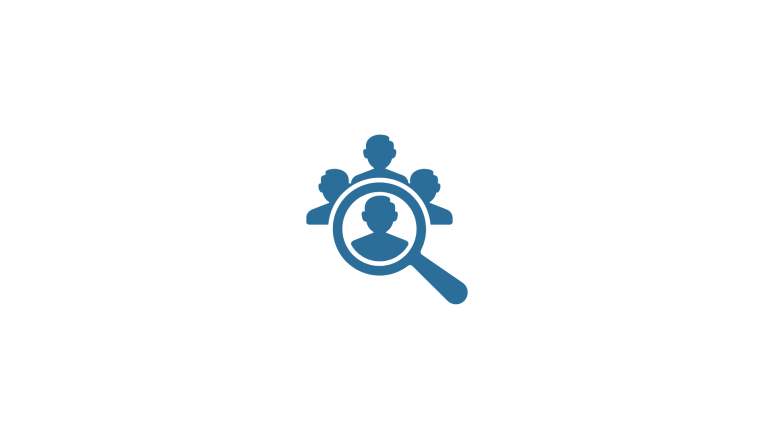 Субсидии социальным предприятиямВозмещение части затрат, связанных с деятельностью социальных предприятий
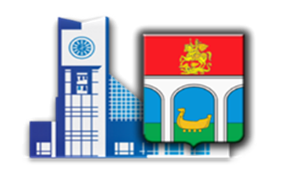 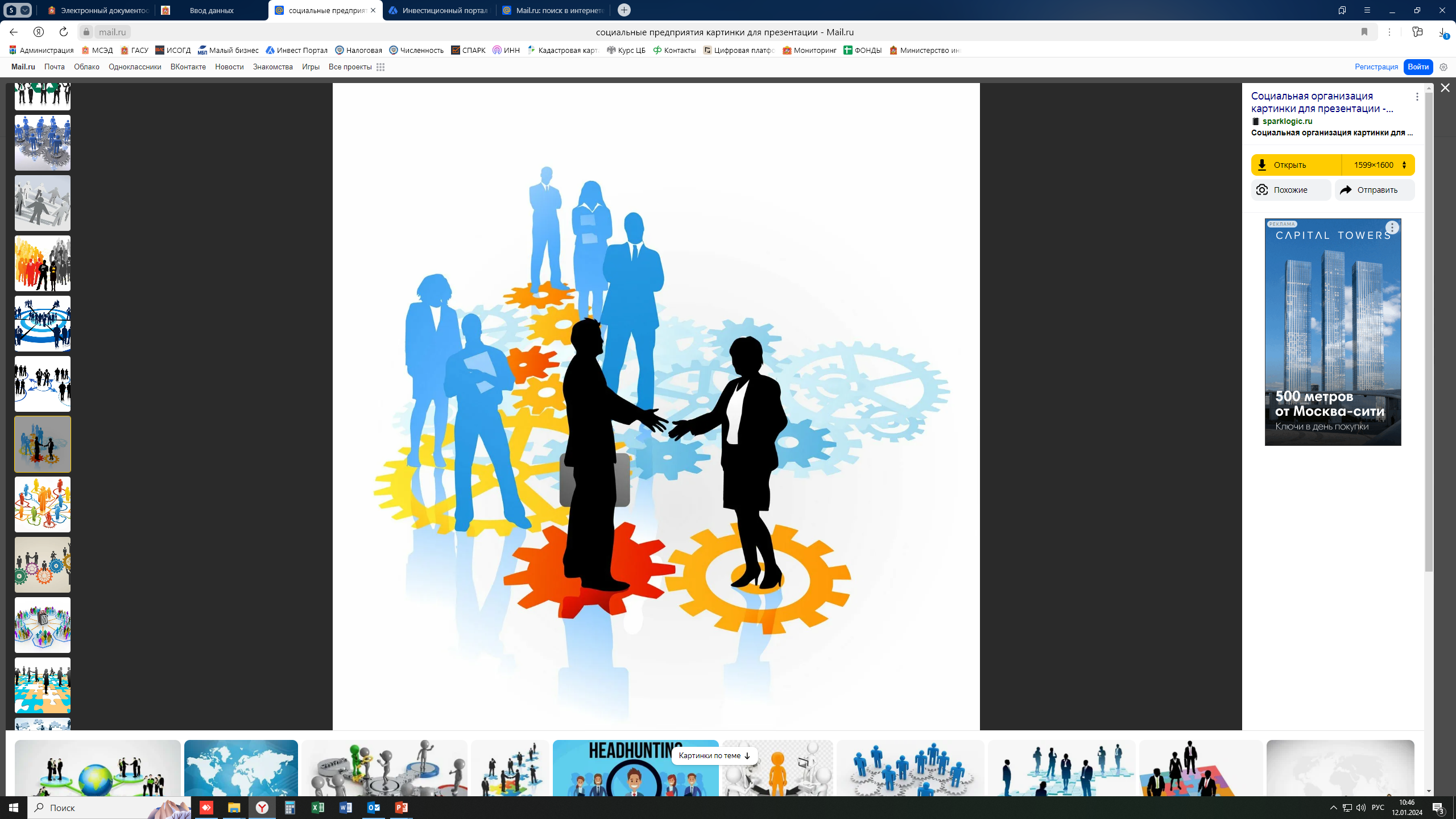 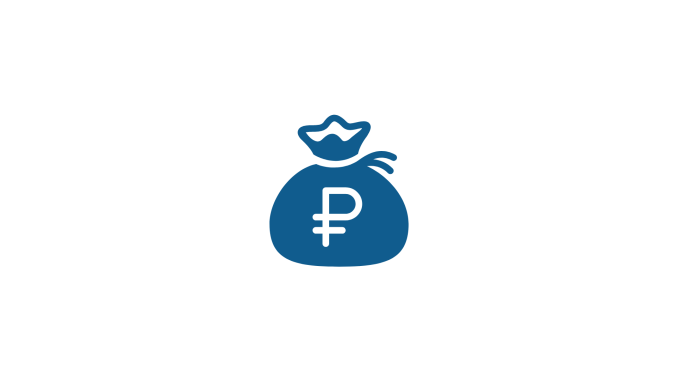 Размер субсидии:
100% затрат, но не более 700 000 рублей.
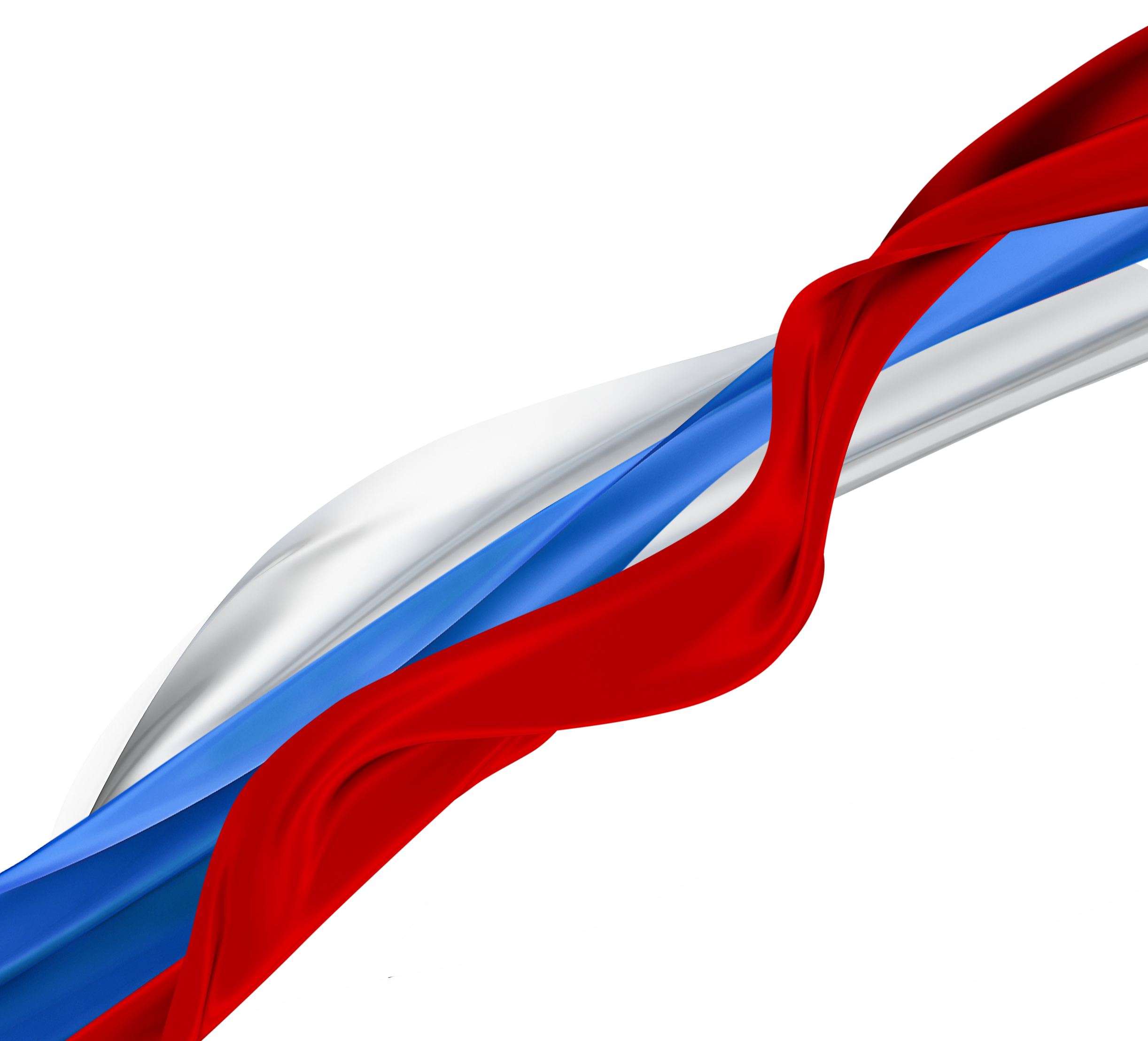 Виды затрат:
выкуп или аренда помещения, коммунальные платежи, ремонт;
сырье, расходные материалы и инструменты;
ярмарочно-выставочные мероприятия;
оборудование, мебель, материалы и инвентарь;
комплектующие изделия.
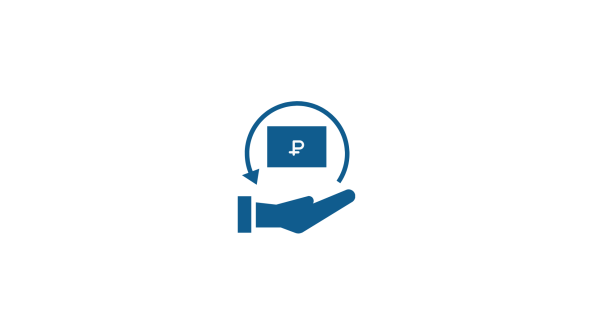 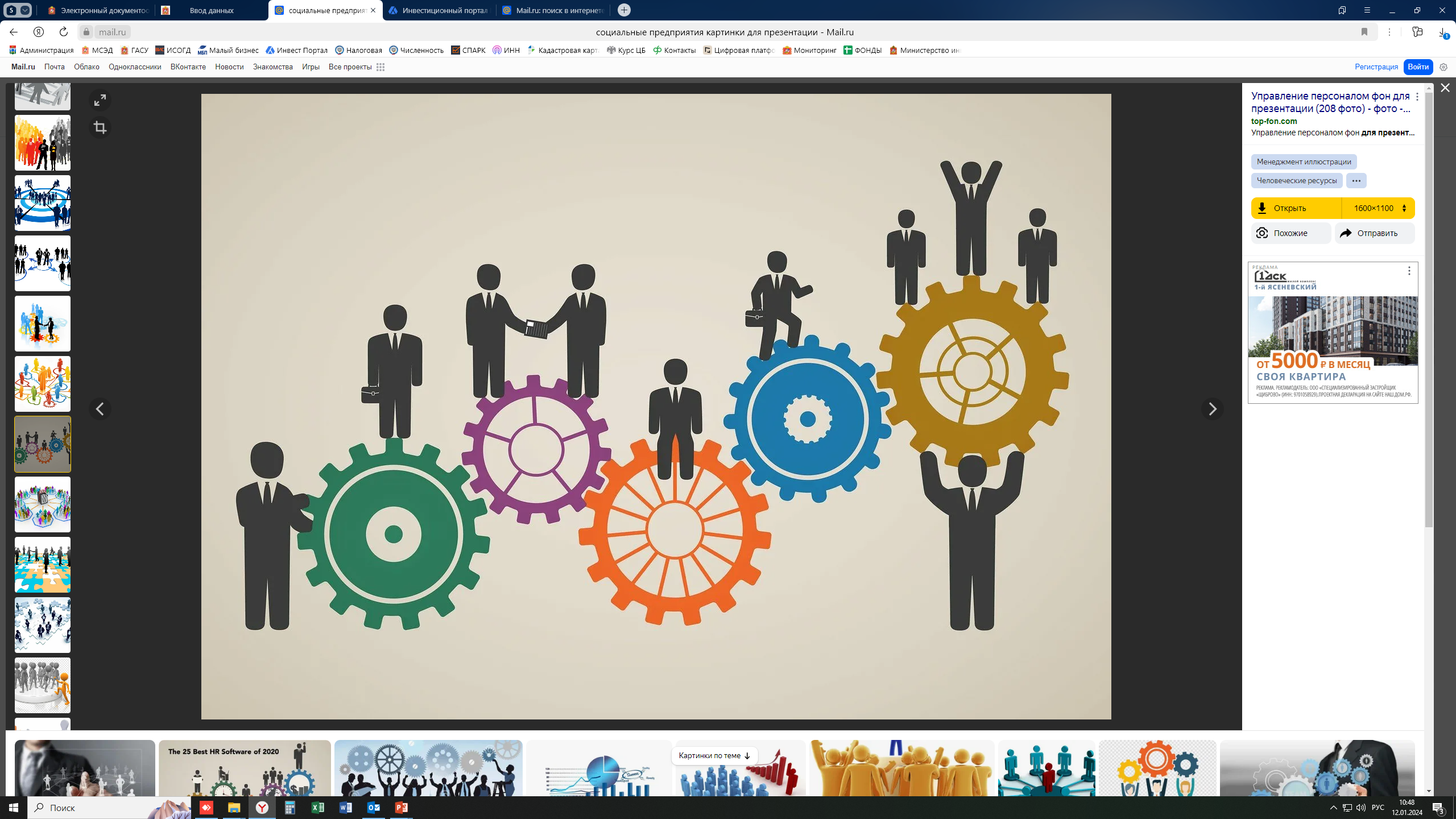 Кто может получить:
МСП, являющиеся индивидуальными предпринимателями, зарегистрированные и осуществляющие деятельность на территории городского округа Мытищи;
МСП, являющиеся юридическими лицами, зарегистрированные и осуществляющие деятельность на территории городского округа Мытищи.
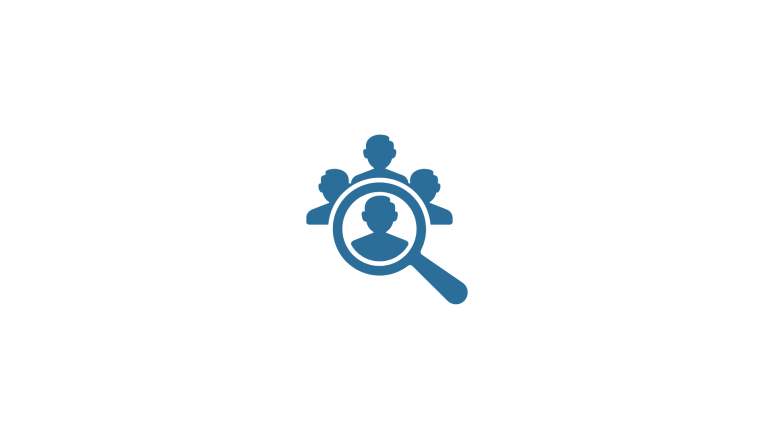 Субсидии СО НКОВозмещение части затрат, связанных с деятельностью социально ориентированных некоммерческих организаций
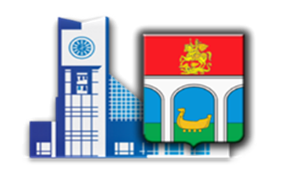 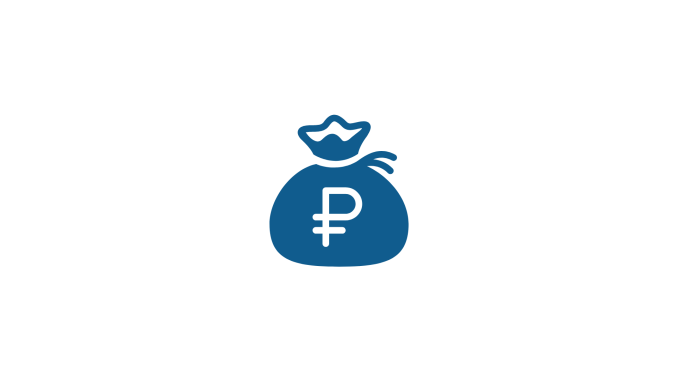 Размер субсидии:
до 150 000 рублей.
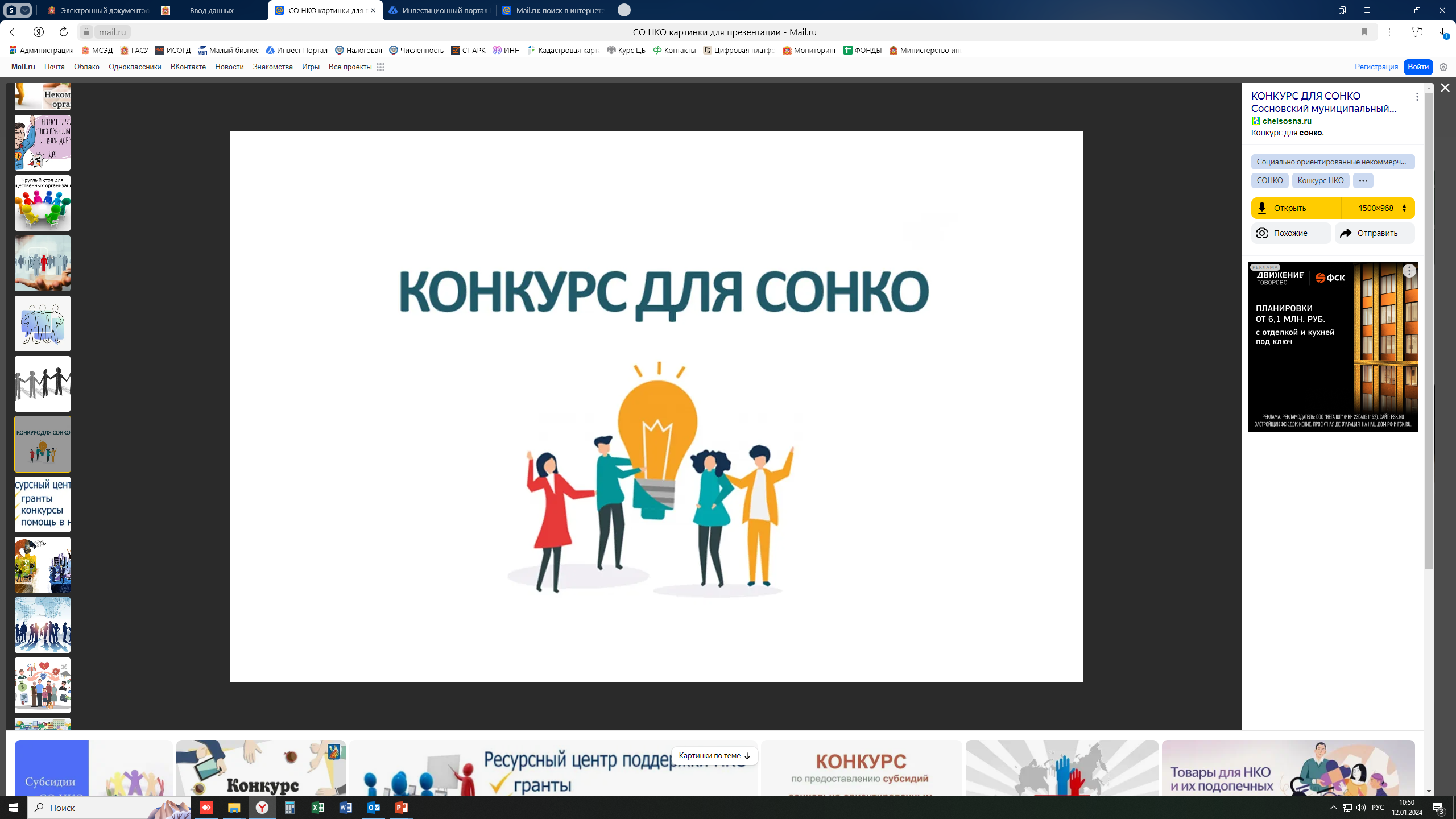 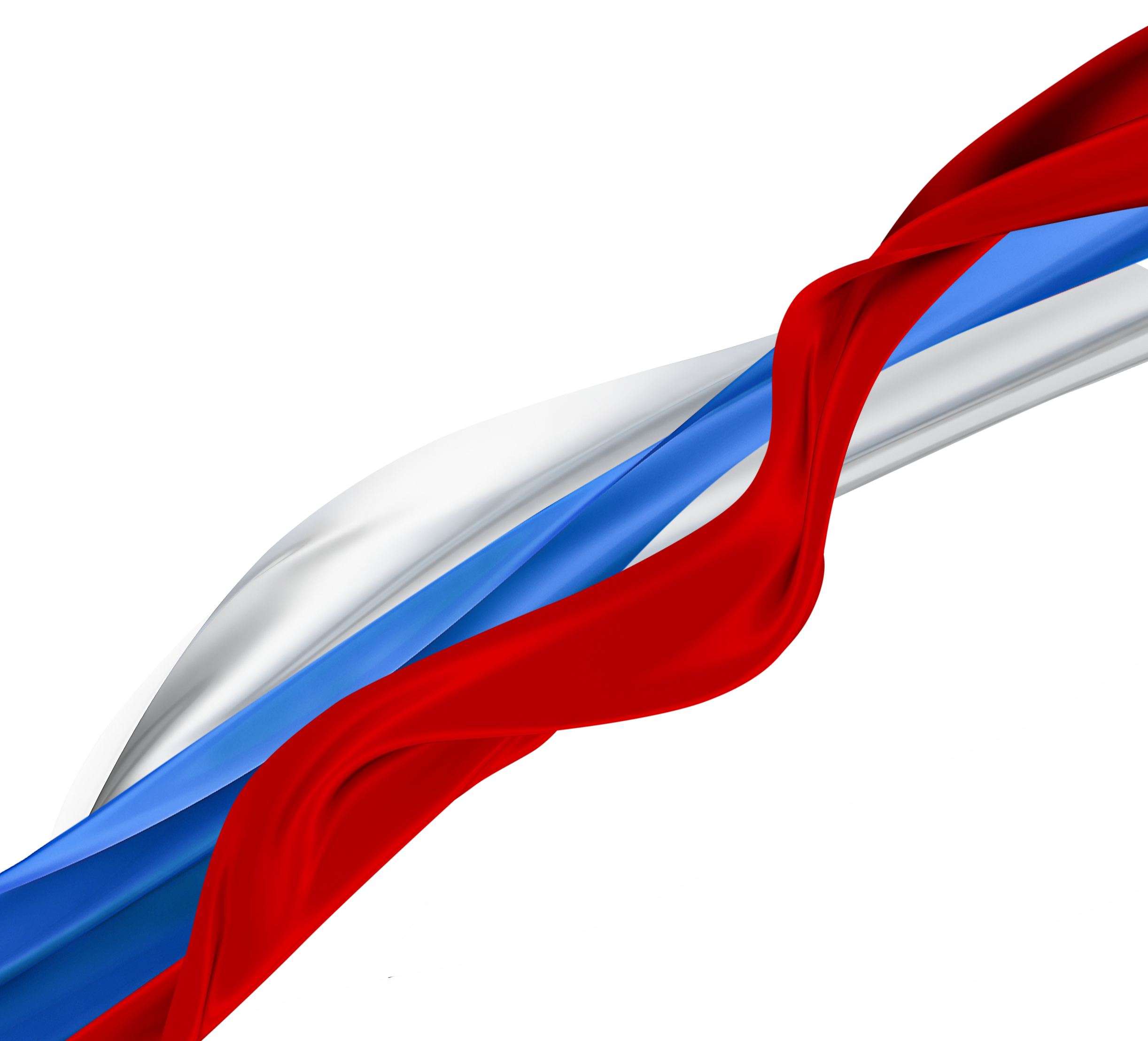 Виды затрат:
компенсация произведенных затрат, связанных с реализацией проектов направленных на решение социальных проблем;
Закупка оборудования, товаров, работ, услуг;
Арендная плата;
Подготовка, переподготовка и повышение квалификации работников.
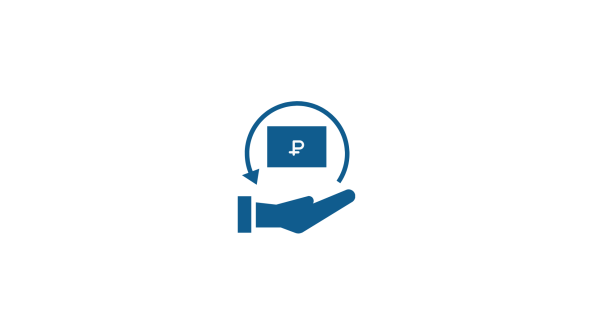 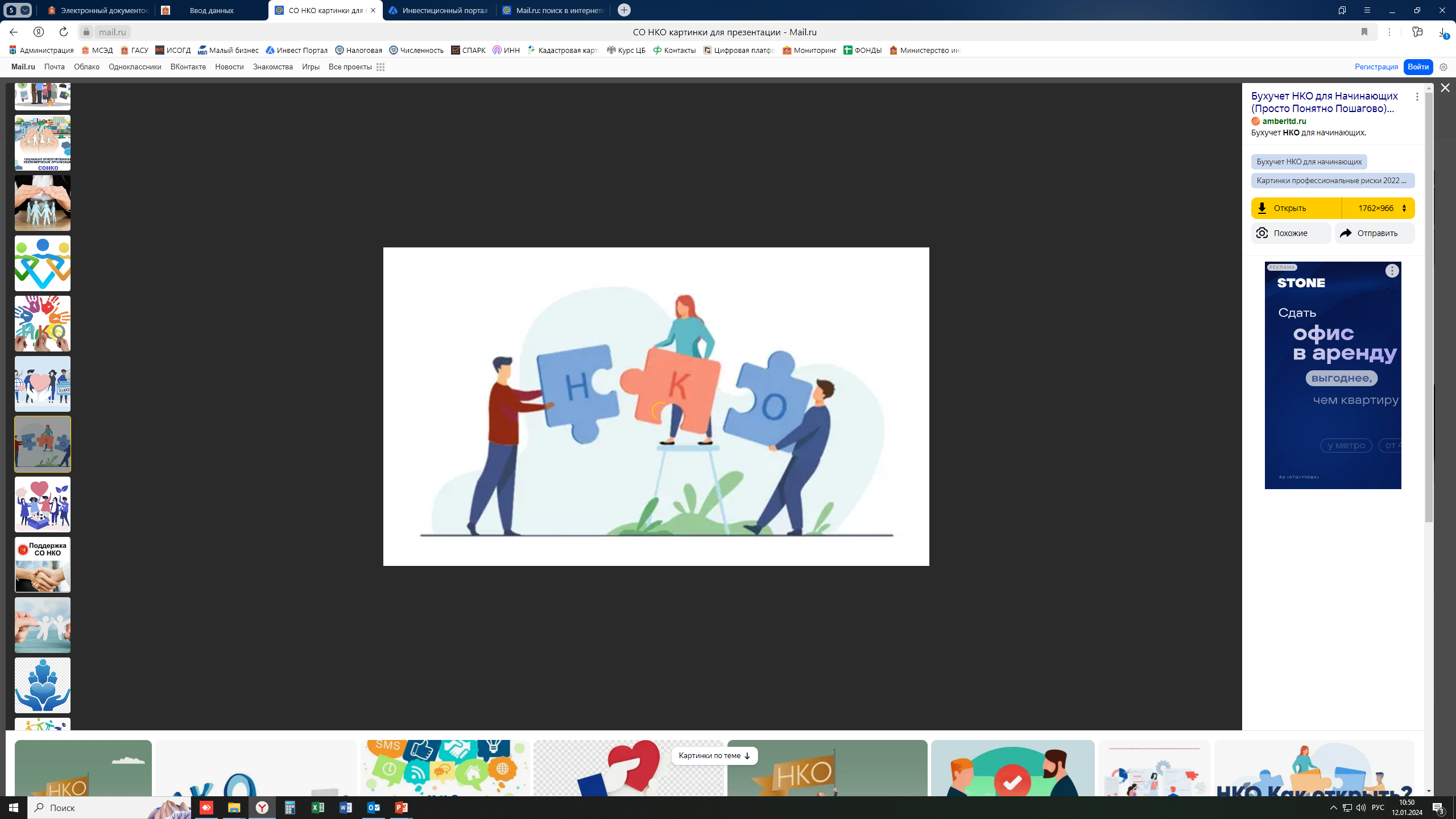 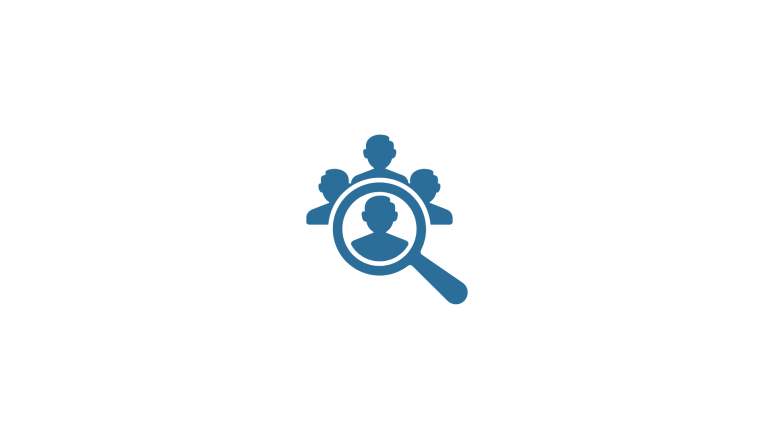 Кто может получить:
СО НКО, зарегистрированные и осуществляющие деятельность на территории городского округа Мытищи не менее одного года до дня начала приема заявок.
Единая точка входа – Инвестпортал МО
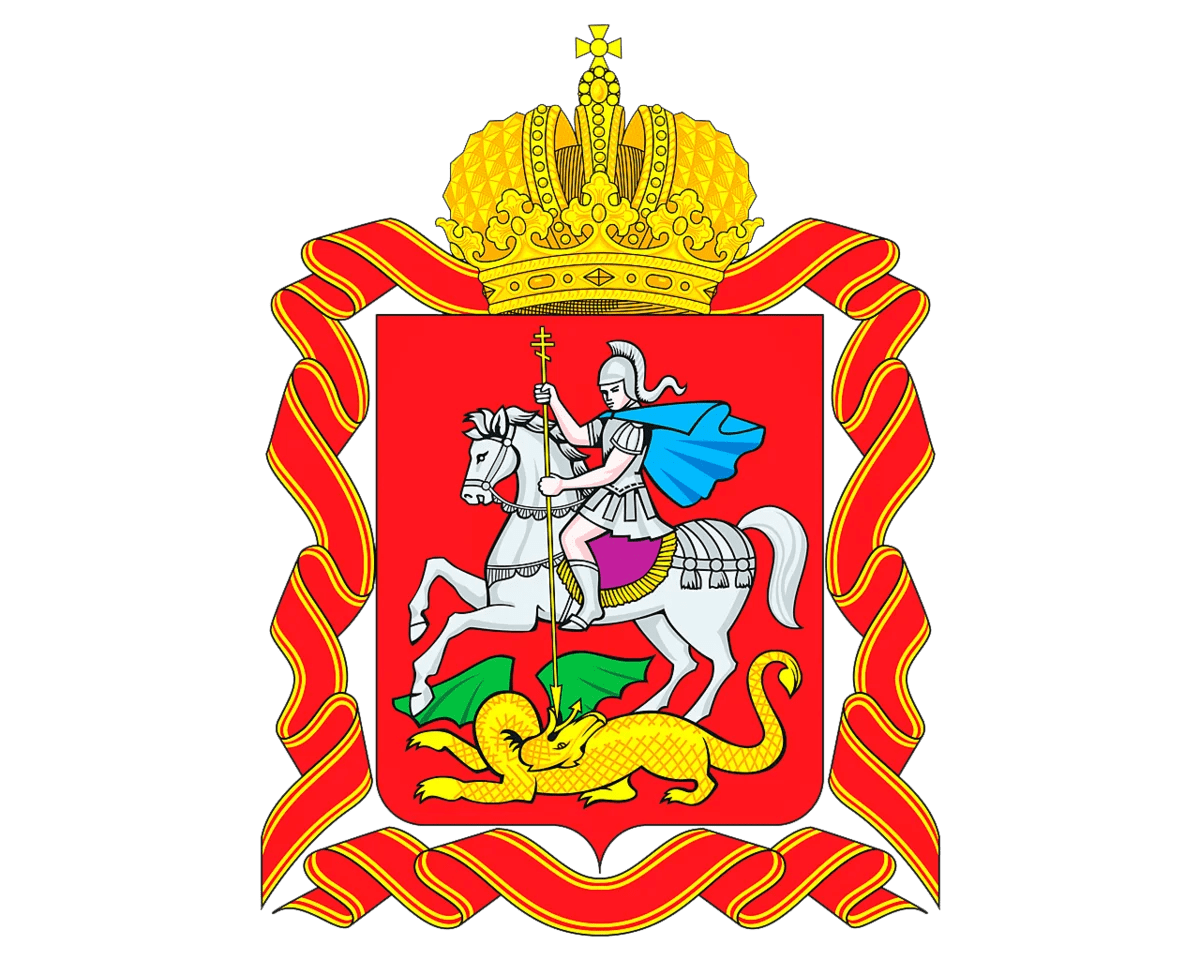 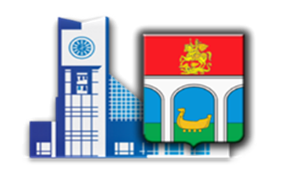 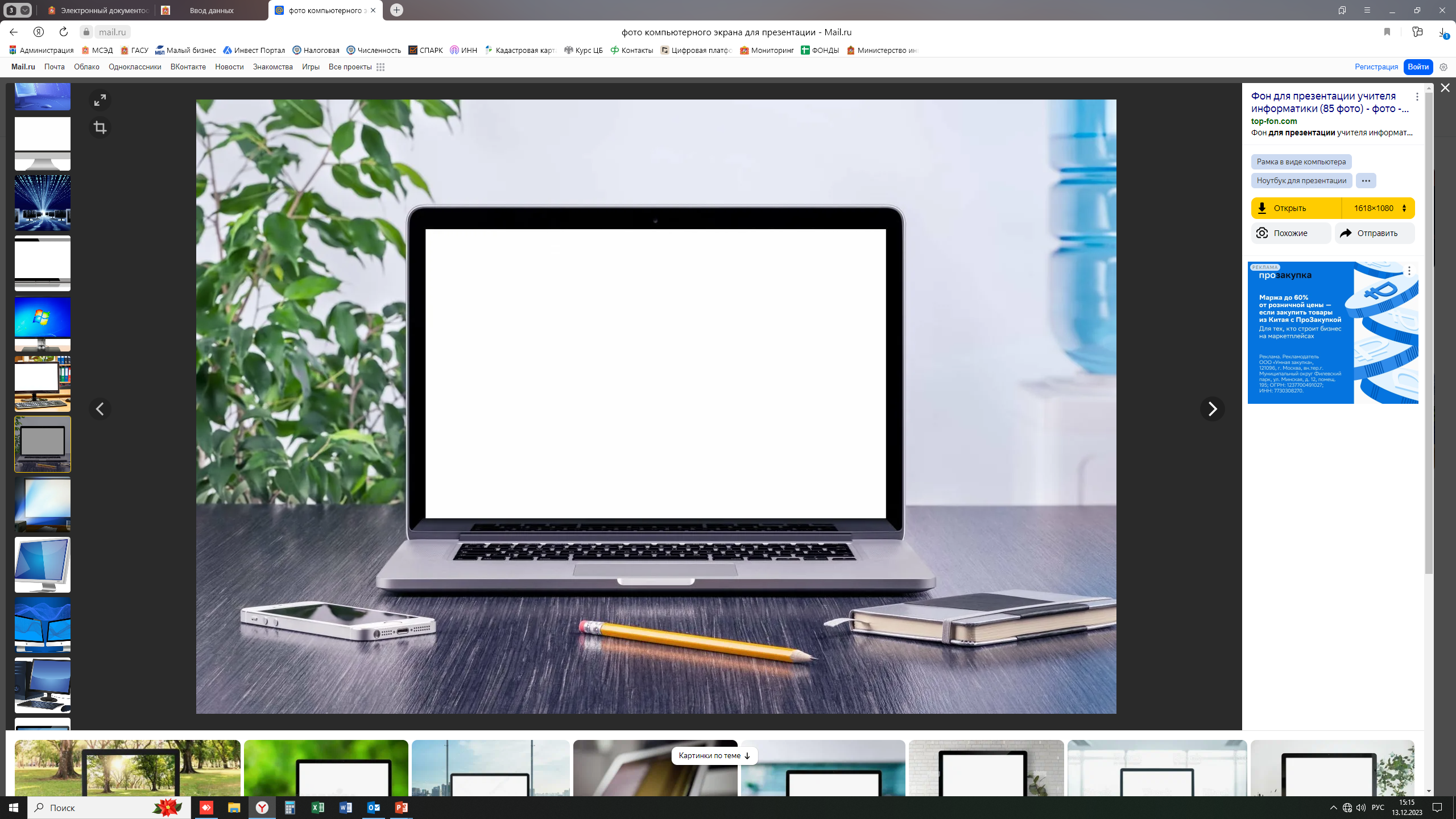 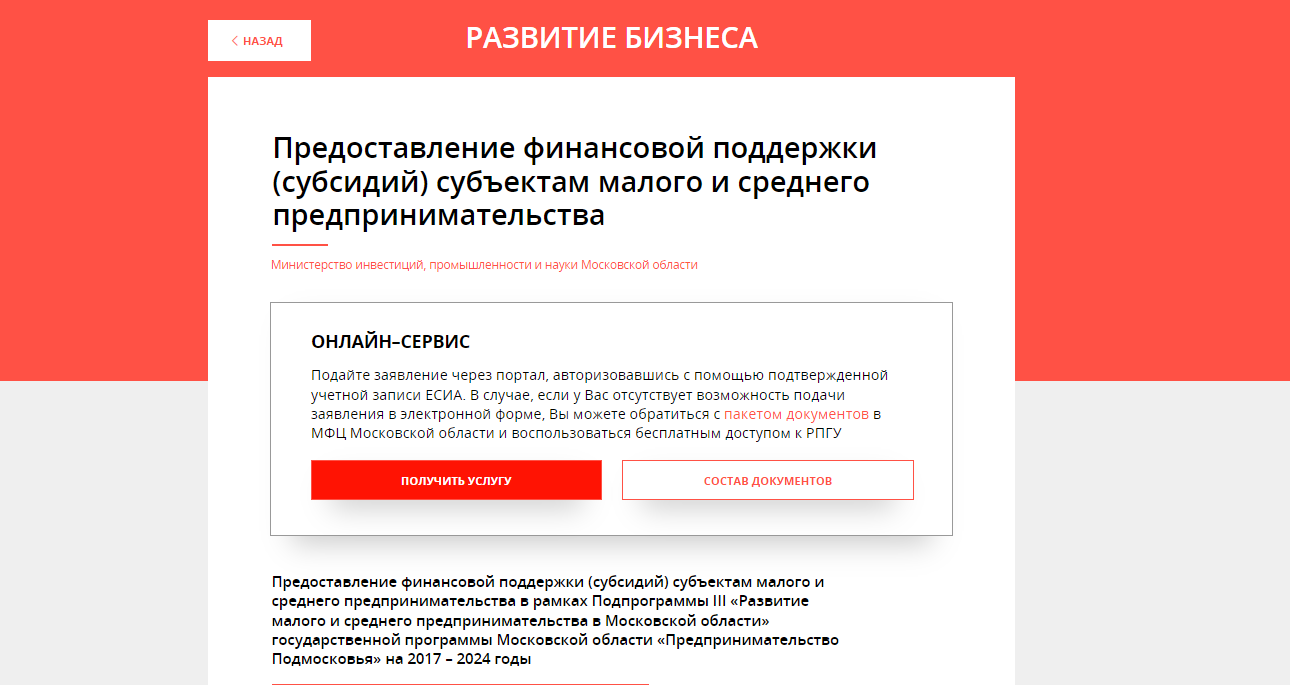 Подать заявку на предоставление финансовой поддержки (субсидий) субъектам малого и среднего предпринимательства можно по ссылке: 

Региональная субсидия:
https://uslugi.mosreg.ru/services/20796

Муниципальная субсидия:
https://uslugi.mosreg.ru/services/20983

Инвестиционный портал Московской области
Меры поддержки бизнеса:
https://invest.mosreg.ru/business/support-measures/sme/financial/2268
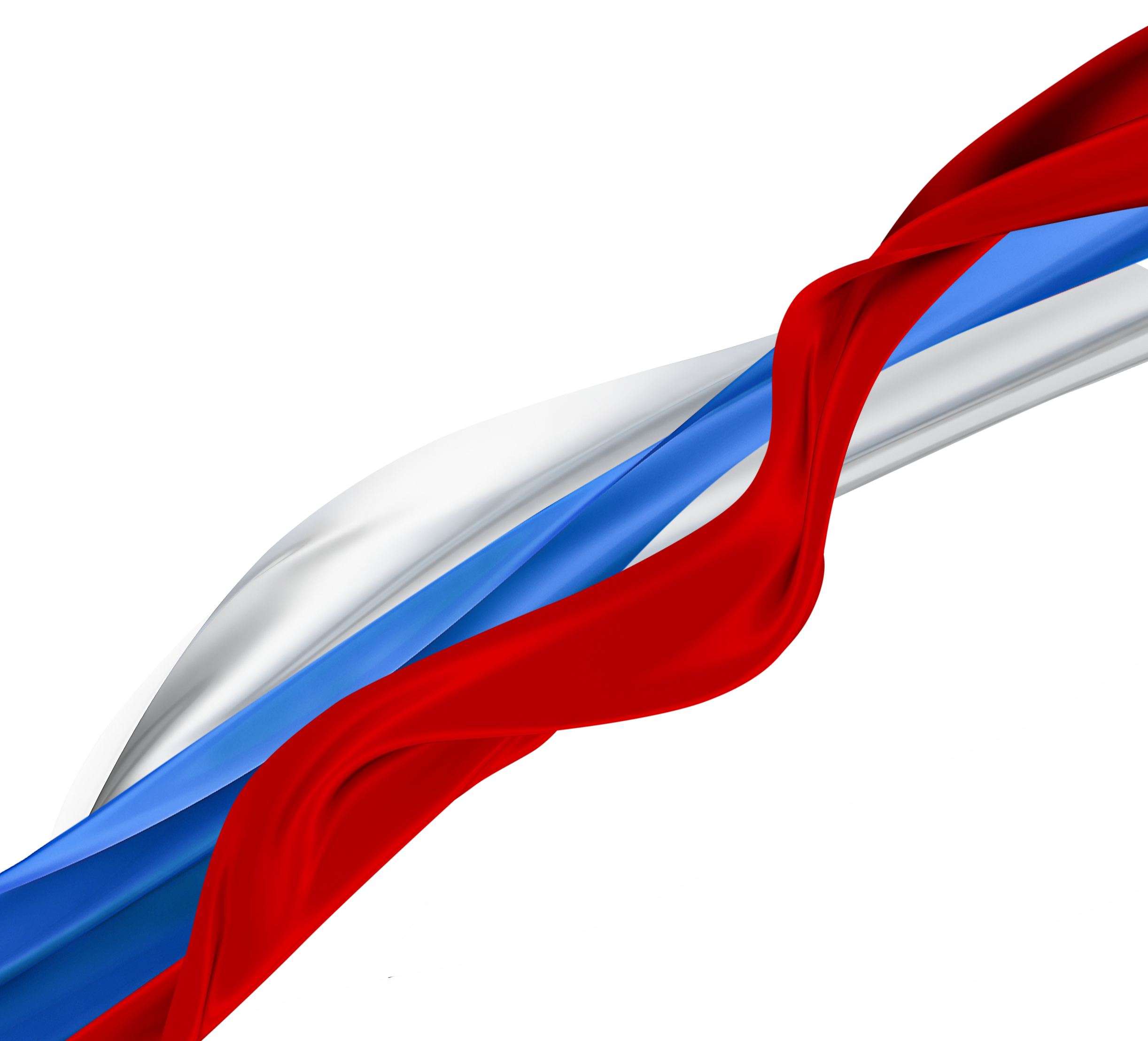 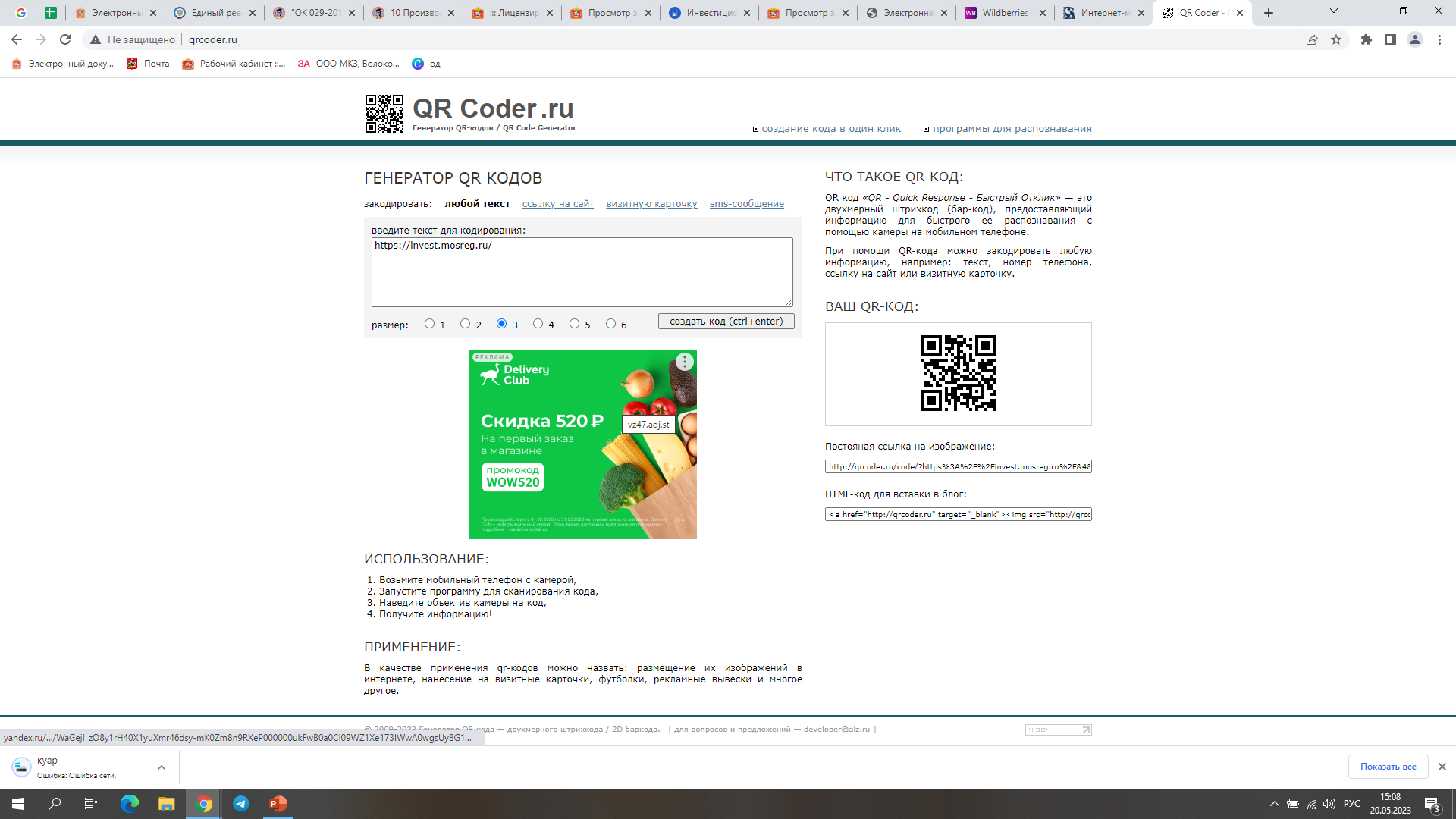 invest.mosreg.ru
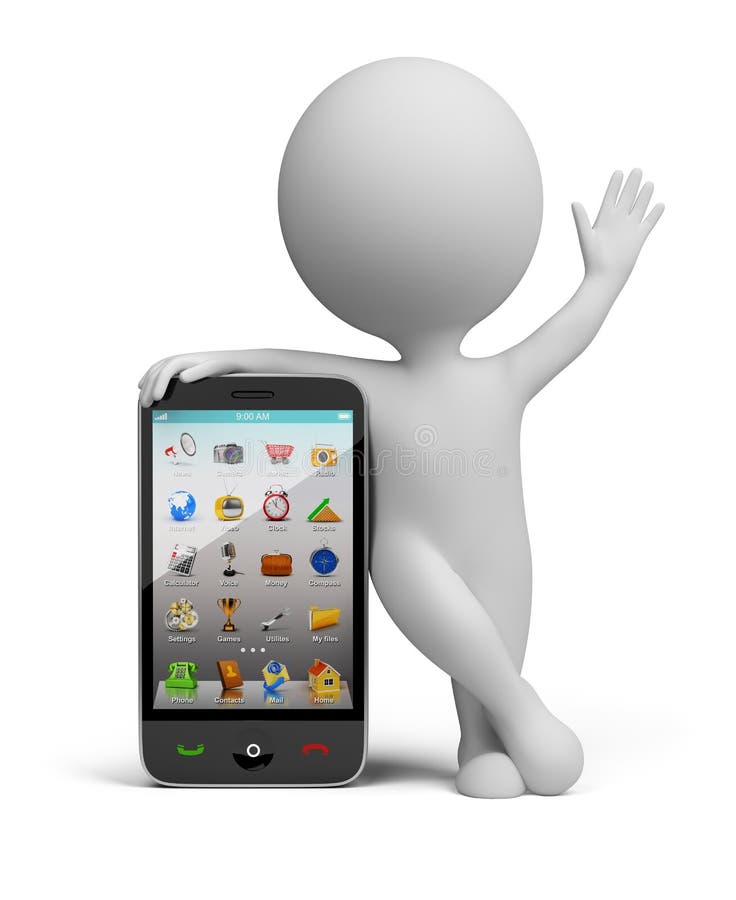 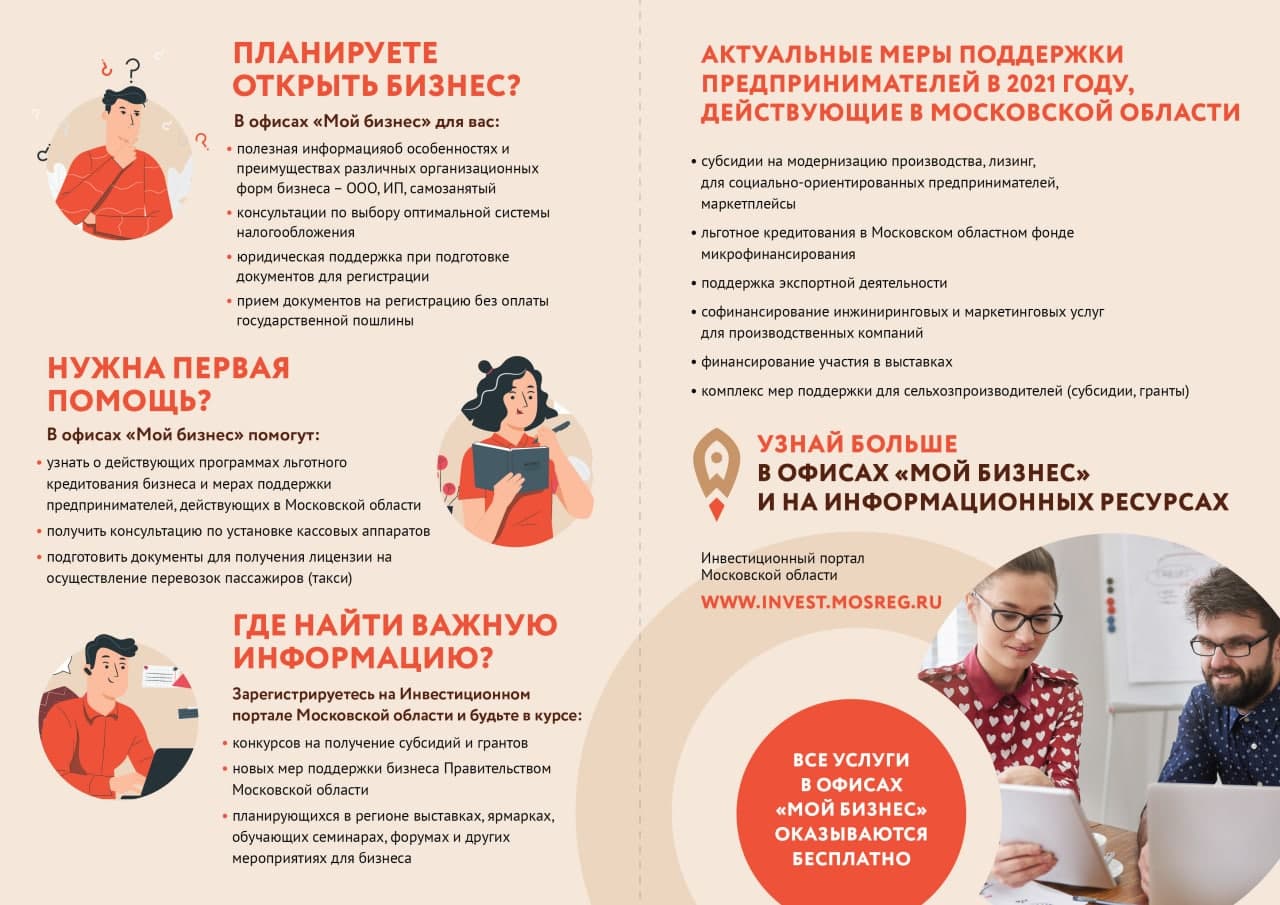 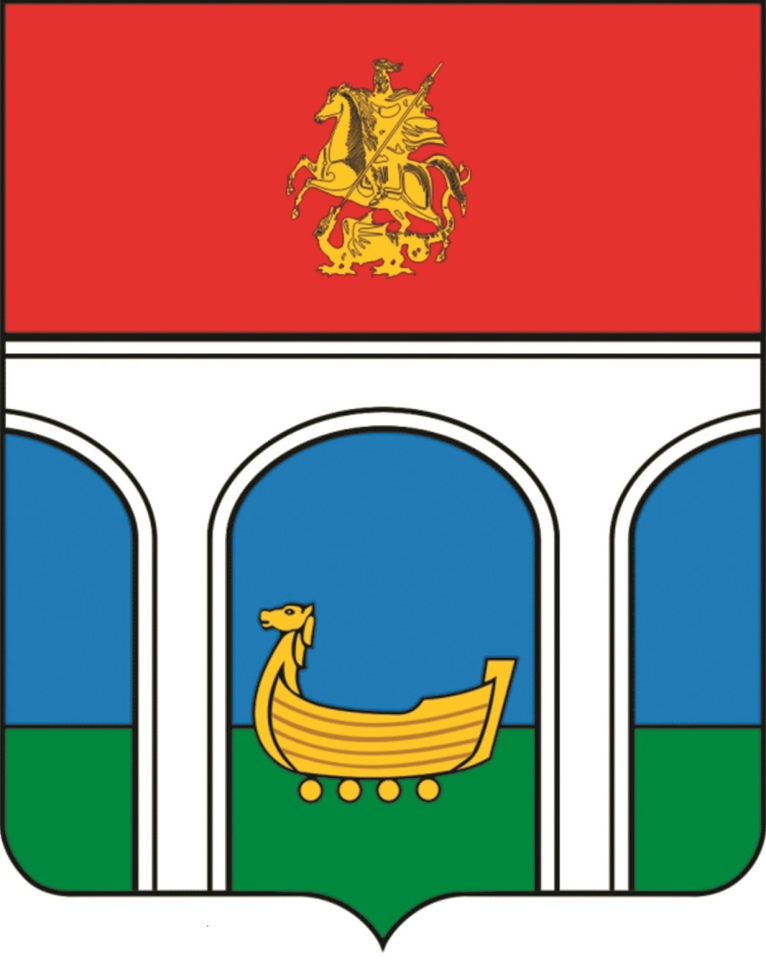 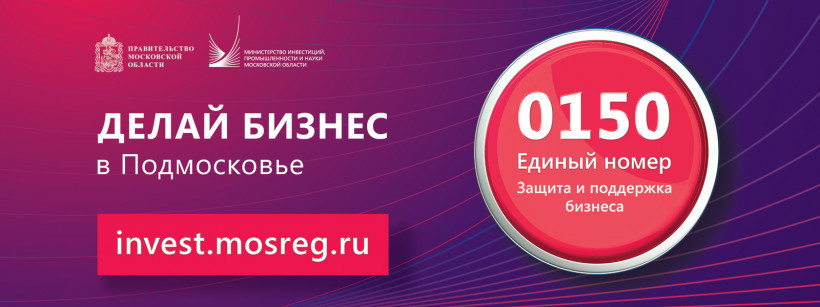 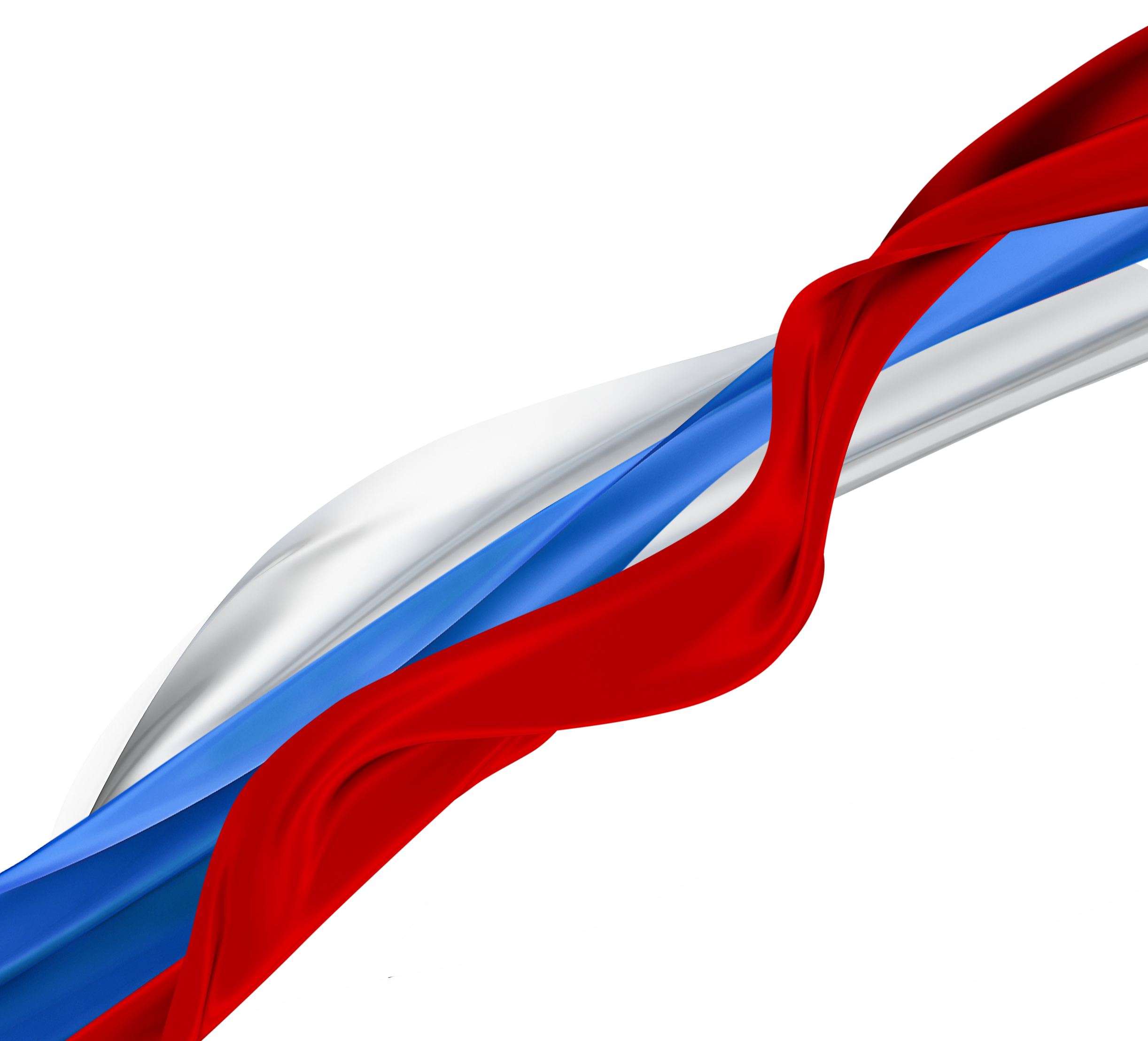 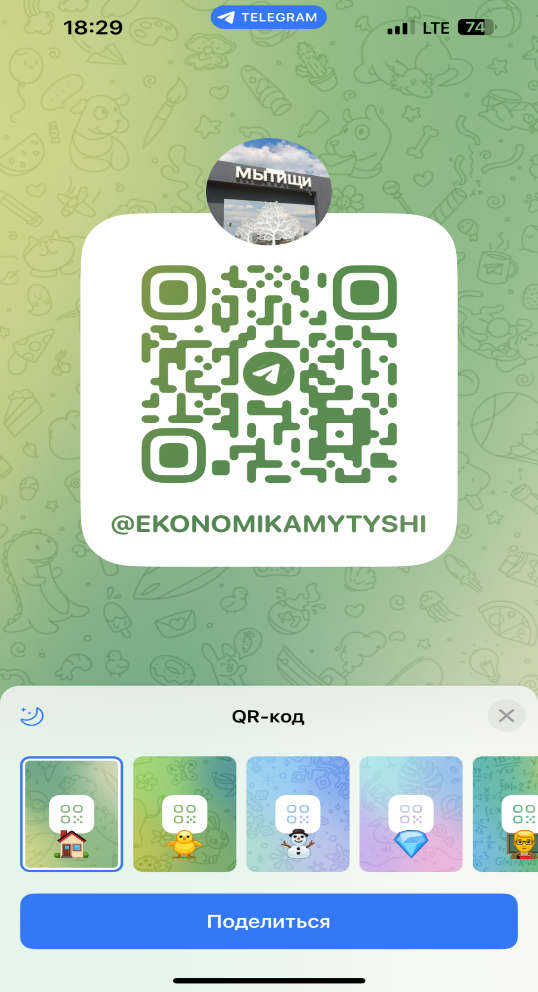 Подробную информацию
по мерам поддержки
можно получить
в управлении
социально-экономического развития Администрации г.о. Мытищи
 по телефону 8-495-581-61-13
Единое окно «Мой бизнес»

Адрес: г. Мытищи, 
ул. Карла Маркса, дом 4.
Контактный тел: 
8-495-505-59-79 (доб 2)
Телеграм канал
«ЭКОНОМИКА МЫТИЩИ»